Microsoft Dynamics SL 2018
Session Agenda
Lifecycle 
SL 2018 Theme & Release cycle
Power BI
Power Apps
Flow
Web Apps
Early list of rich client features
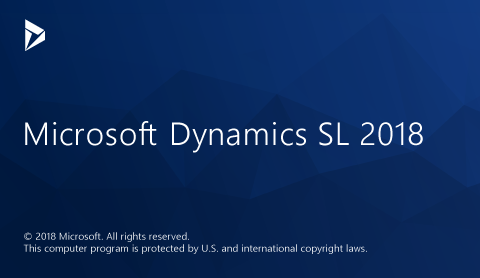 Microsoft Dynamics SL Lifecycle
Mainstream
Support
Mainstream
Support
Extended
Support
Support Ended
+ No Support Calls
Hot Fixes & 
Year End Updates
Hot Fixes & 
Year End Updates
No Hot Fixes & 
No Year End Updates
Microsoft Dynamics SL 7
Microsoft Dynamics SL 2011
SP3
Microsoft Dynamics SL 2018
Microsoft Dynamics SL 2015
CU2
Mainstream through 2023
Extended through 2028
Mainstream through 1/14/2020
Extended through 1/14/2025
Extended through 7/13/2021
Announcing Quarterly Release
Microsoft Dynamics SL 2018
Release scheduled for May 1, 2018
Agile Methodology
Starts scheduled quarterly release cycle
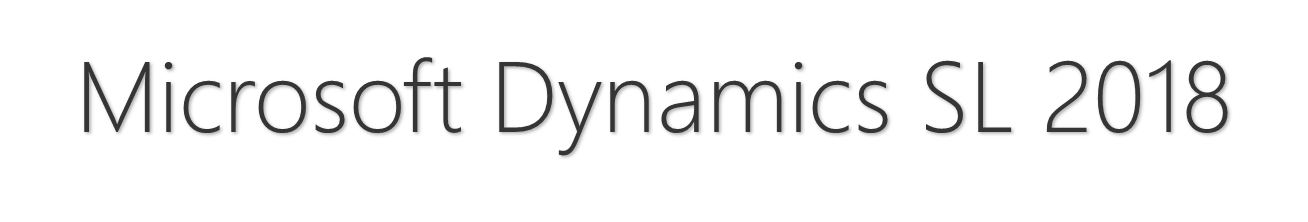 Microsoft Dynamics SL 2018 Release Themes
Enhancing the core application and platform
Enhancing the core application and platform
One Microsoft
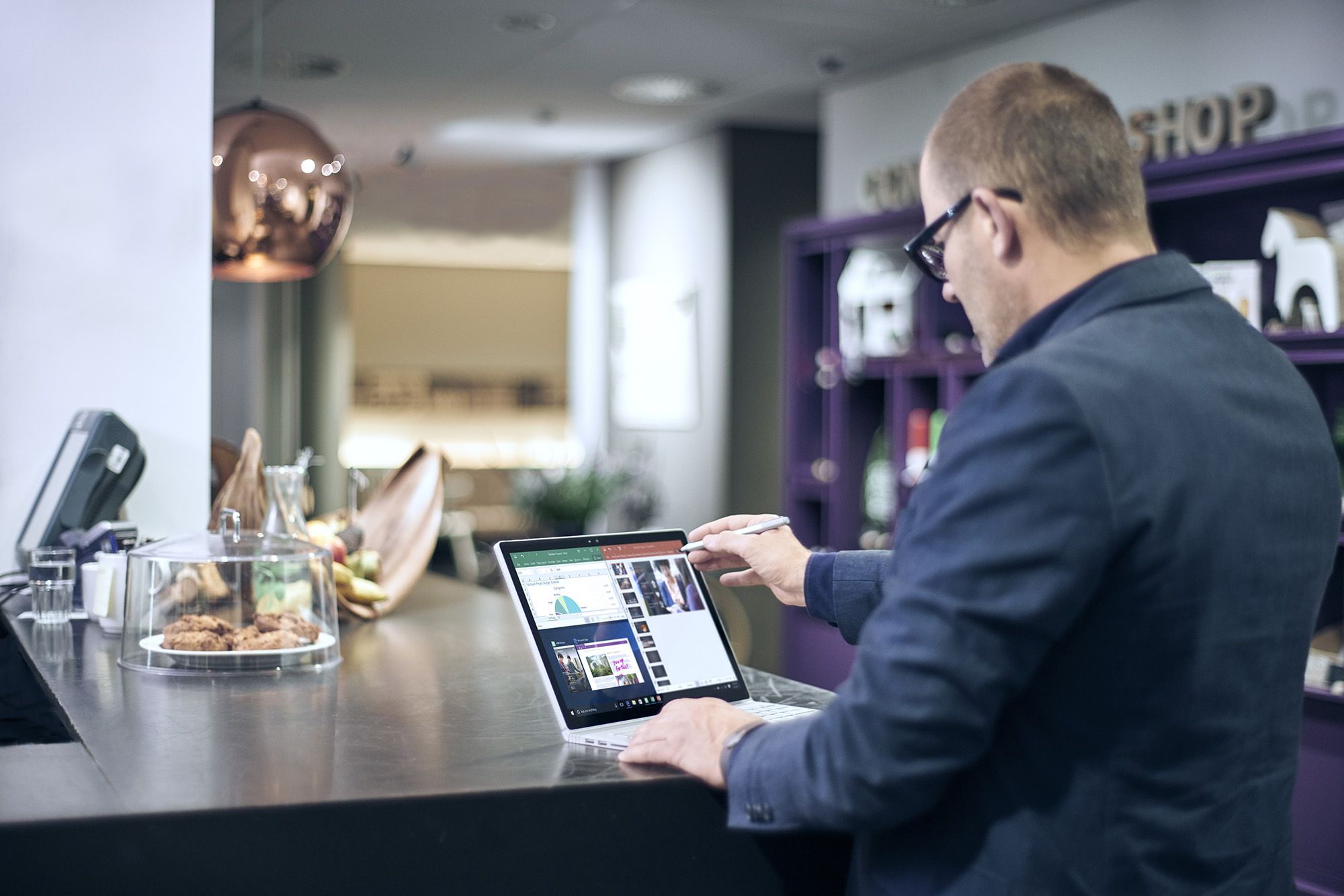 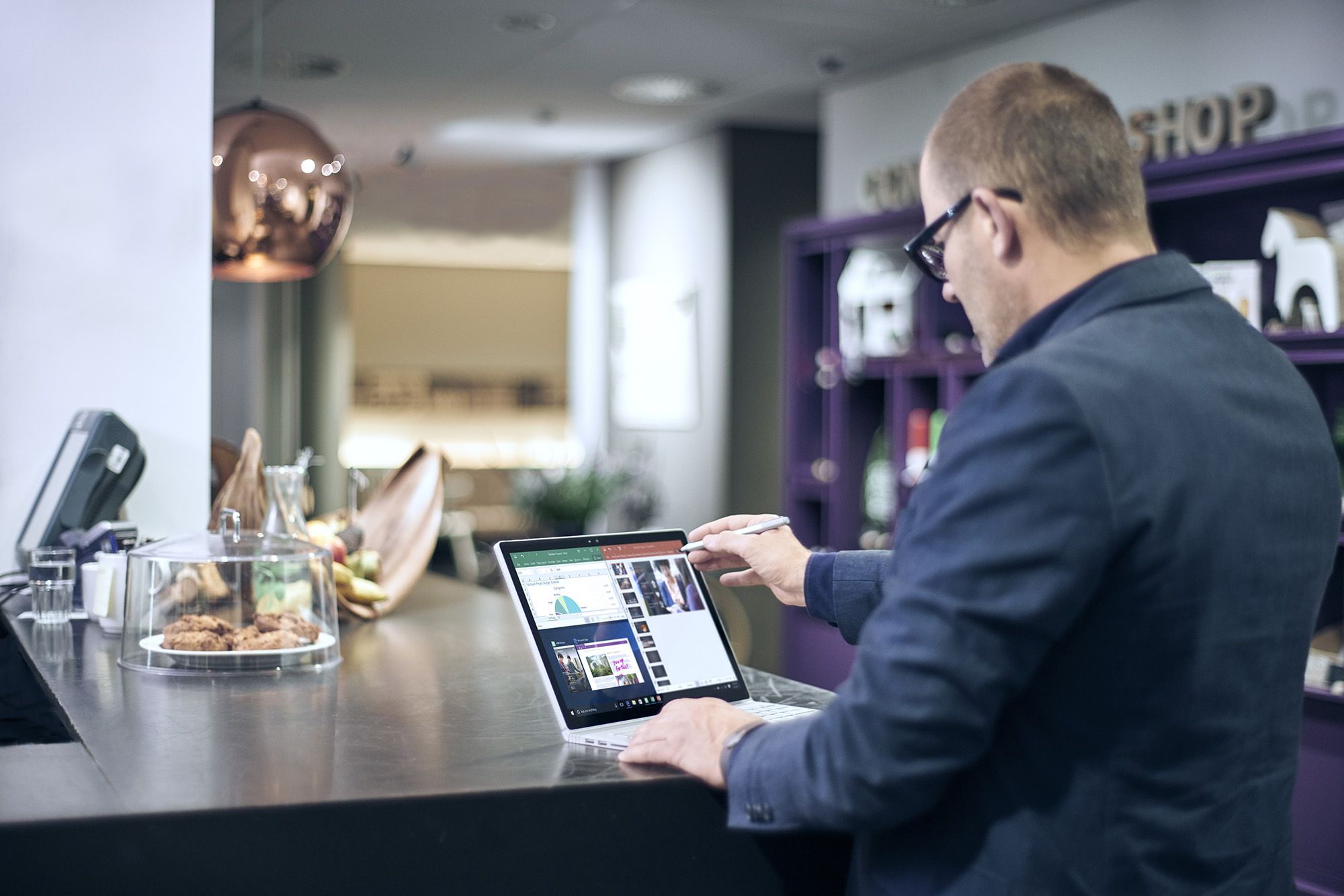 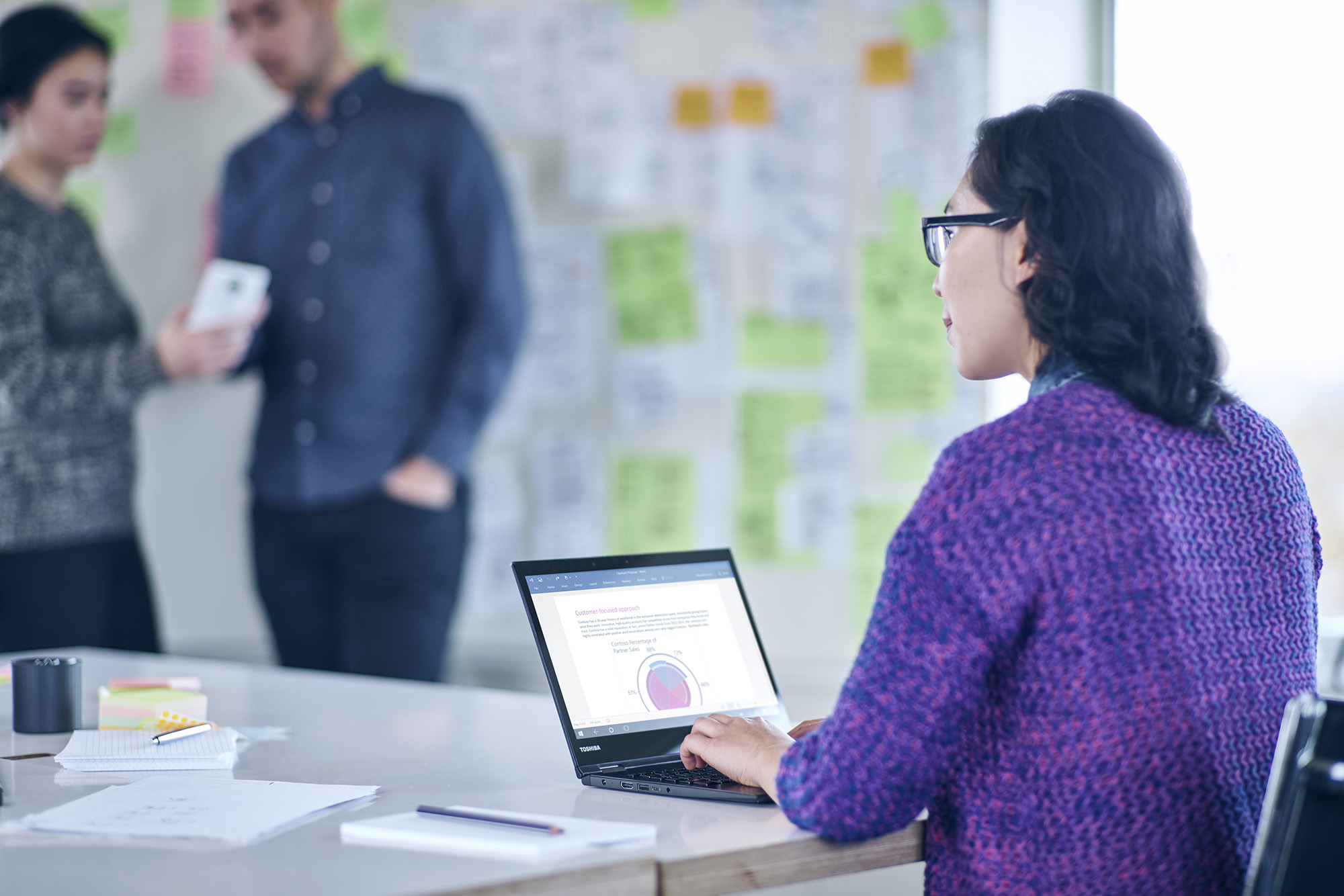 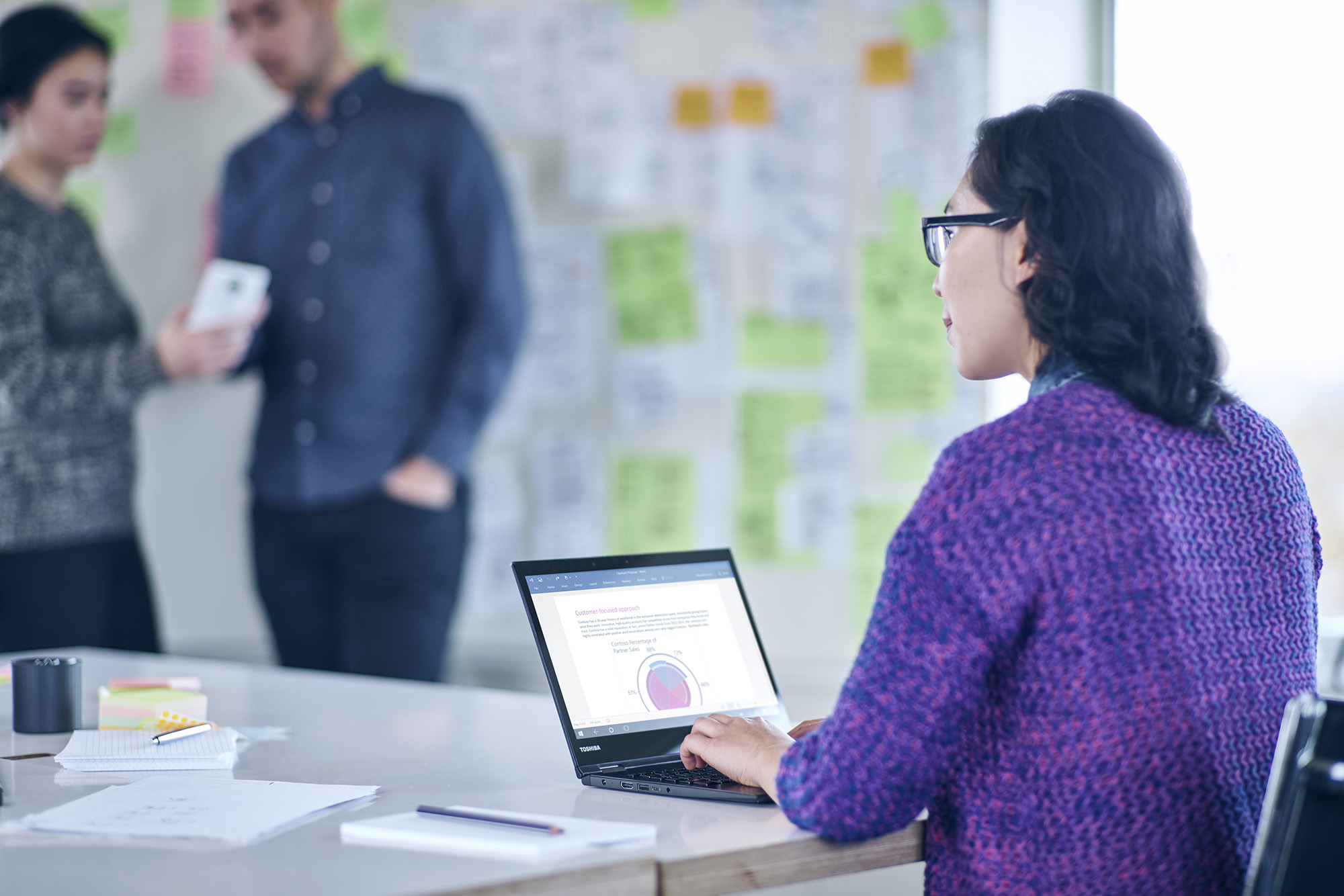 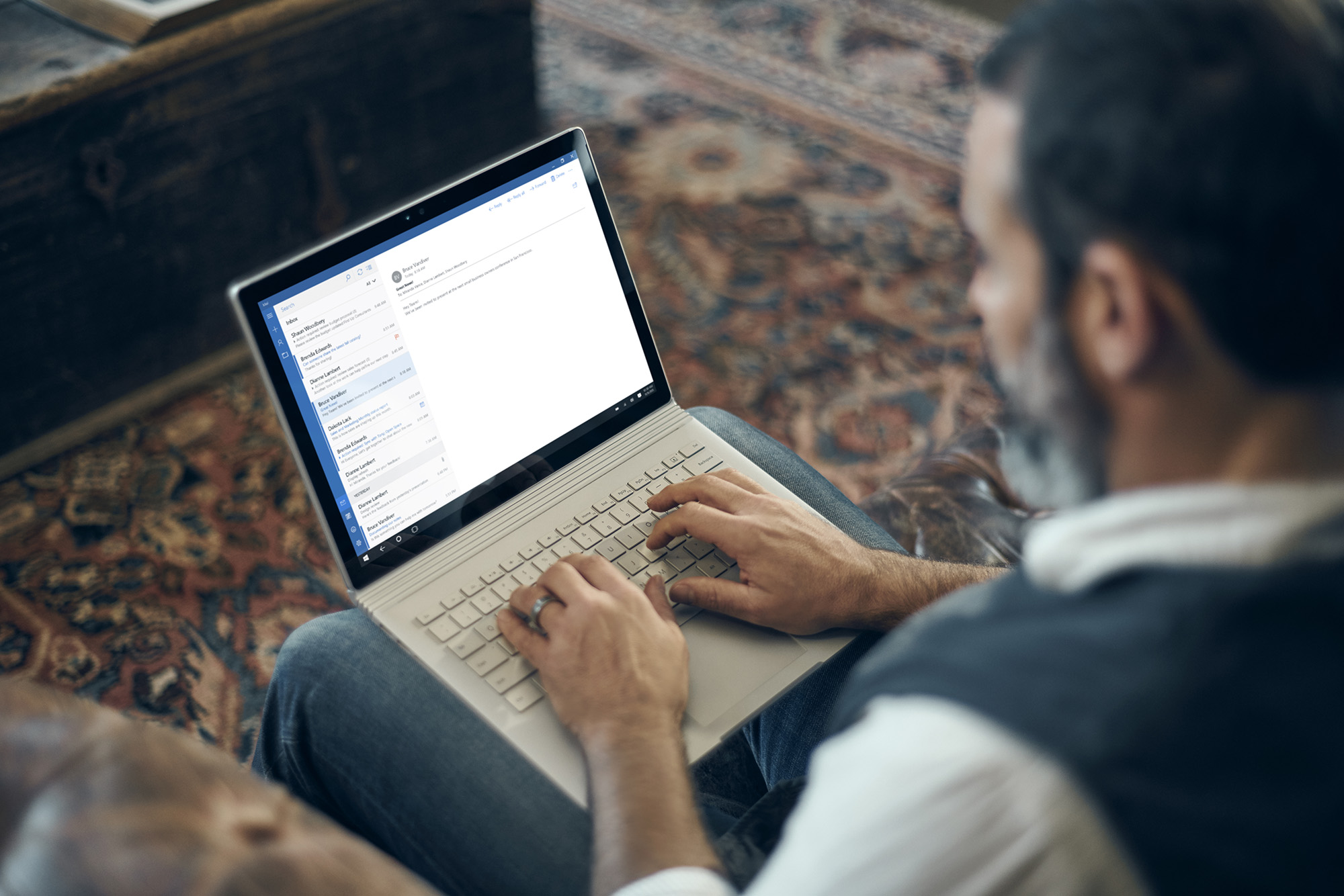 Bringing two worlds together
Bringing two worlds together
Enhanced Query & Preview 


Query & Preview interface added across multiple modules
New views and drill back capabilities
+ more
Approvals


Adding approval process to key Dynamics SL areas
Project


Project feature enhancements
Invoice preliminary & print enhancements
Time related enhancements
+ more
Optimize Financials

General Ledger enhancements
Payables enhancements
Receivables enhancements
+ more
Web Apps


Monthly release cycle

New enhancements scheduled for every release
New Web Apps
+ more
Power Suite Evolution

Odata Service
SL Power BI Content Pack
Power Apps for SL
Flow for SL
+ more
Microsoft Power BI
Microsoft Power BI
Power BI is a suite of business analytics tools to 
analyze data and share insights
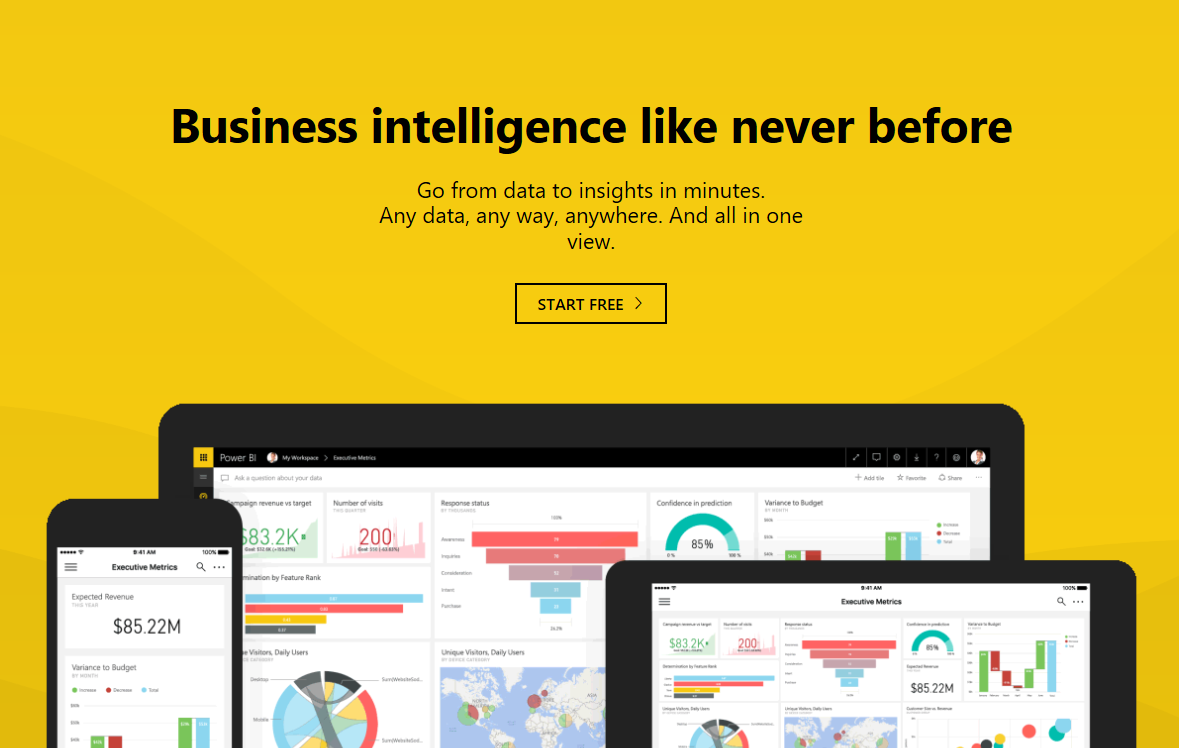 Power BI SL Project installation
SL 2015 CU2 release includes:
Connecting Power BI to Microsoft Dynamics SL
	Document walking through basic connection
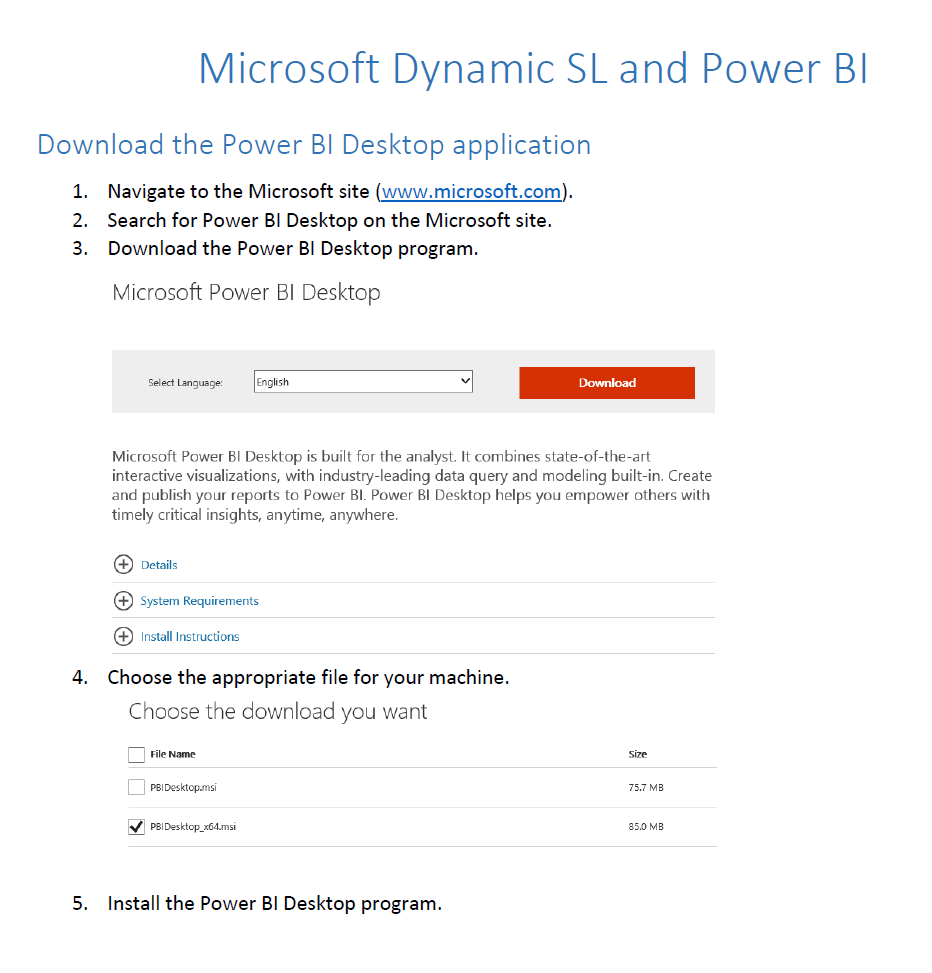 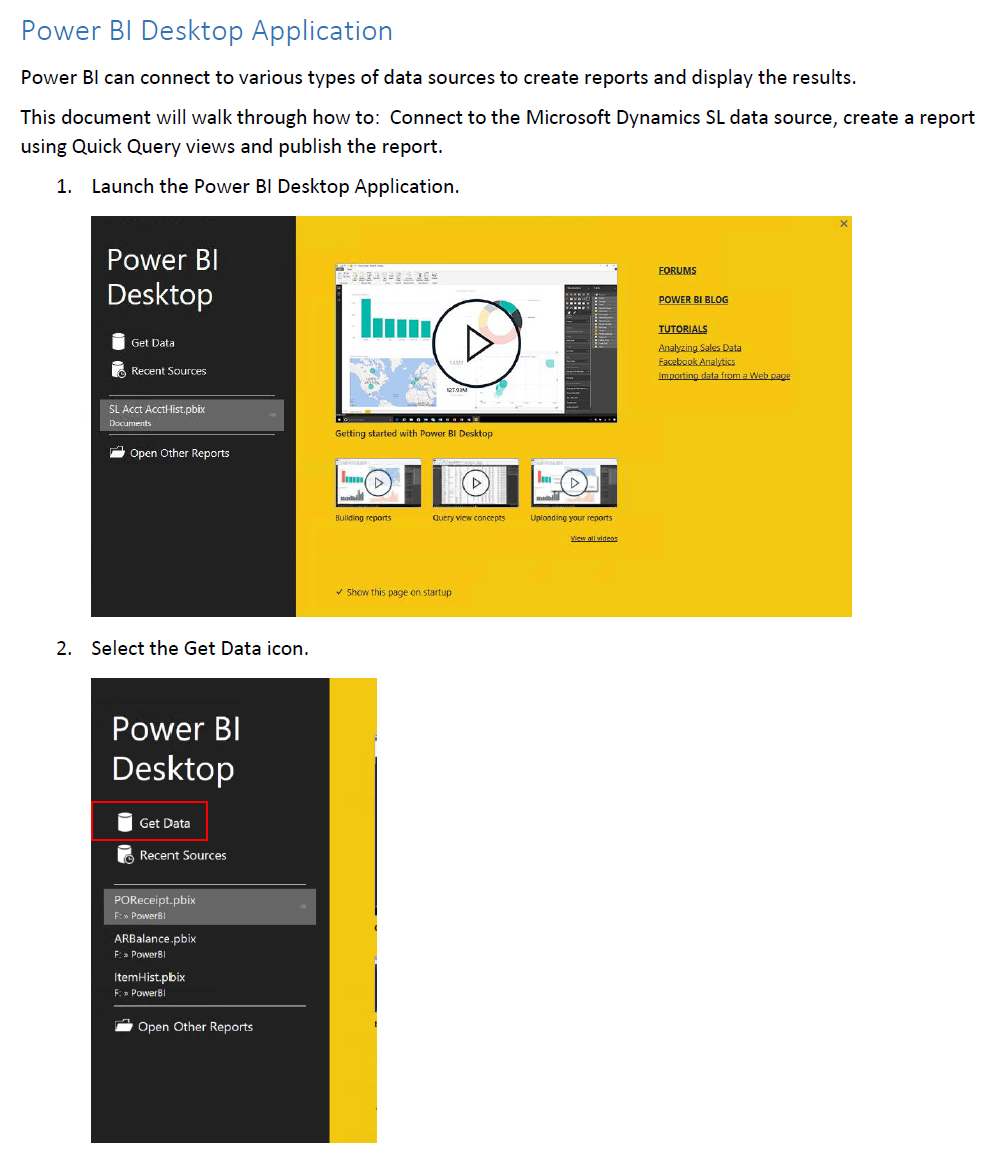 Power BI SL Project Dashboard example
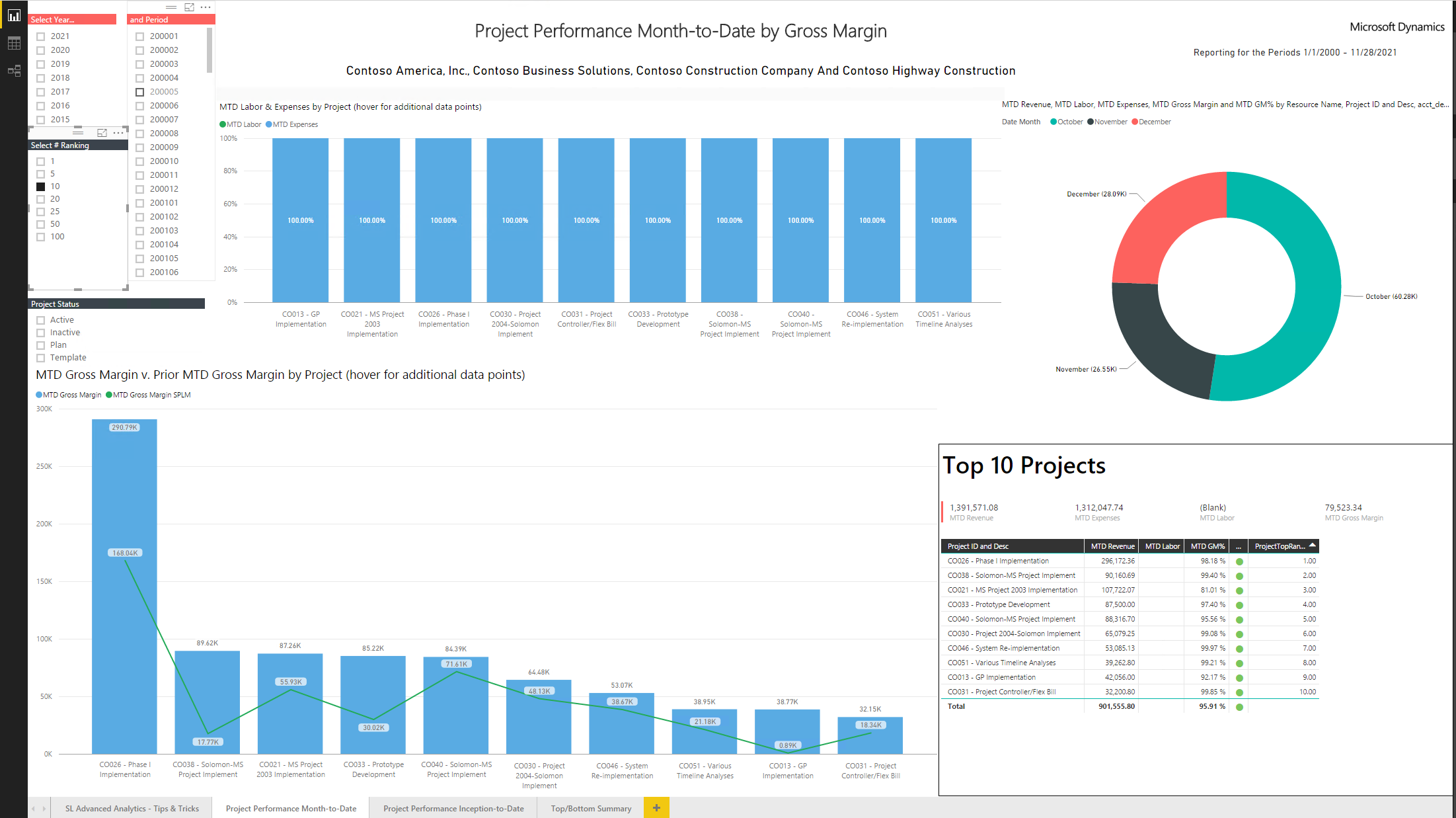 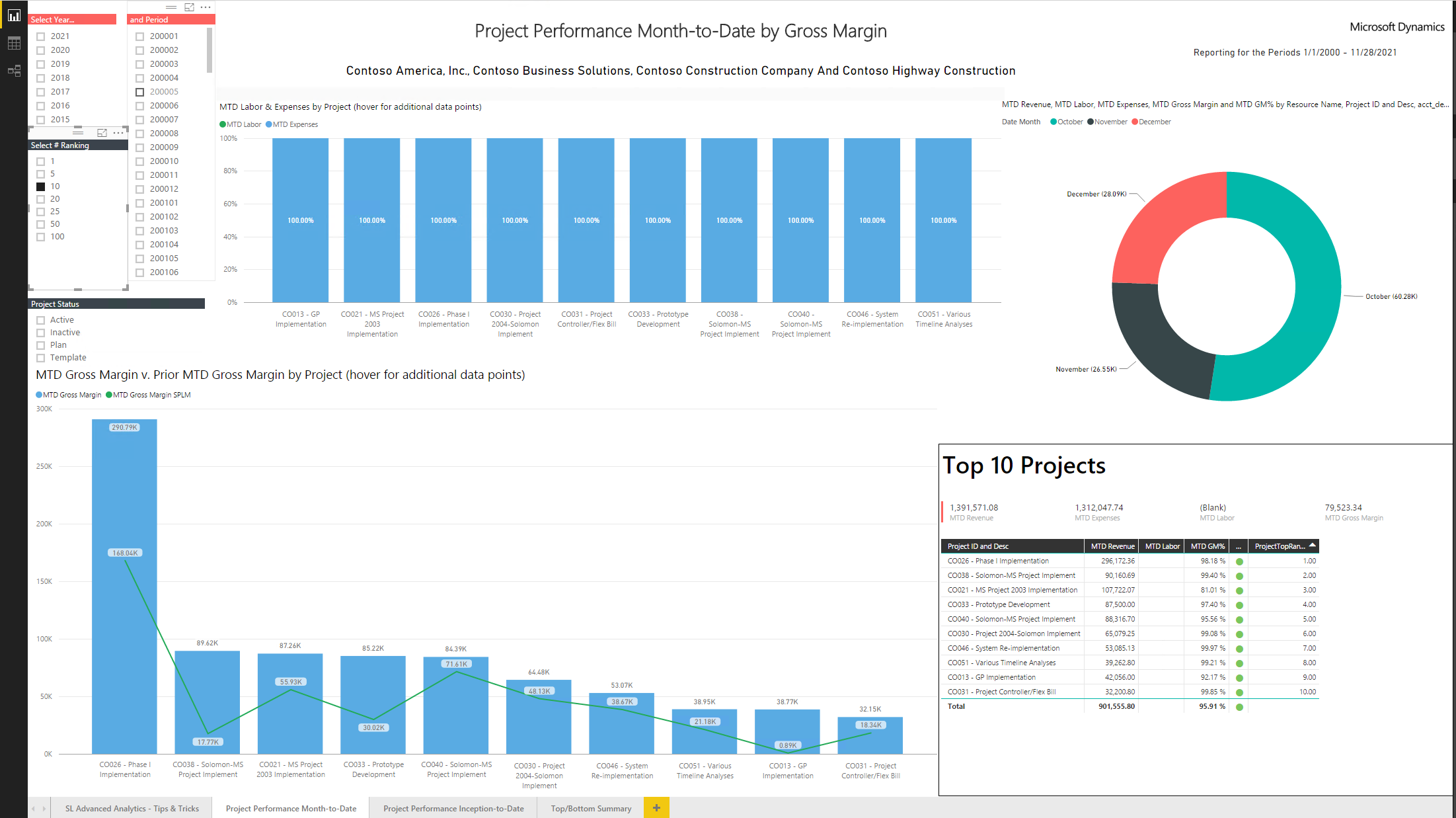 Labor & Expenses
Revenue, Labor, Expense
Gross Margin
Power BI SL Project Dashboard example
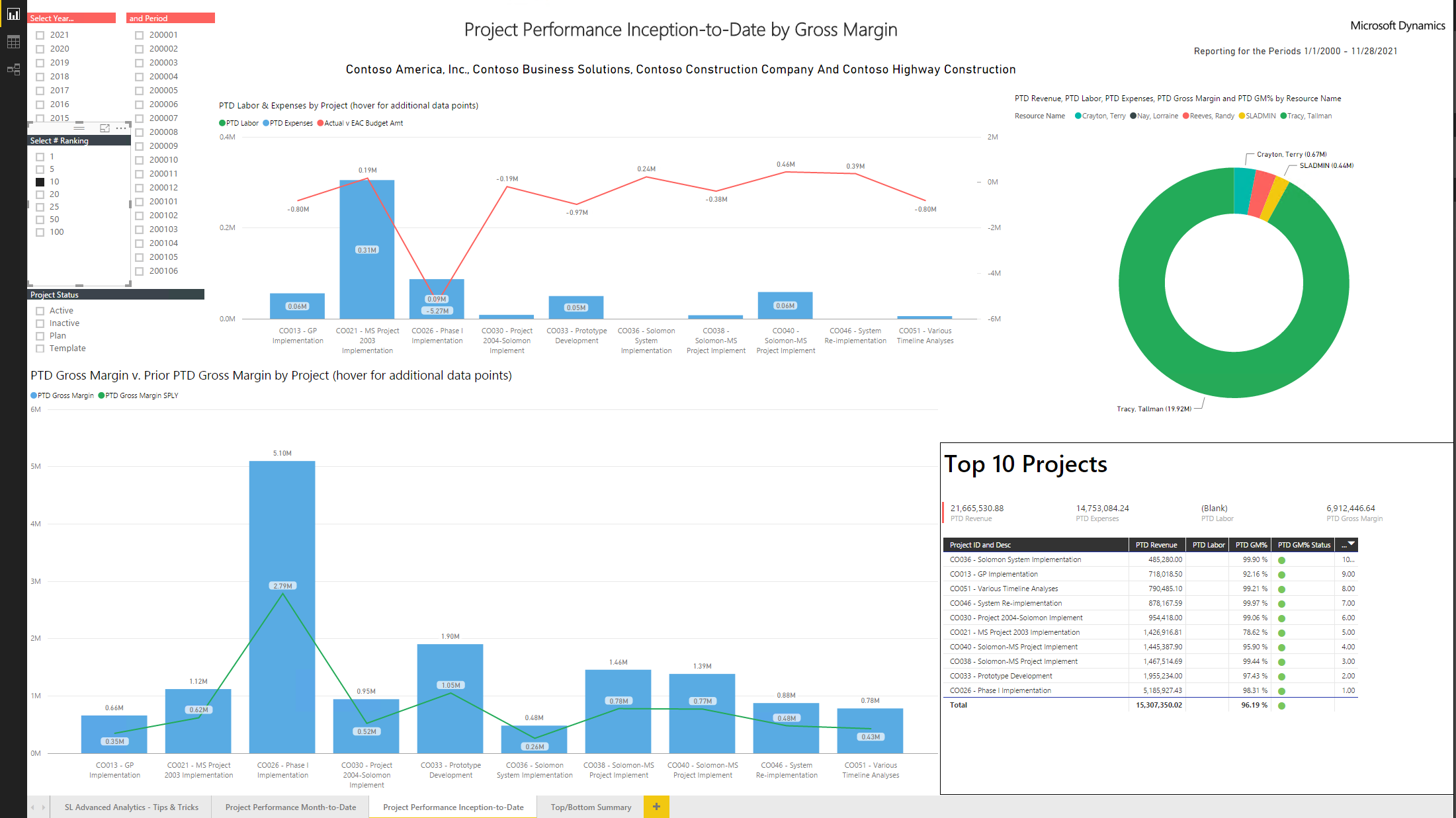 Power BI SL Project Dashboard example
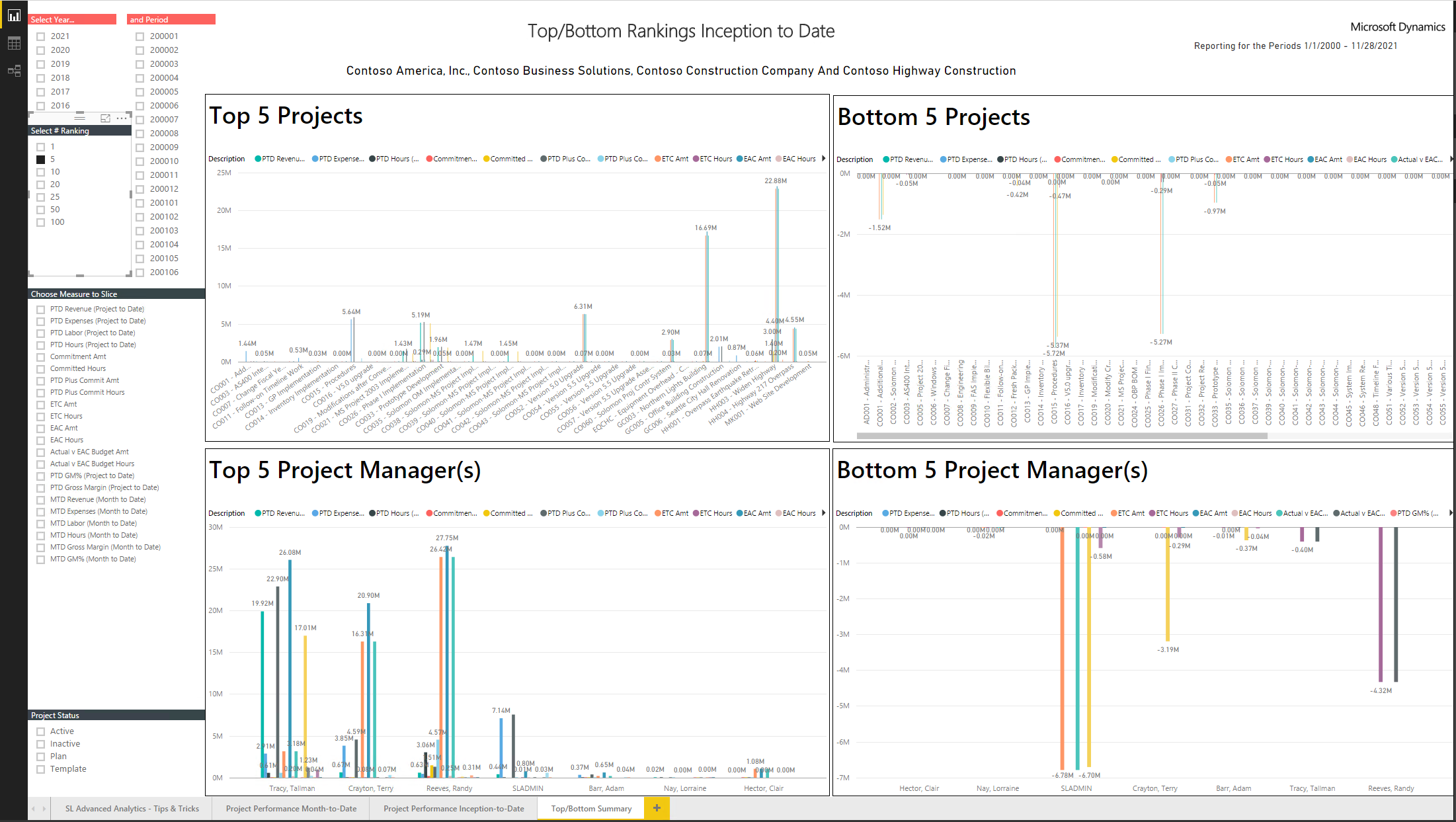 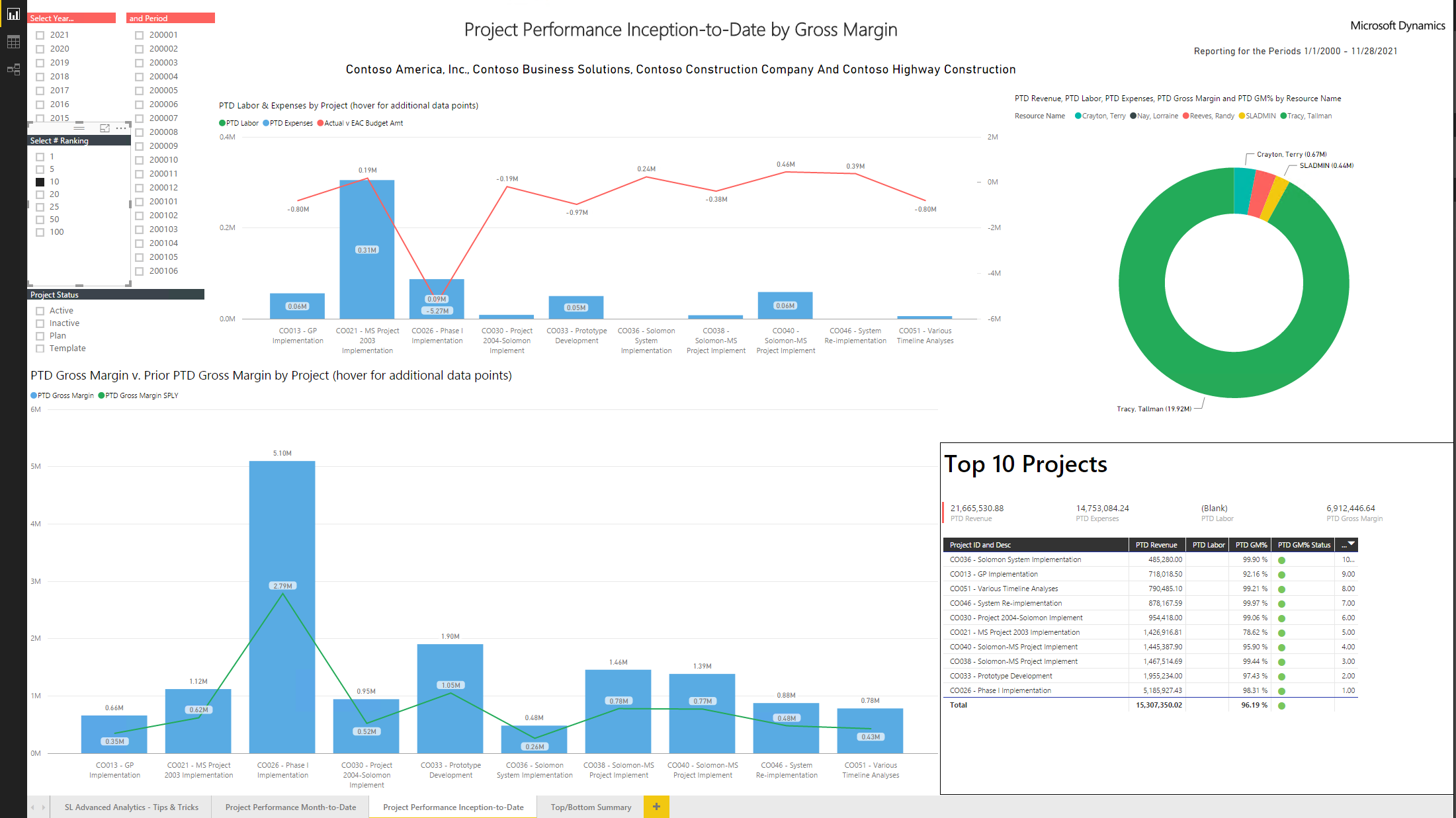 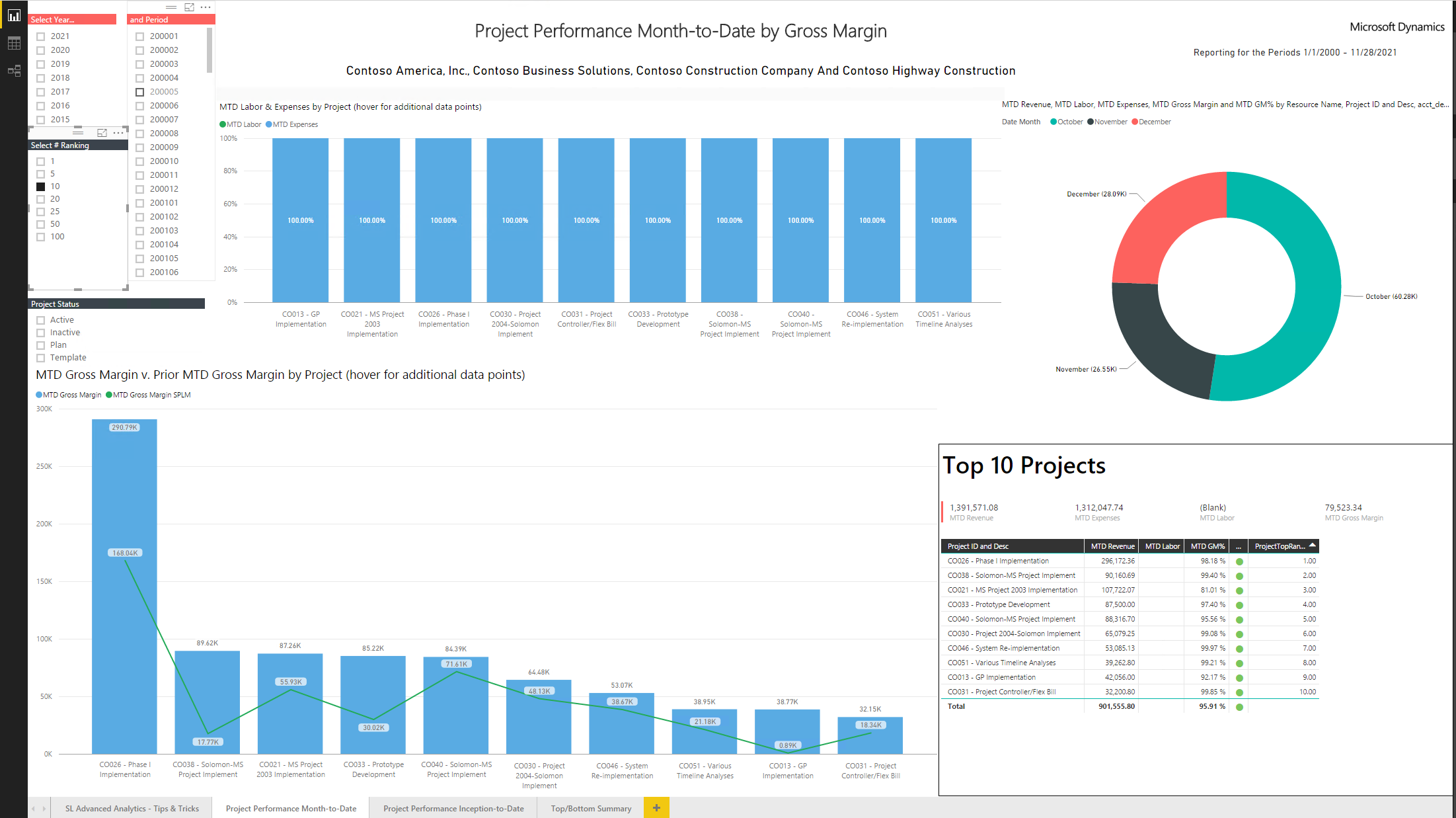 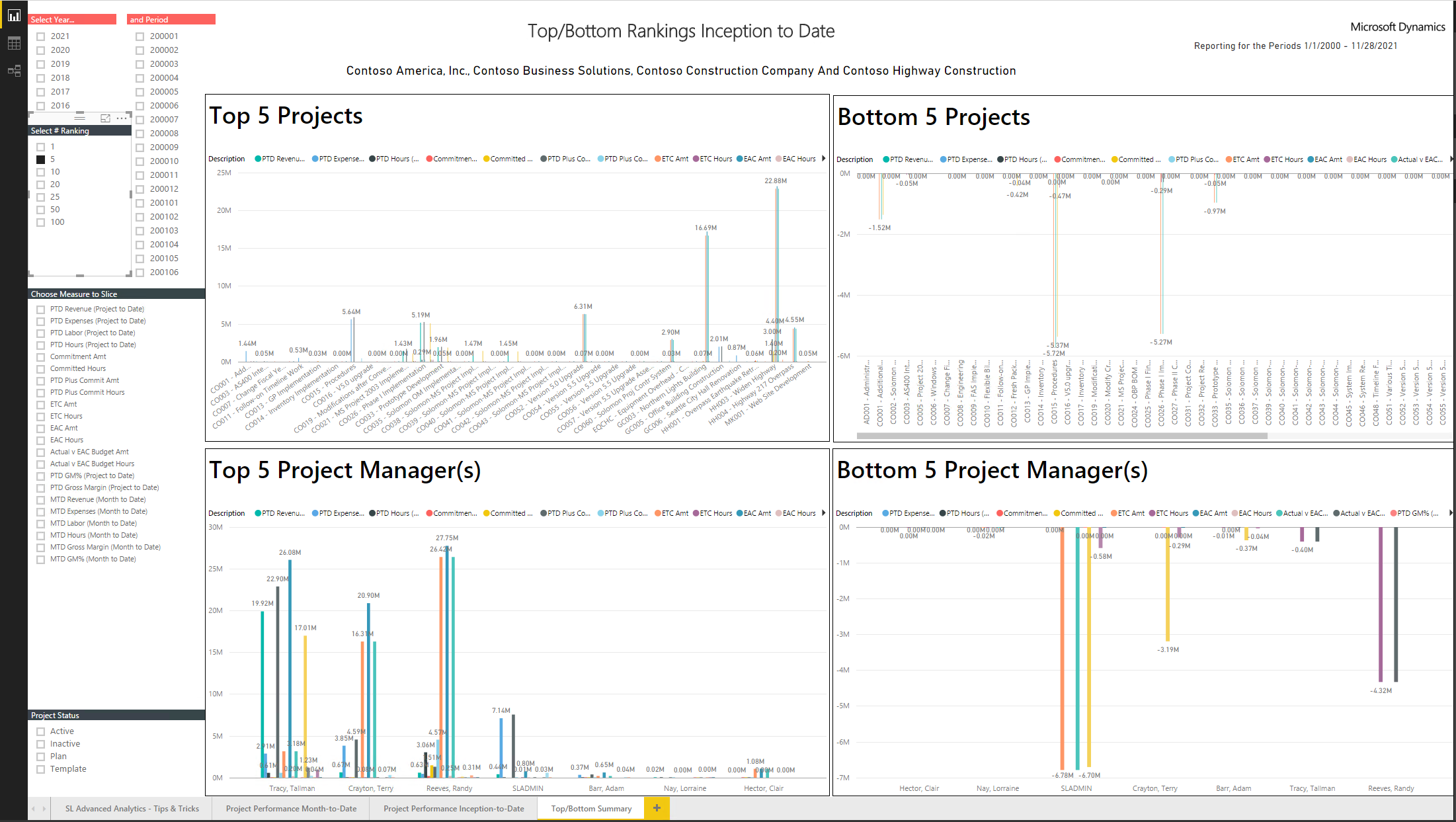 Creating Odata Service
OData services 
Provides a way to deliver installable package to deliver PowerBI reports
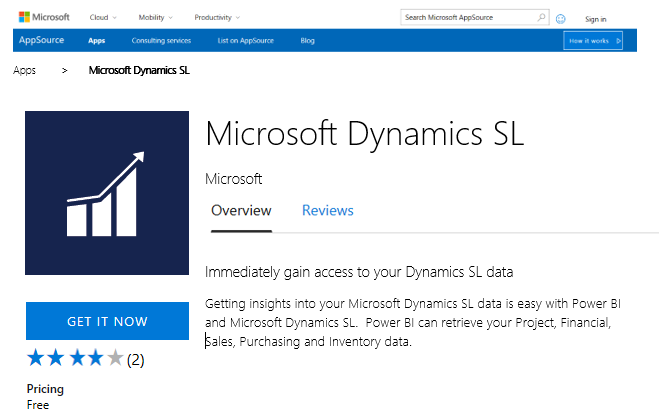 Microsoft Power Apps
Microsoft Power Apps
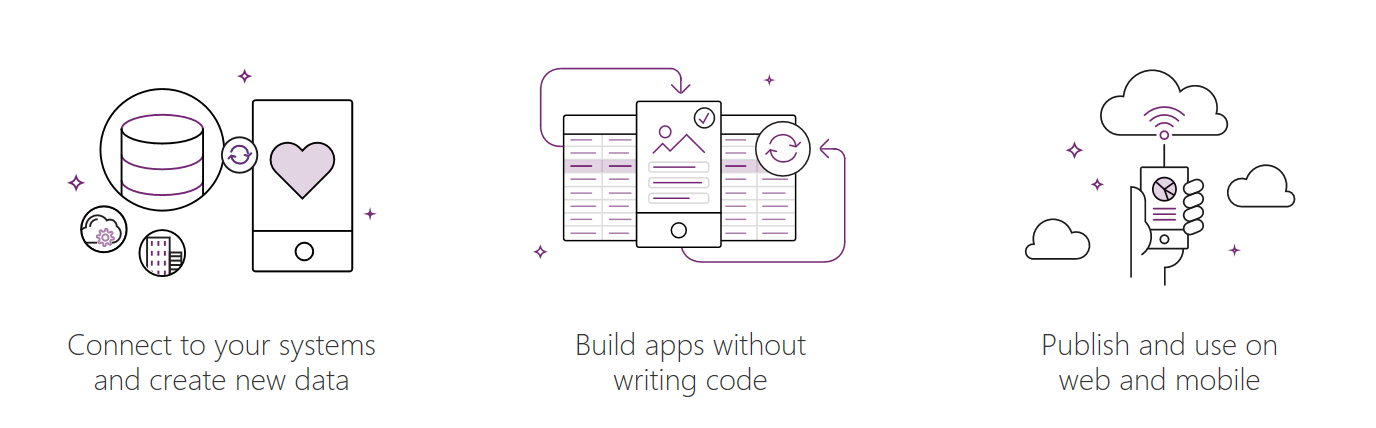 Microsoft PowerApps is a service for creating and using custom business apps across platforms
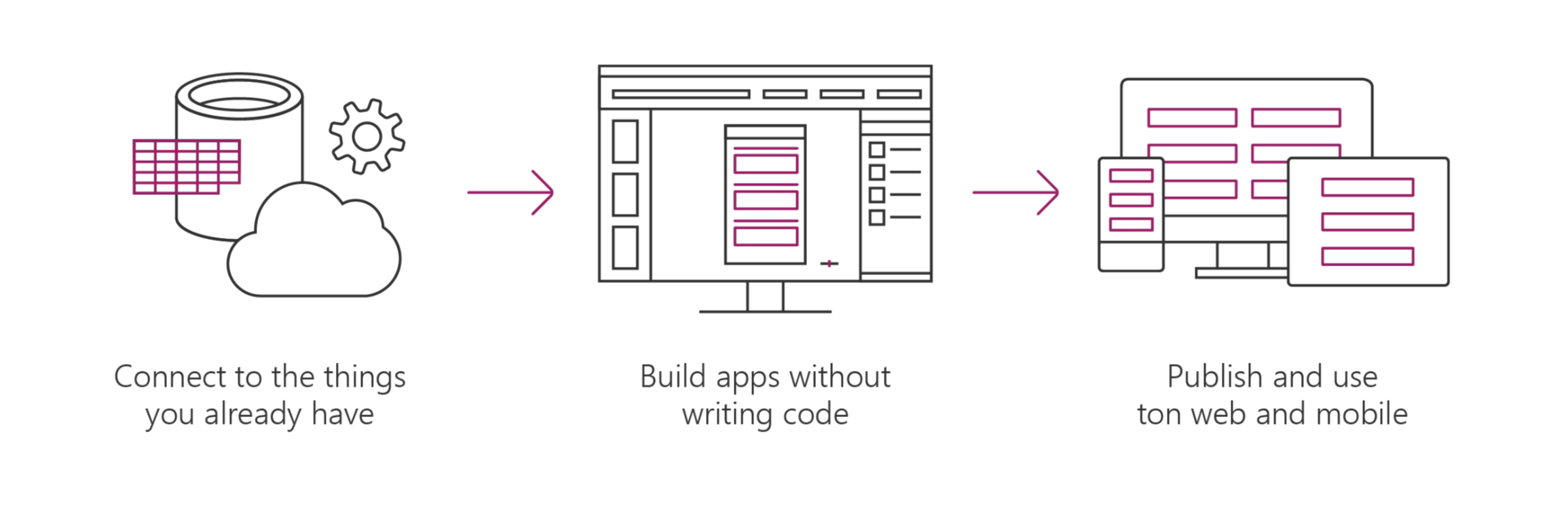 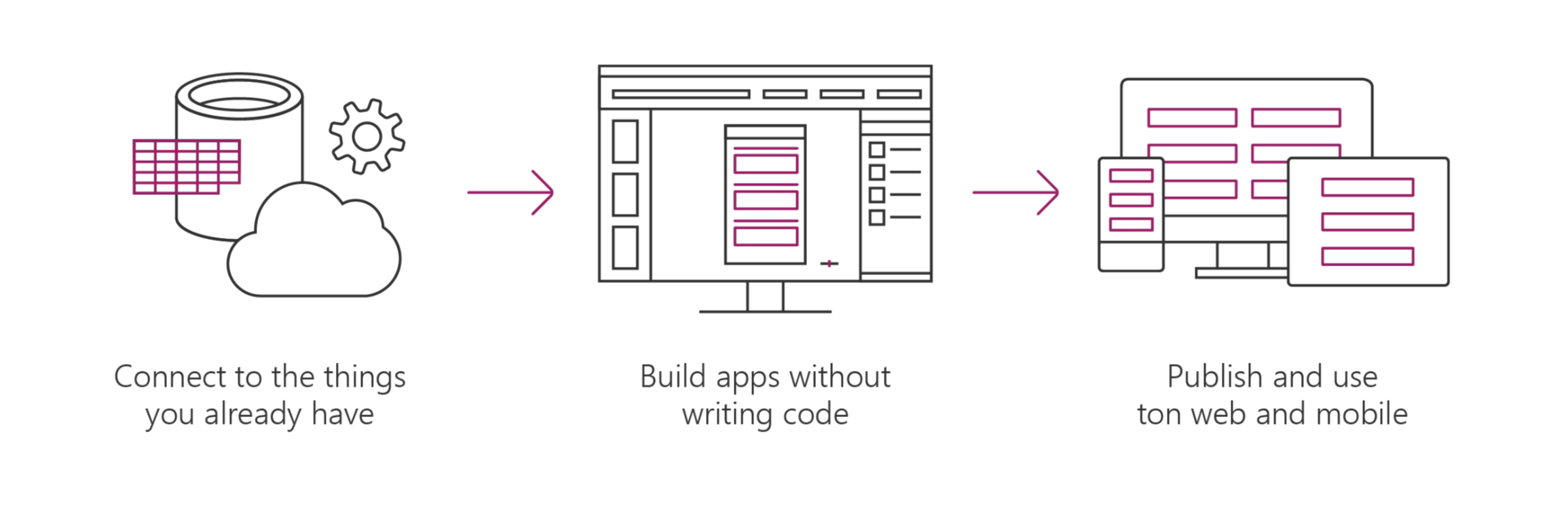 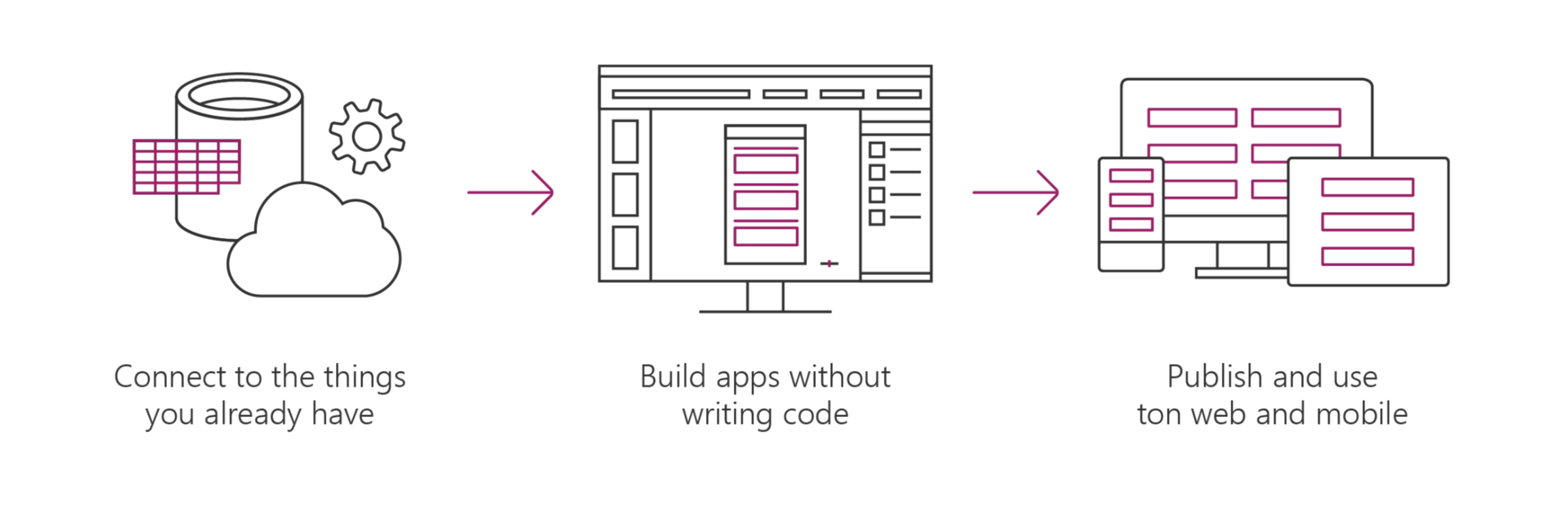 Use apps on web and mobile
Connect to data & systems you’re already using; create the data you need
Create apps, forms, and workflows without writing code
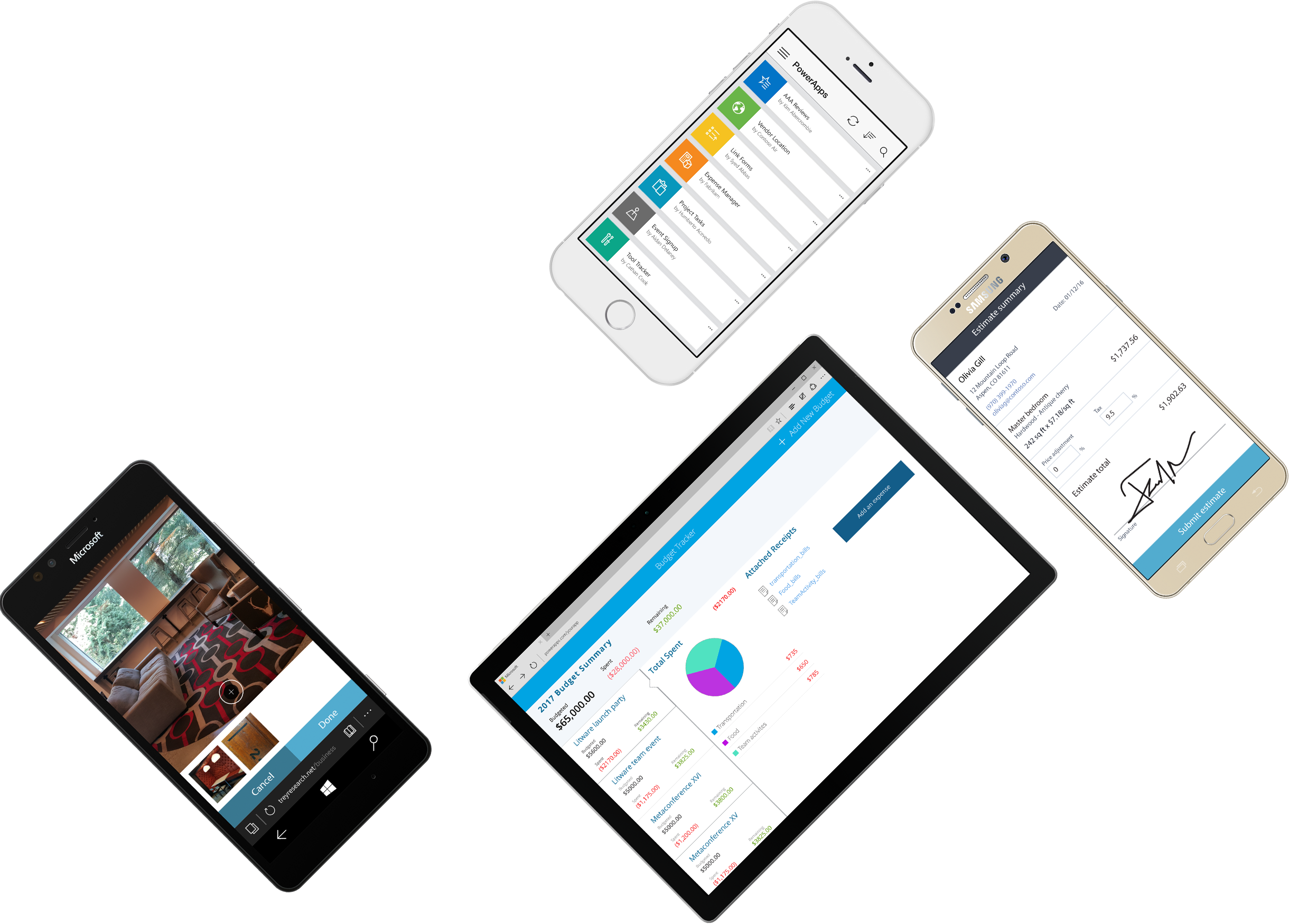 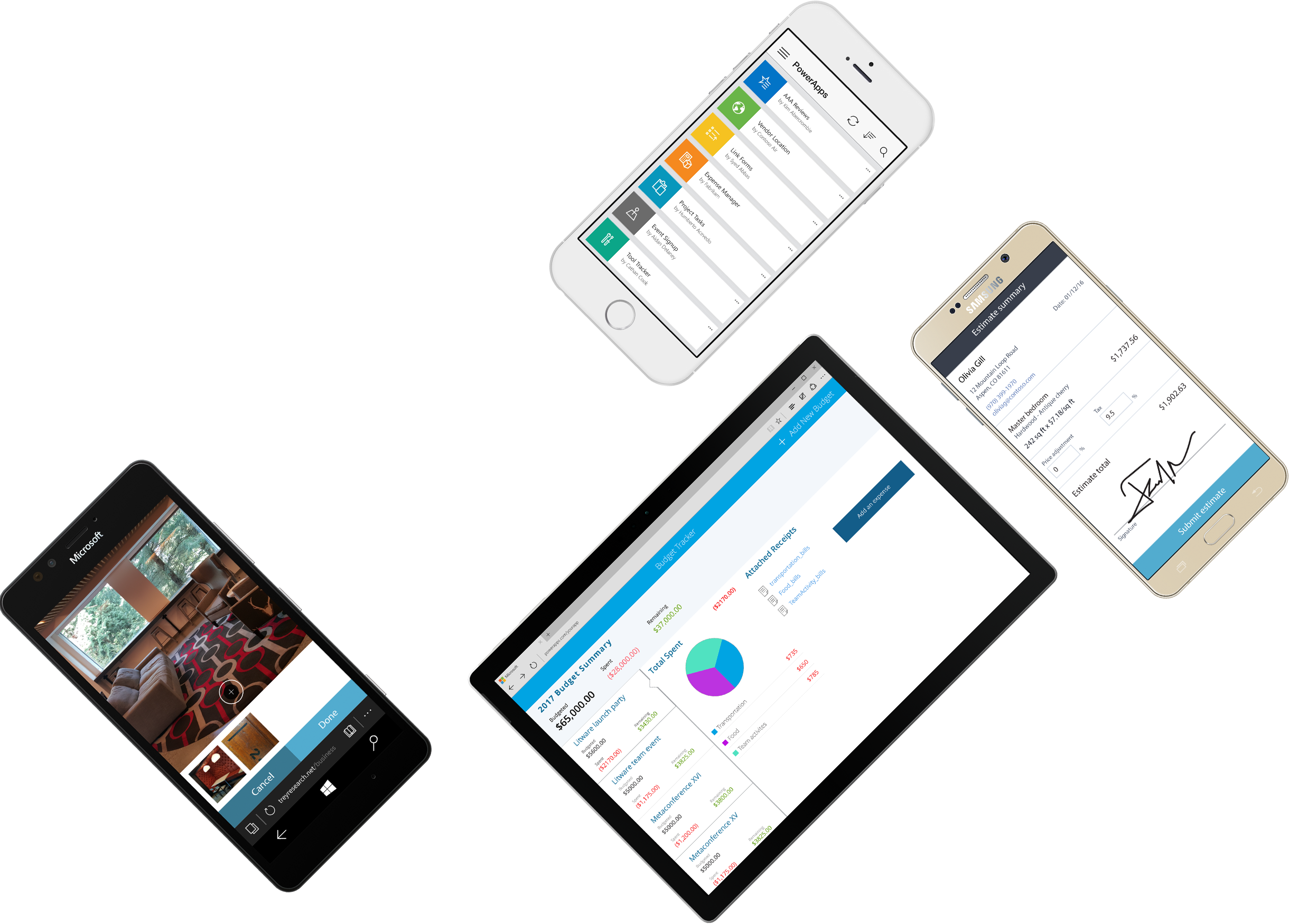 Publish apps instantly for web and mobile
Get apps to your team when and where they’re needed, whether that’s on the web, Windows, iOS or Android—no app store required.
web.powerapps.com
Microsoft Flow
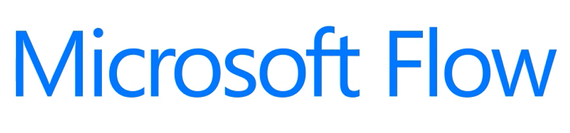 A way to monitor, notify and take action
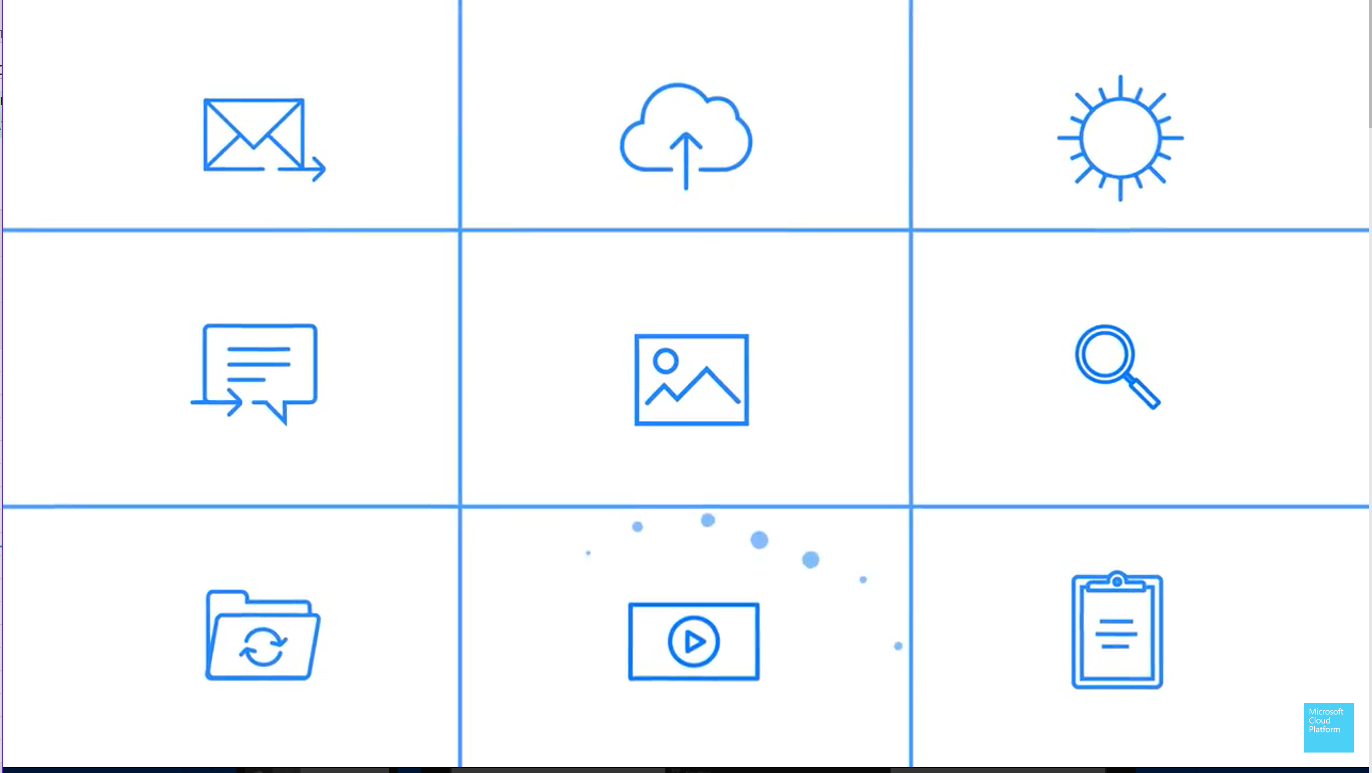 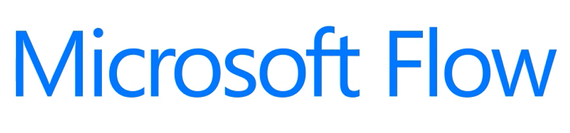 Prebuilt Templates
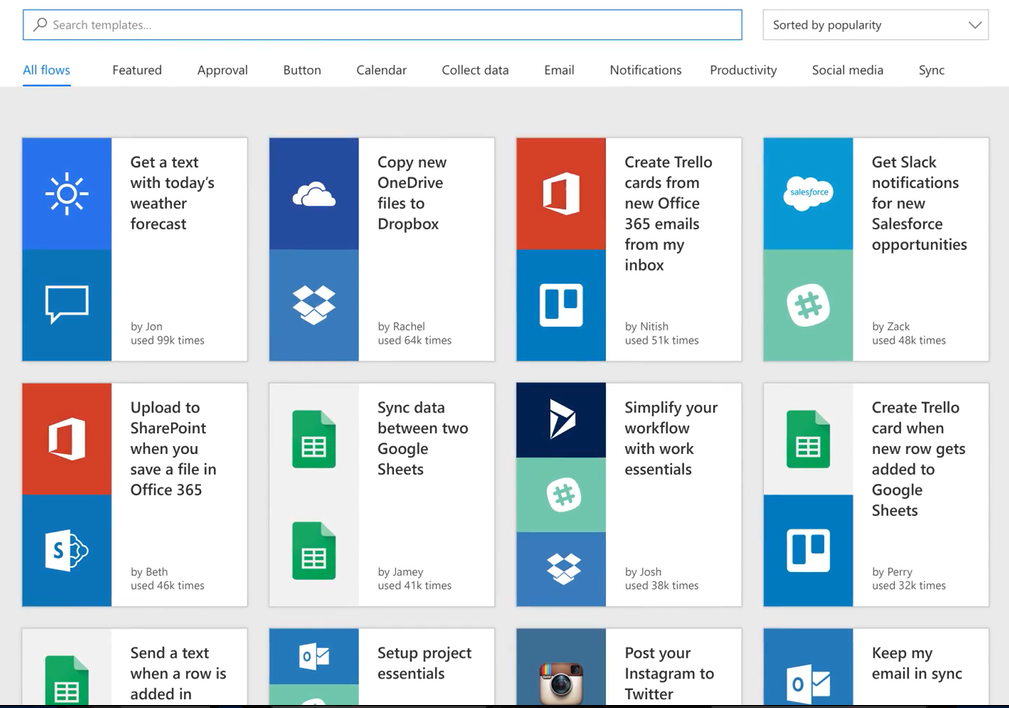 Microsoft Flow Example
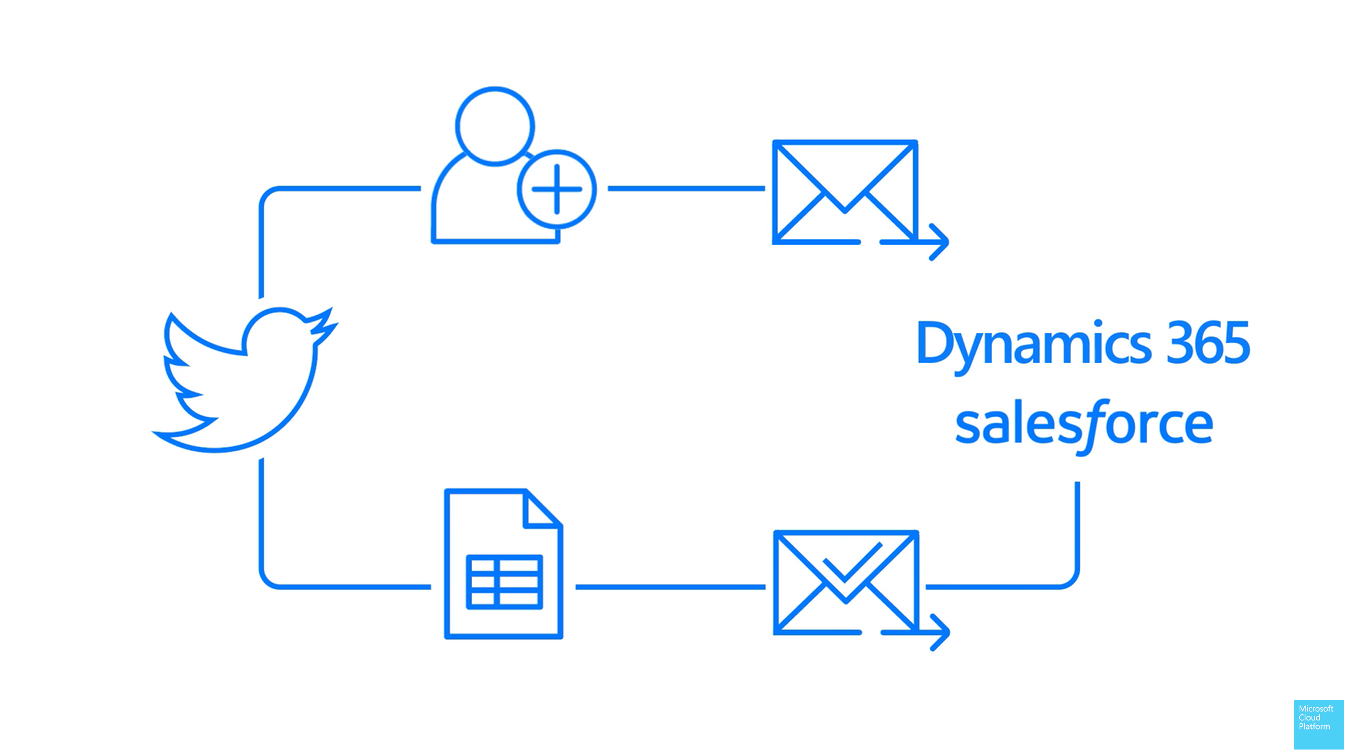 [Speaker Notes: Someone Tweets about your company
Setup a Flow to automatically follow them
Sends them a nice reply
Puts them to a Spreadsheet that is emailed to you for your review and approval
If approved then the contact information is added to Dynamics CRM or Dynamics SL]
Flow Available On
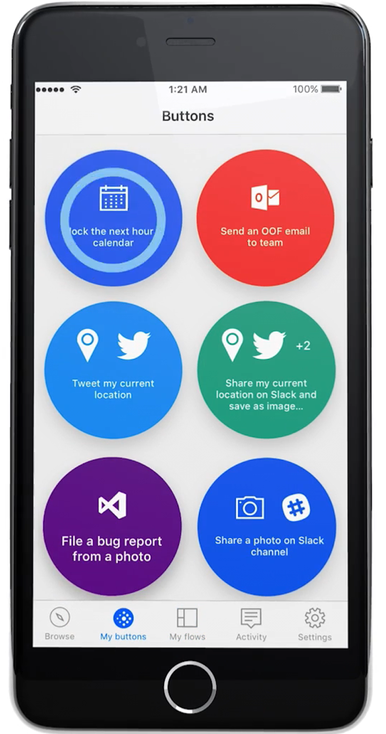 Web
Phone/Tablet/PC
Inbox

Preset Flows…
Power Apps & Flow demofor SL 2018 Phone & Tablet
Accounts Receivables Power App & Flow
View Customer Receivables Due
Contact customers
Run Aging
Email Aging Results
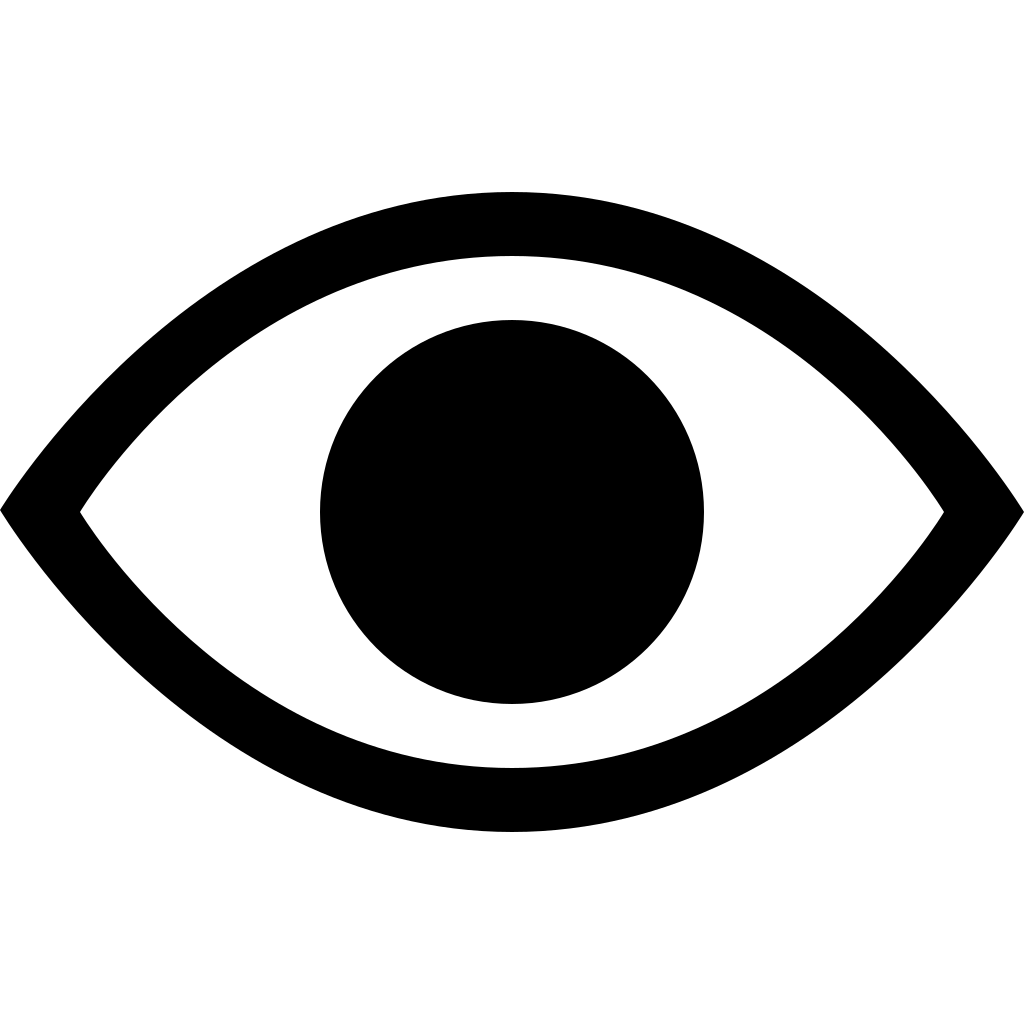 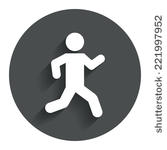 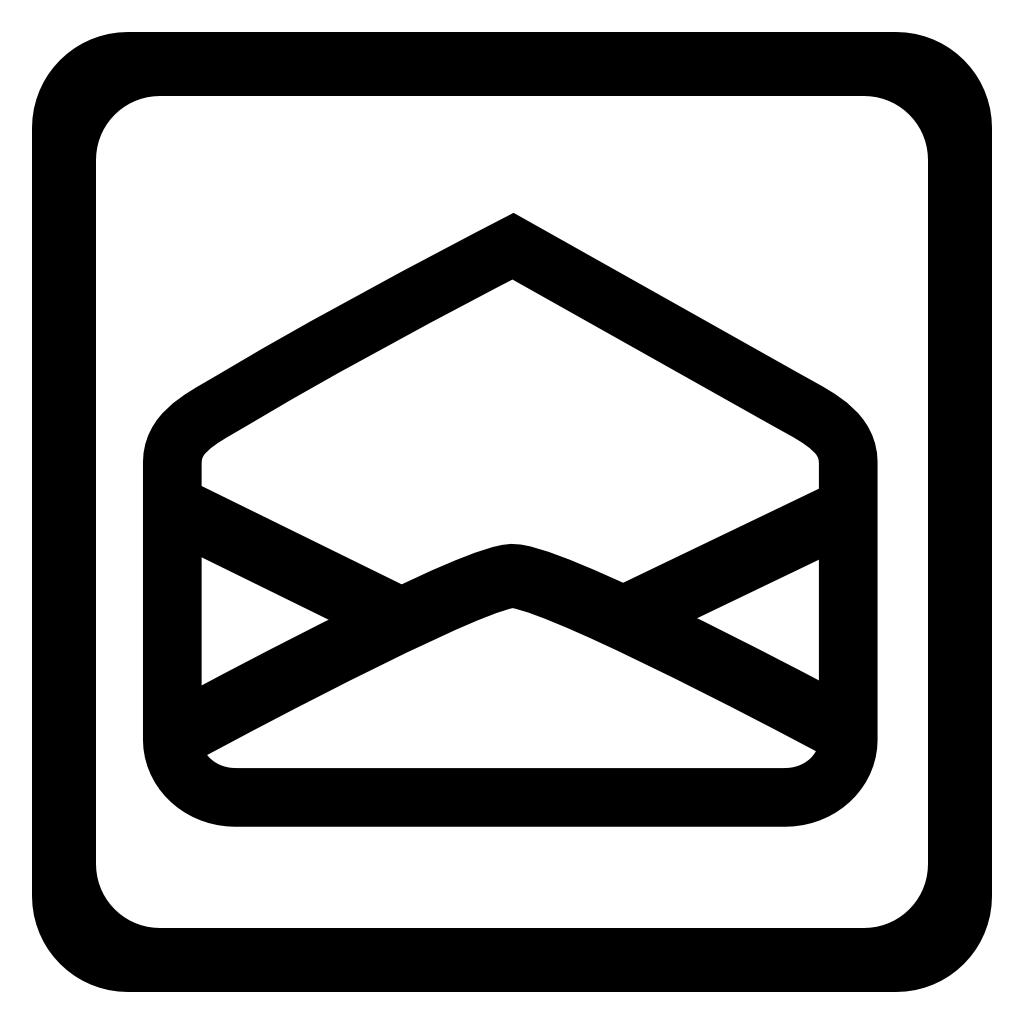 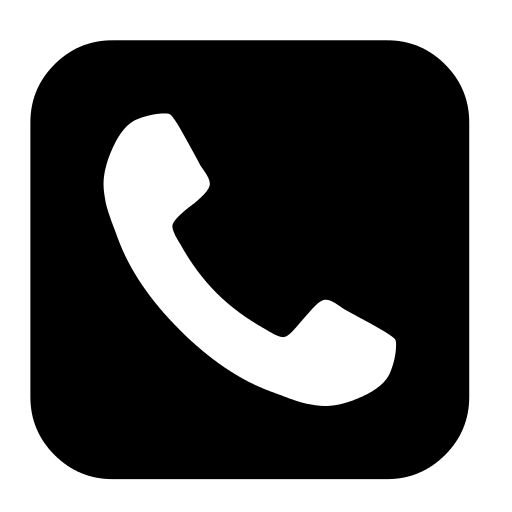 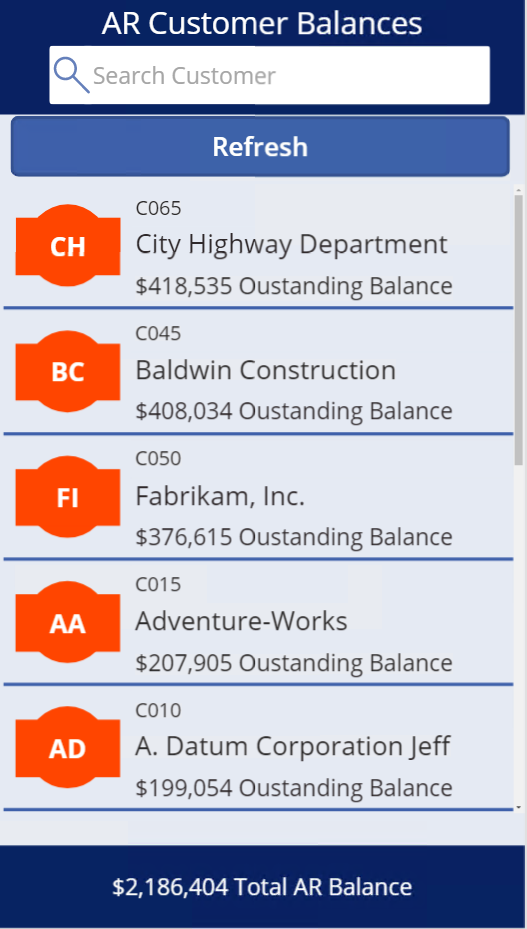 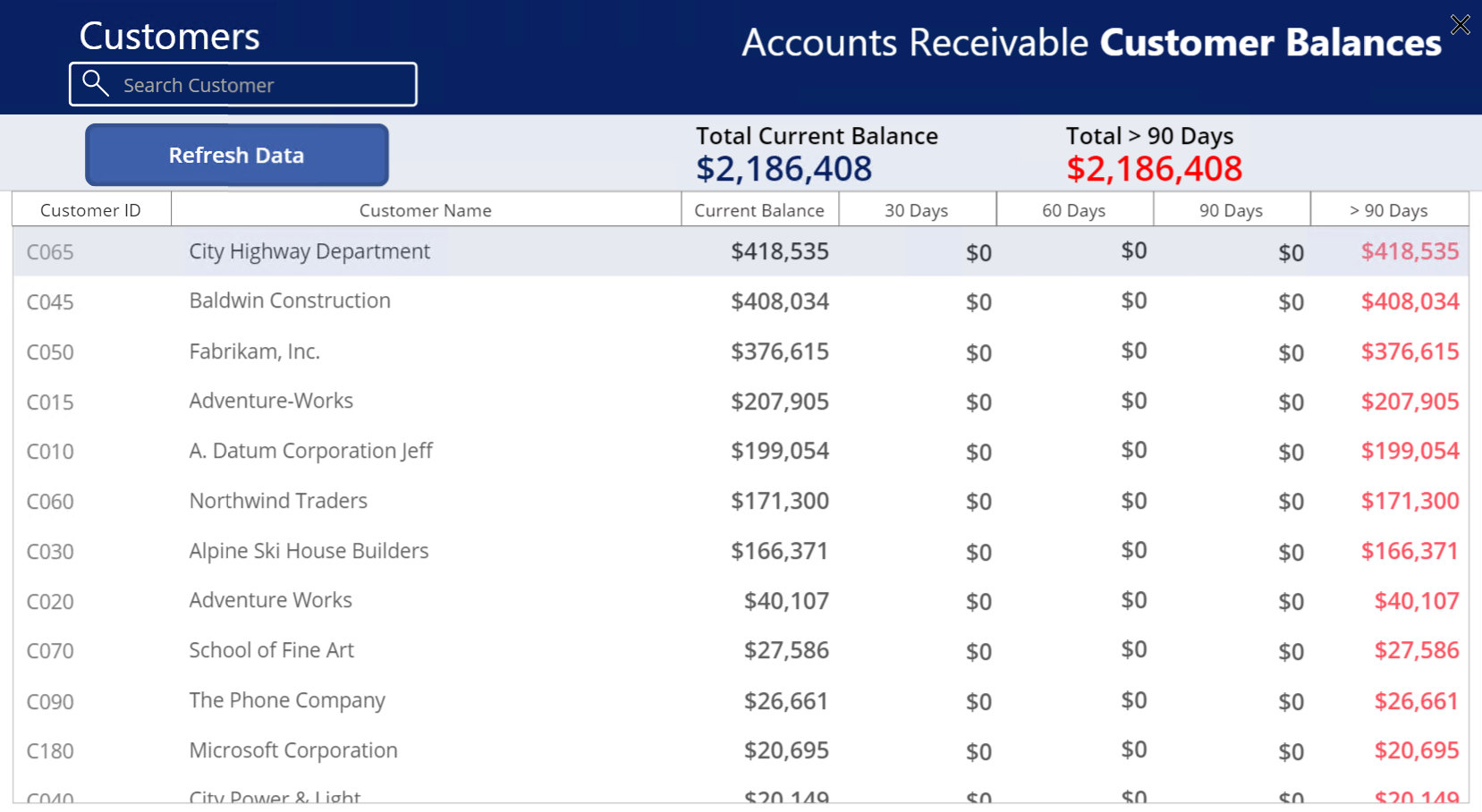 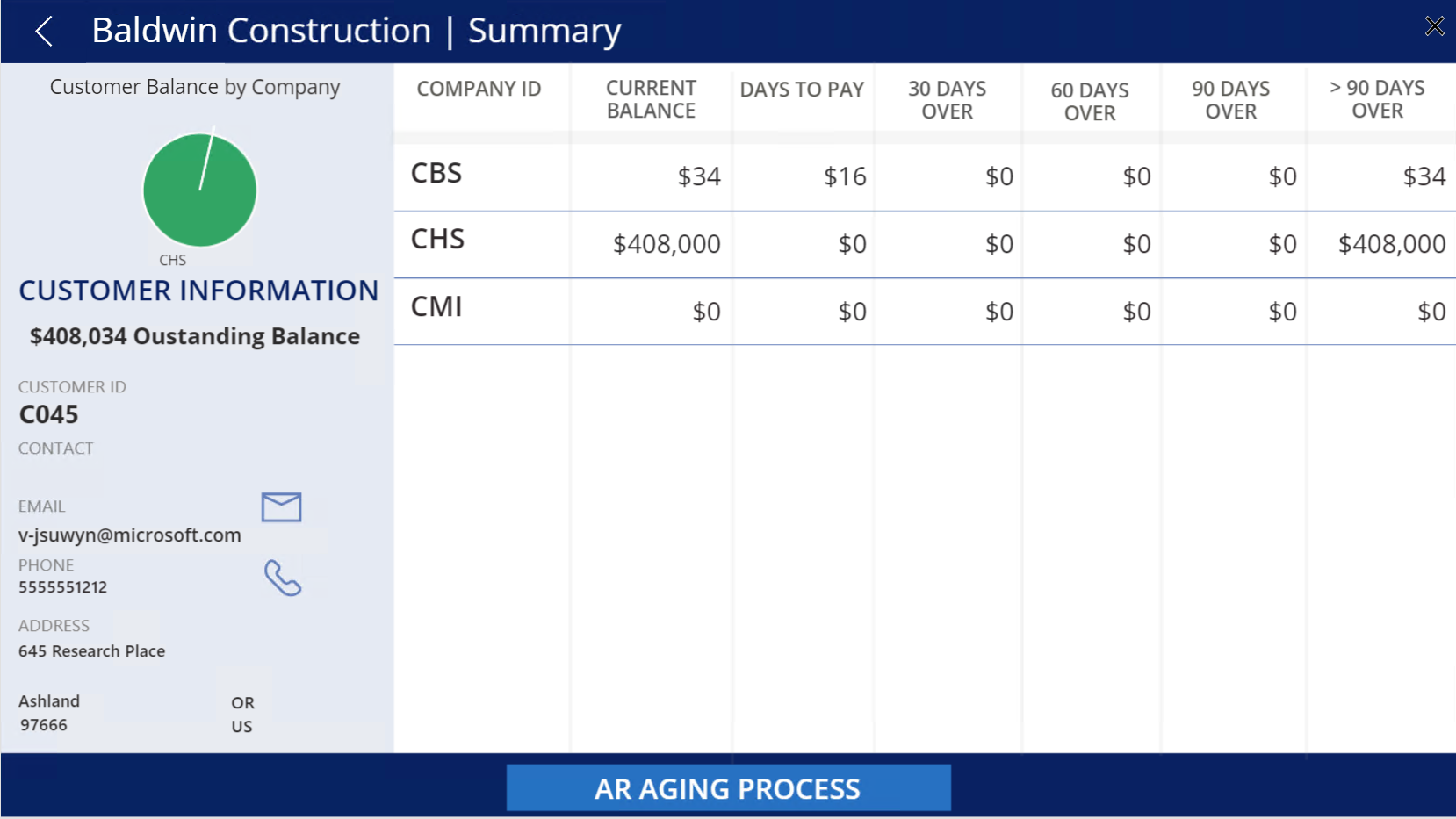 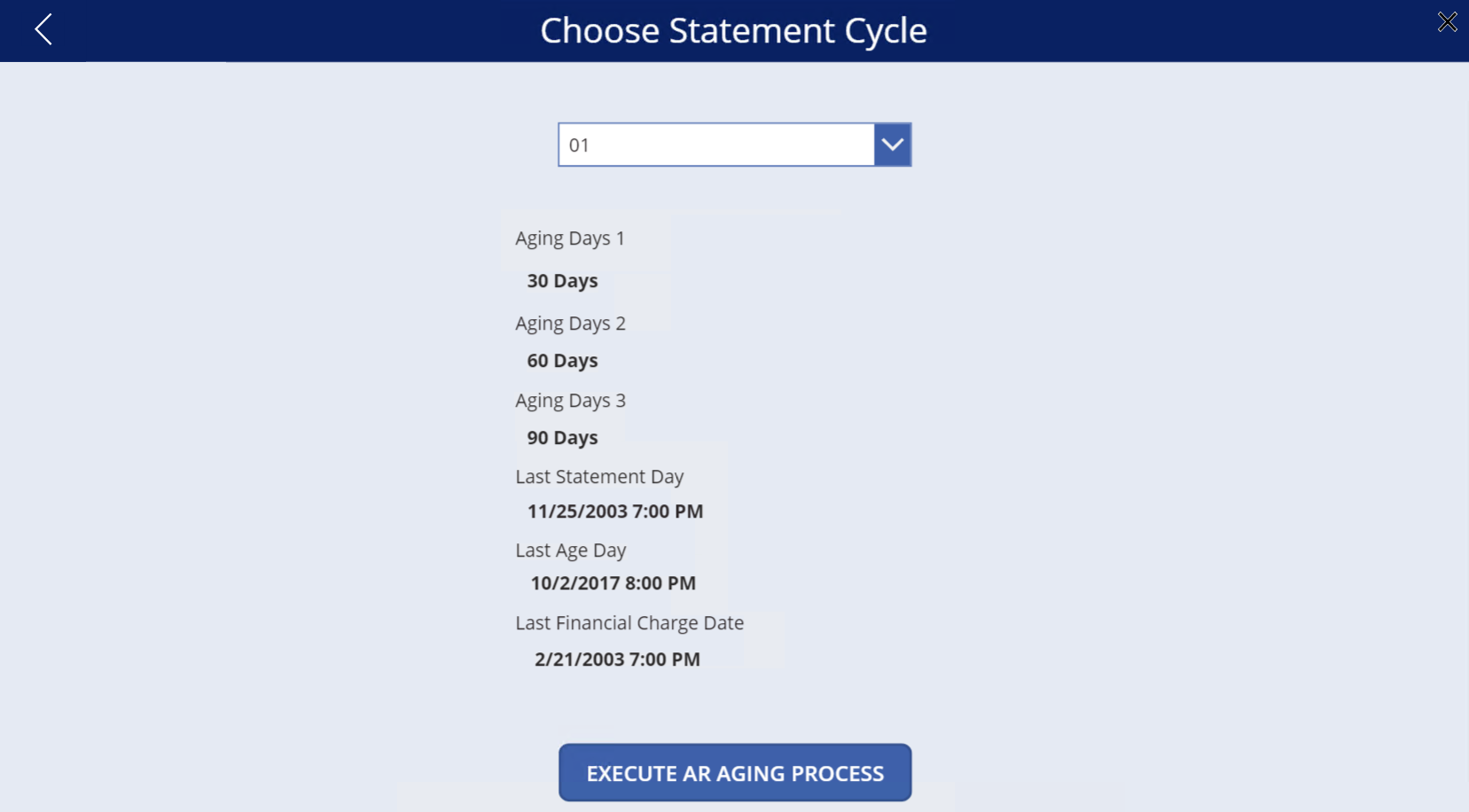 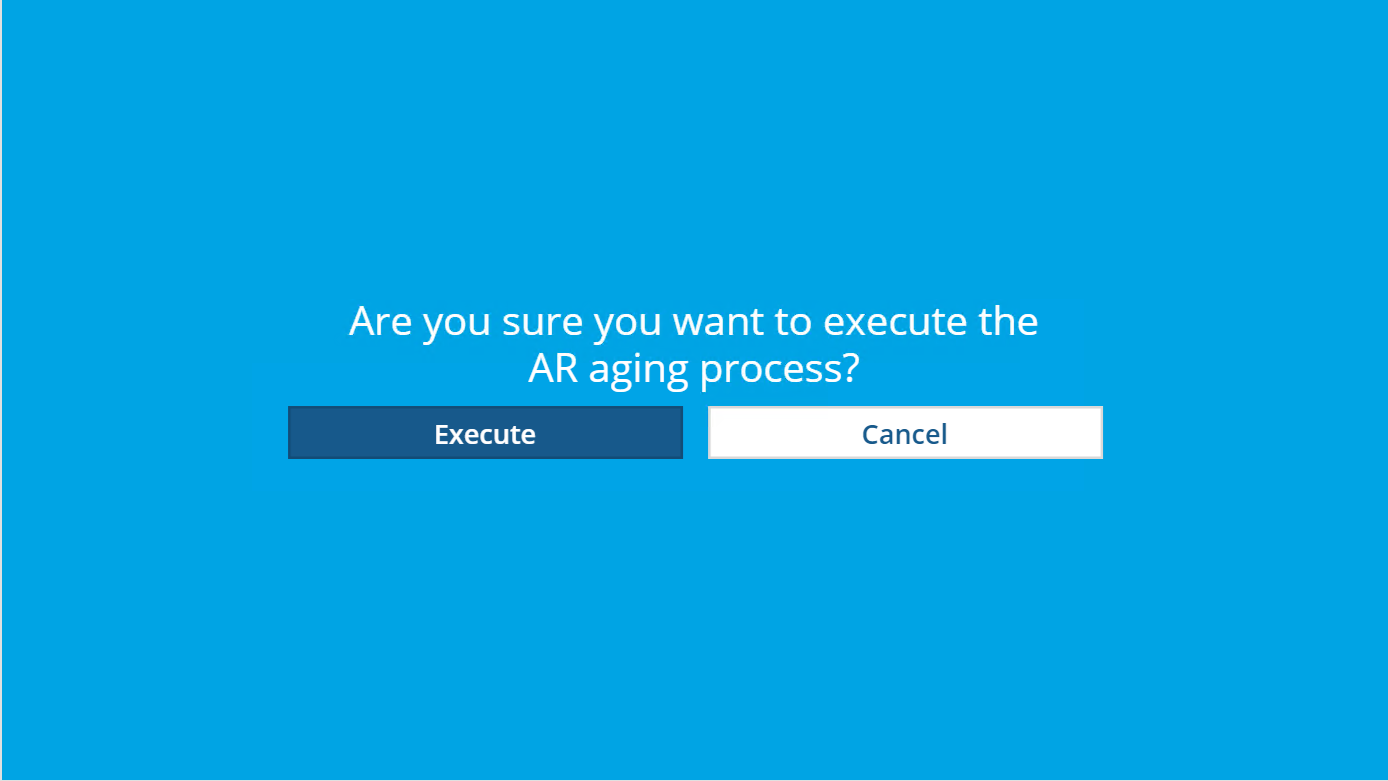 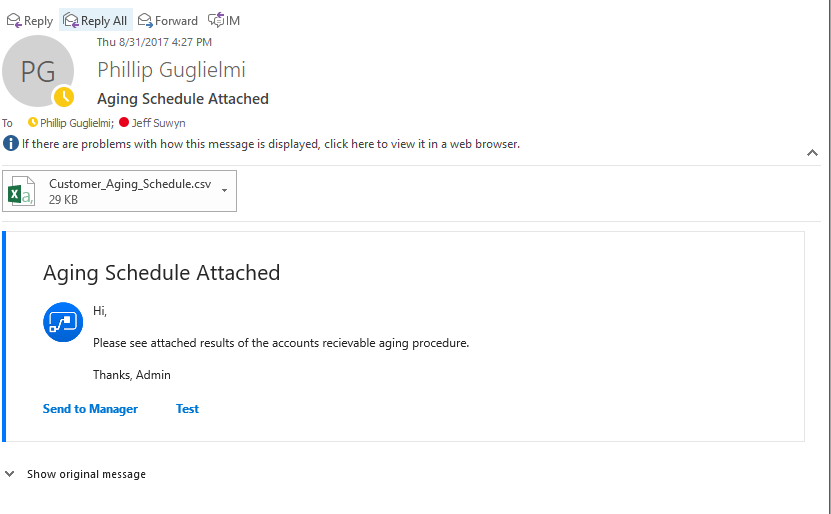 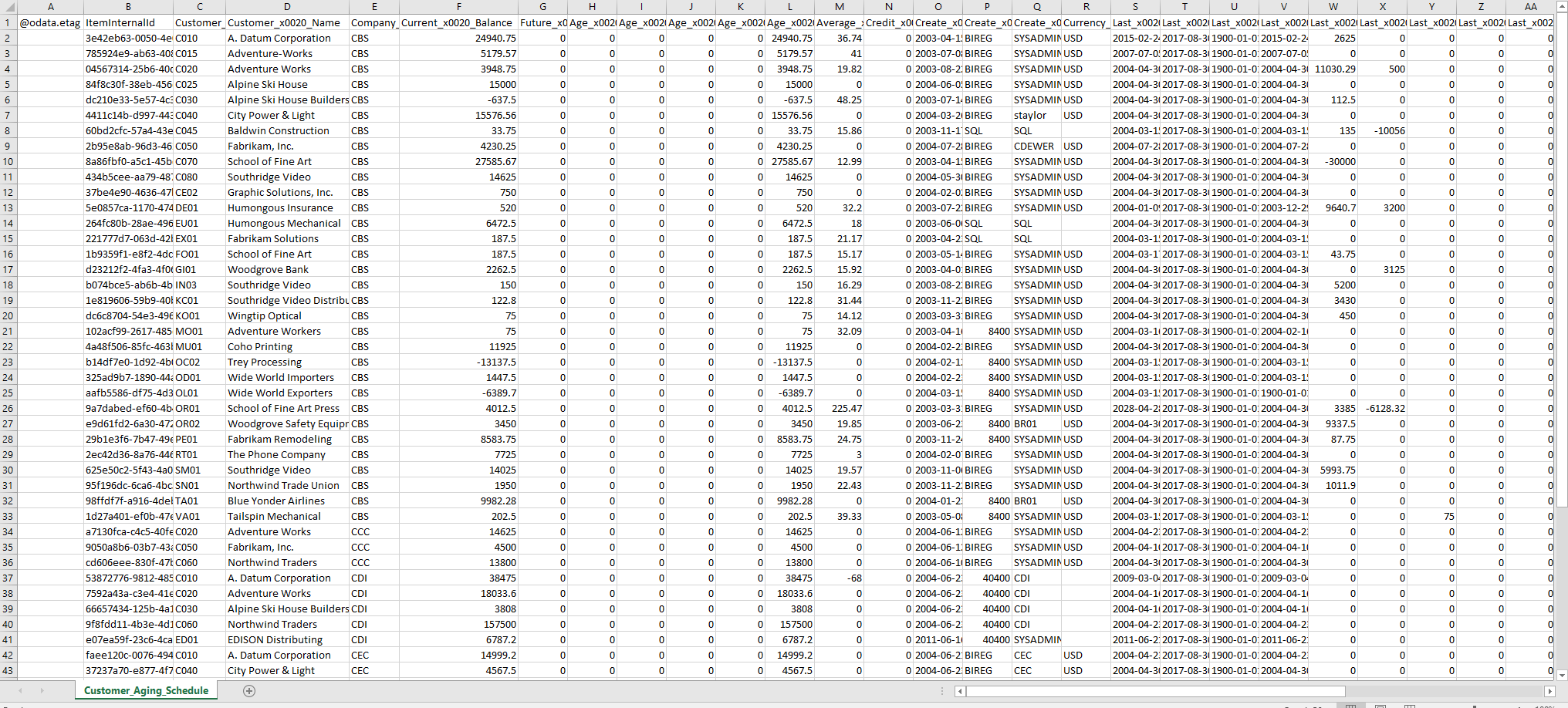 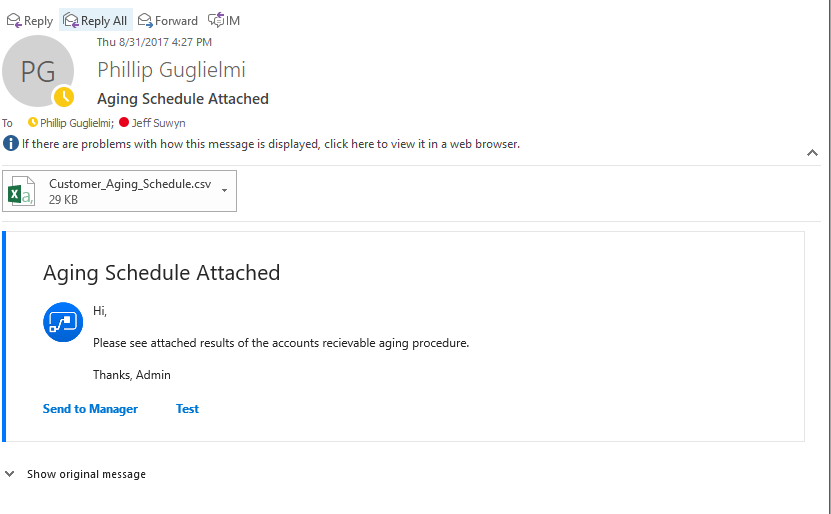 Microsoft Dynamics SL 2018 Web Apps
Microsoft Dynamics SL Web Apps
Hot Fixes 
& 
New Features
Releasing approximately 
once a month
Microsoft Dynamics SL 2018 Web Apps
Employee Utilization Module
Reporting 
(Web SL reporting)
Project Maintenance
Project Time Entry
Project Timesheet Entry
Employee and Resource Maintenance
Resource Planning 
by Project &
by Resource
Quick Query 
ad-hoc query
Item Request Entry & Approval
Employee Position/Rate
Maintenance
Vendor, Customer & Payroll employee Maintenance
Project Expense Entry
Payroll & Advanced Payroll Timecard Entry
Inventory Lookup
Project Analyst
Project Approvals & Delegation: T&E, Invoice, Budget
External Links to Websites
Project Charge Entry
Project Charge Order
Timecard Status
Web Apps 2018
New
Web Apps enhancements
3 new Web Apps
Timesheet Status
Project Charge Entry
Project Change Order
Timecard Status
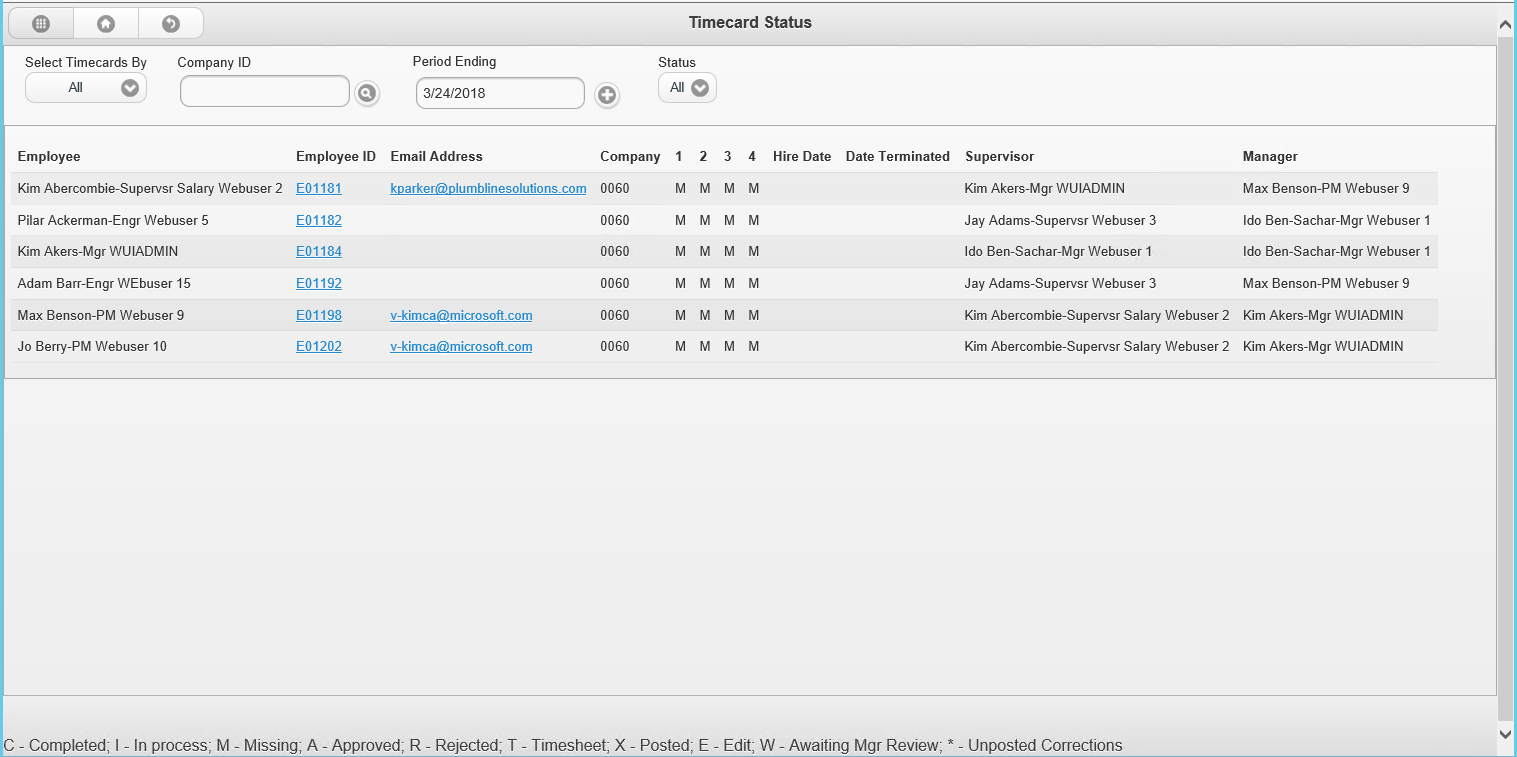 Communicator
Message
Email
Message
Web Apps
Microsoft Dynamics 
SL Web Apps
New Web Apps &
Enhancements
Hot Fixes
MONTHLY RELEASES
SL 2018 Product Enhancements
System Requirements
Windows Server 2012 Standard Edition R2, 
  Windows Server 2016 Standard or Data Center Edition
SQL Server 2014 Standard or Enterprise Edition **
  SQL Server 2016 Standard or Enterprise Edition 
Microsoft Windows 10
Microsoft Office 2013, Microsoft Office 2016, Microsoft Office 365 Enterprise Edition E3 and E5 	
Microsoft SharePoint 2013, Microsoft SharePoint 2016
[Speaker Notes: **- SL database will be upgraded to SQL 2014]
Microsoft Dynamics SL 2018
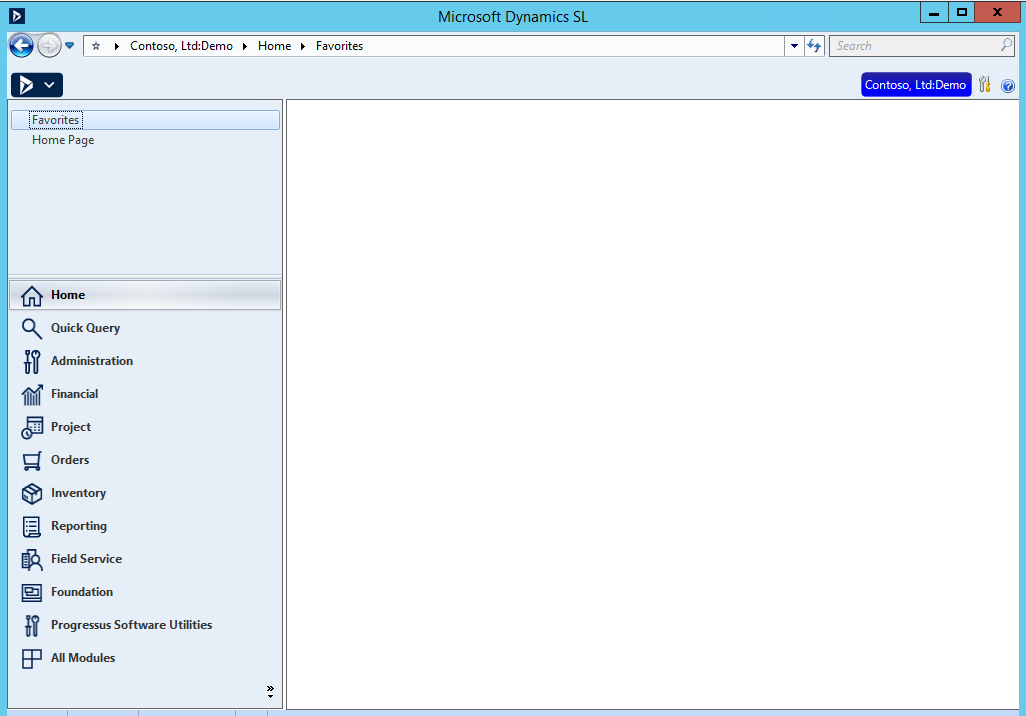 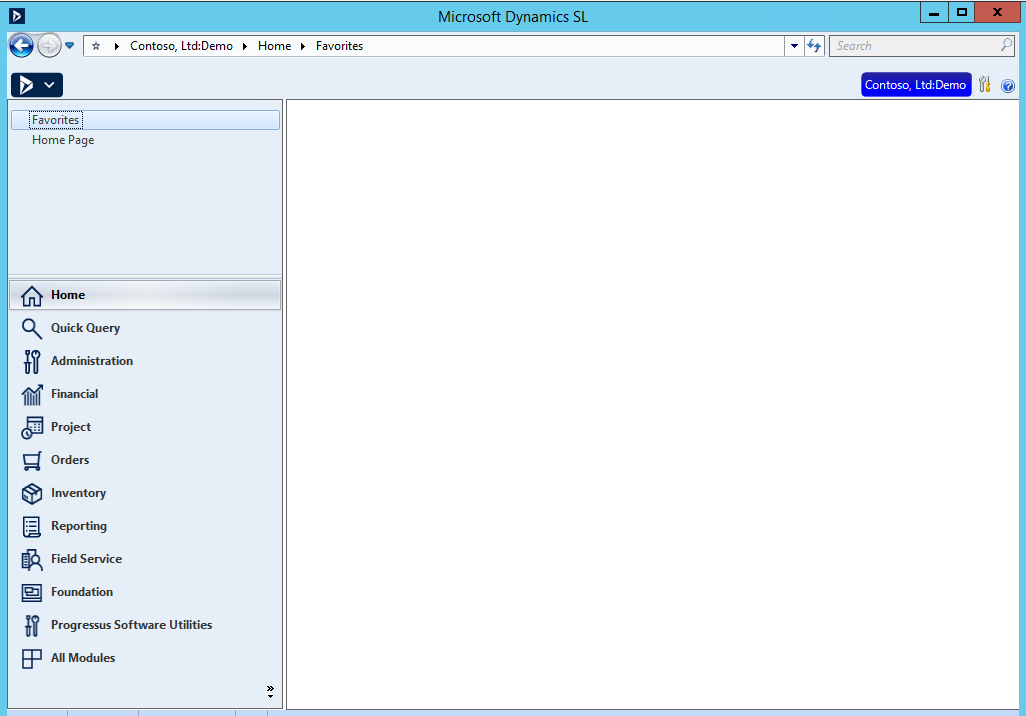 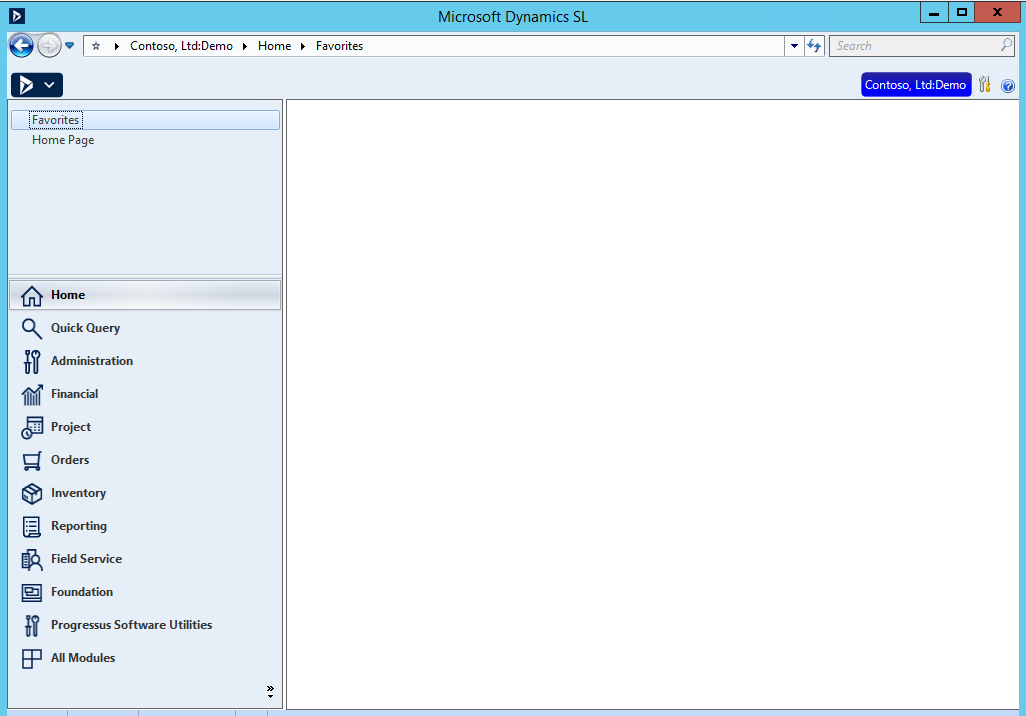 Approvals
Approval
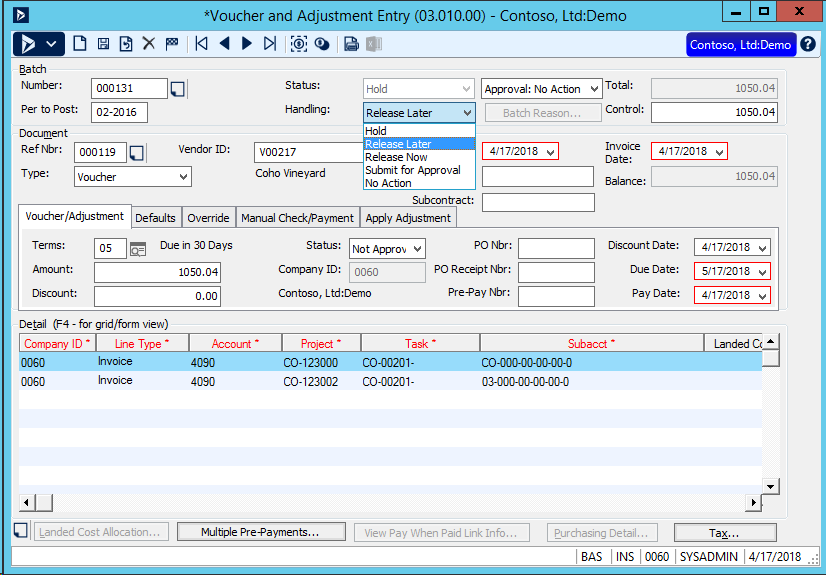 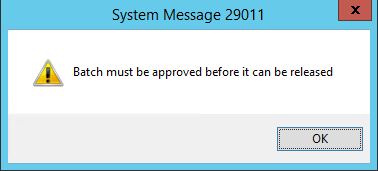 Approval
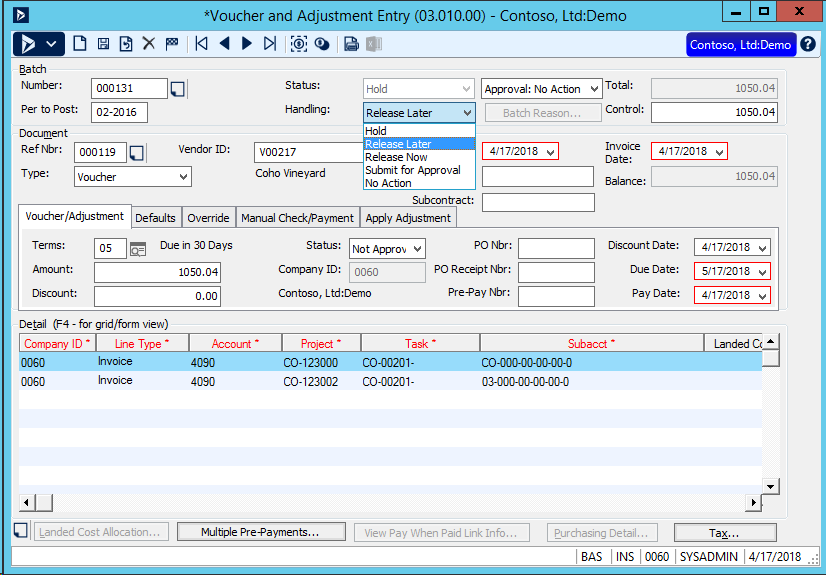 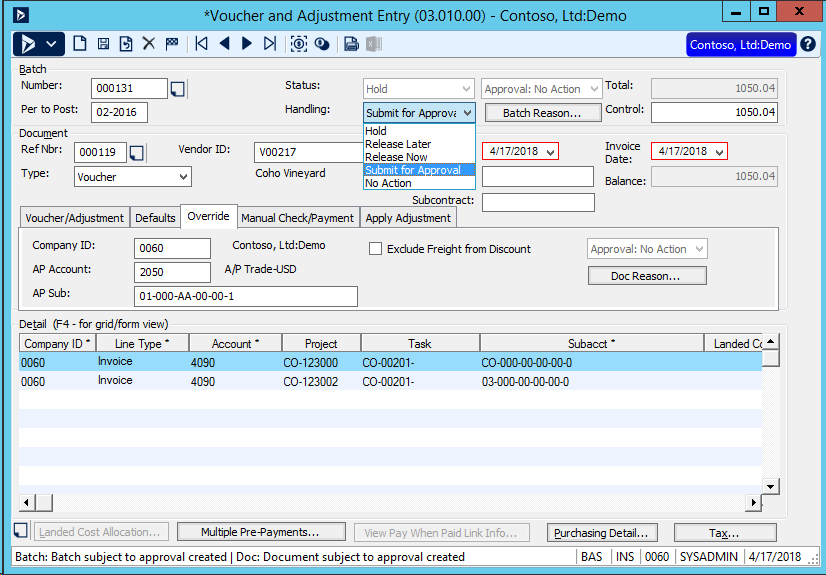 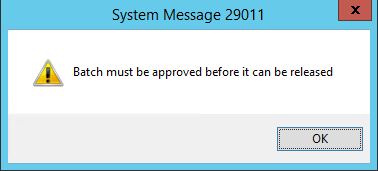 Approval
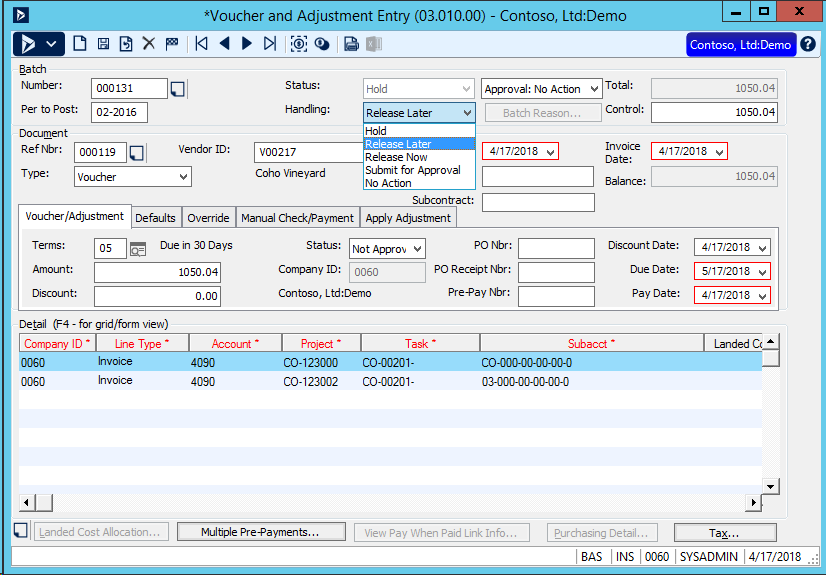 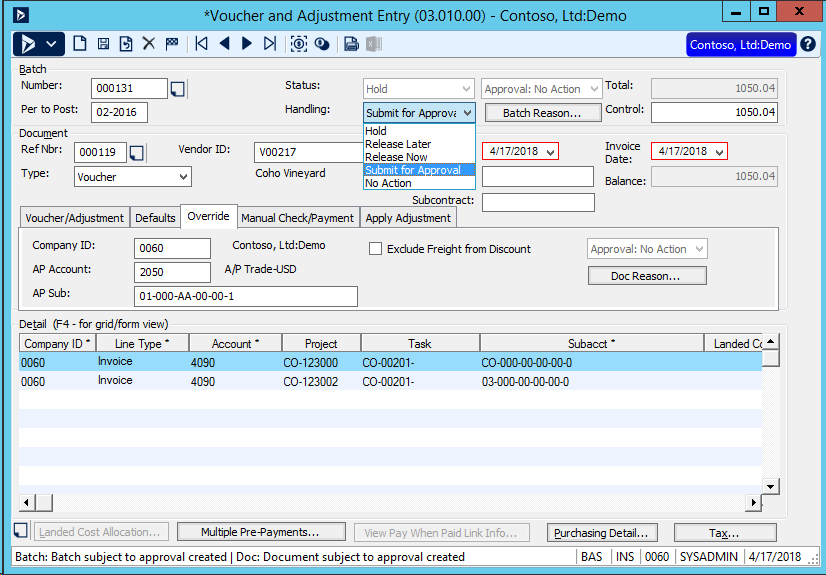 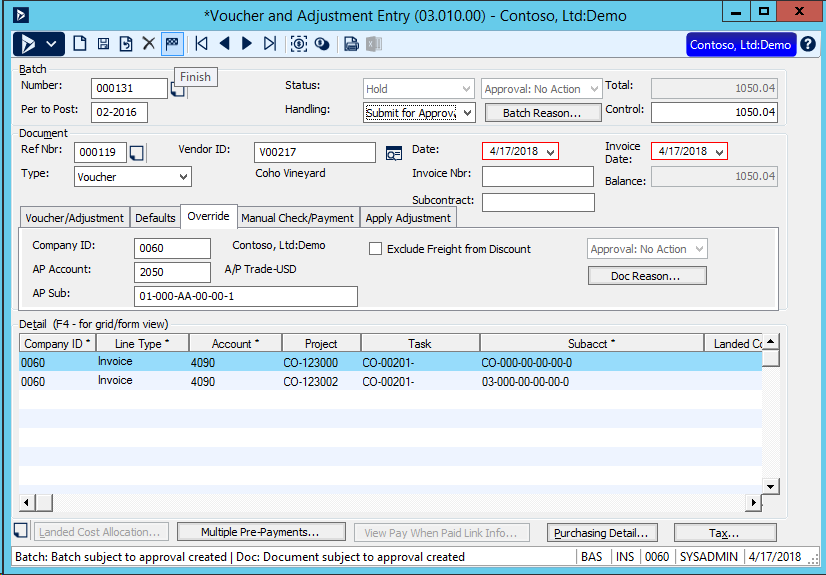 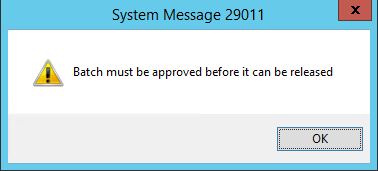 Approval
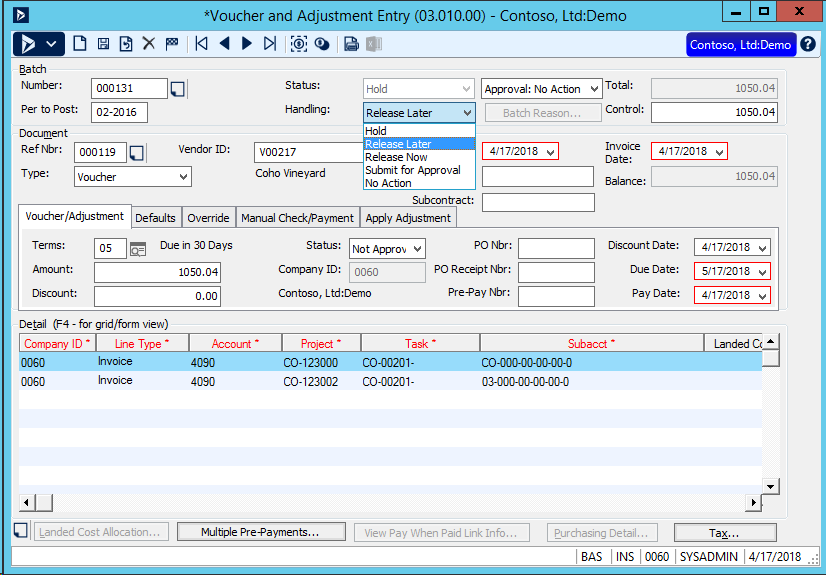 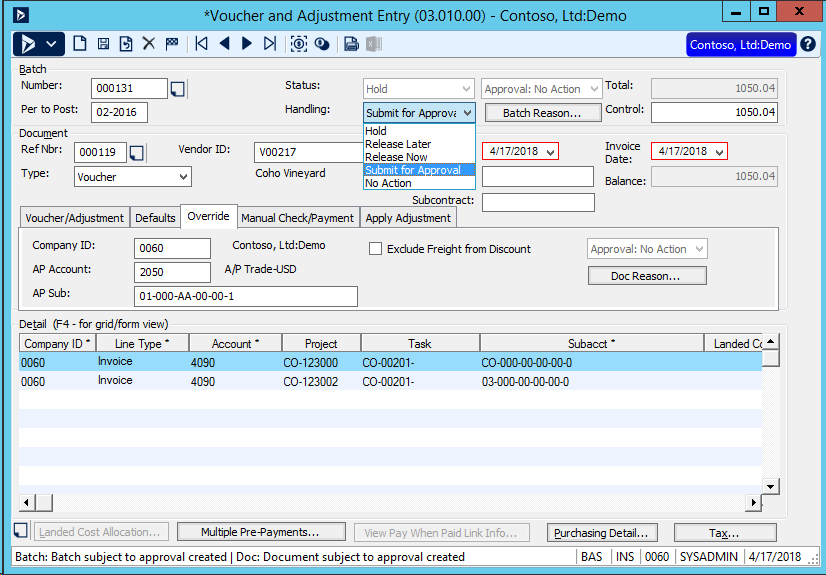 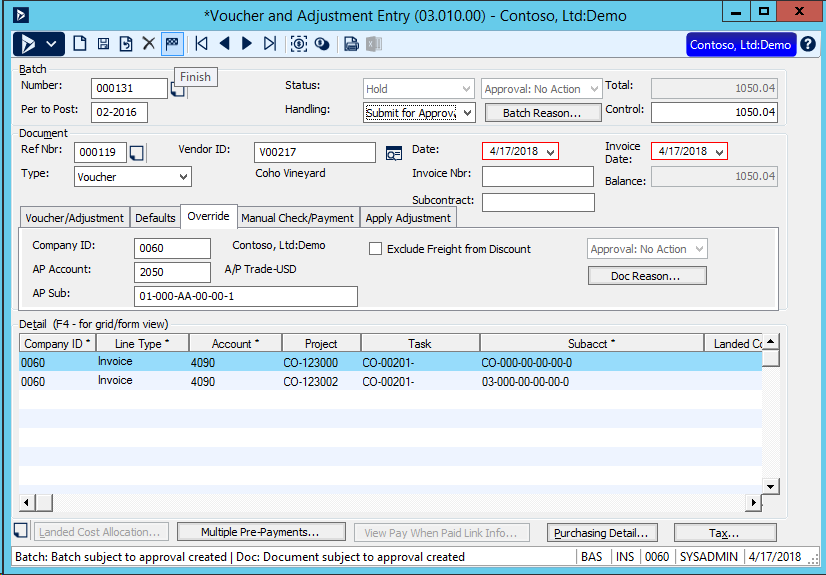 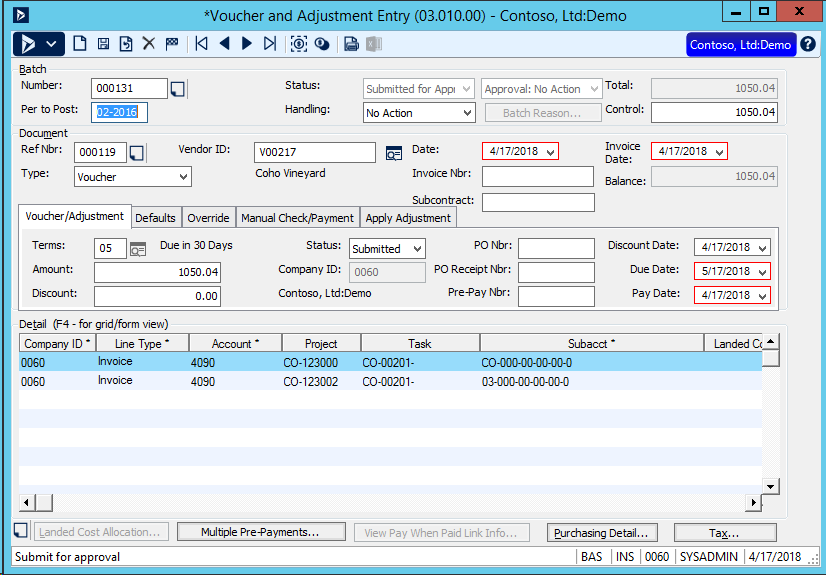 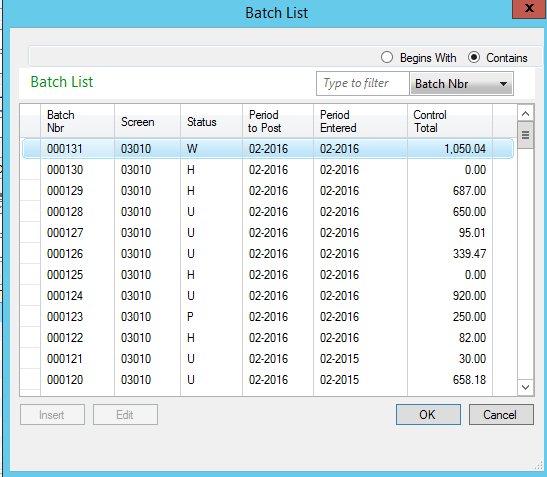 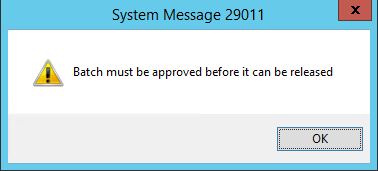 Approval
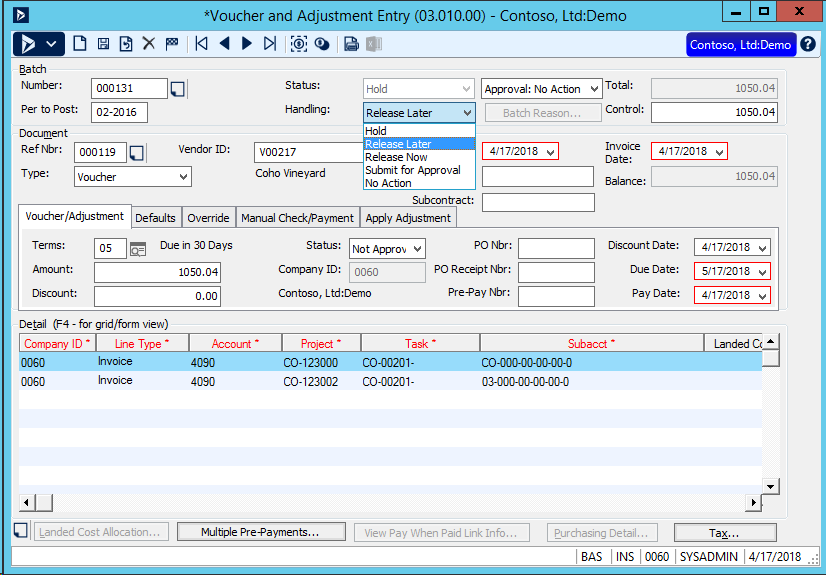 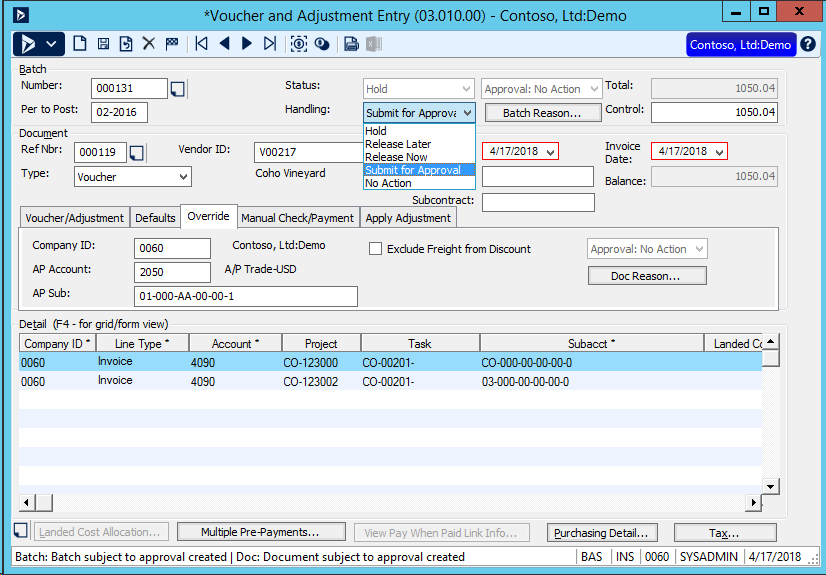 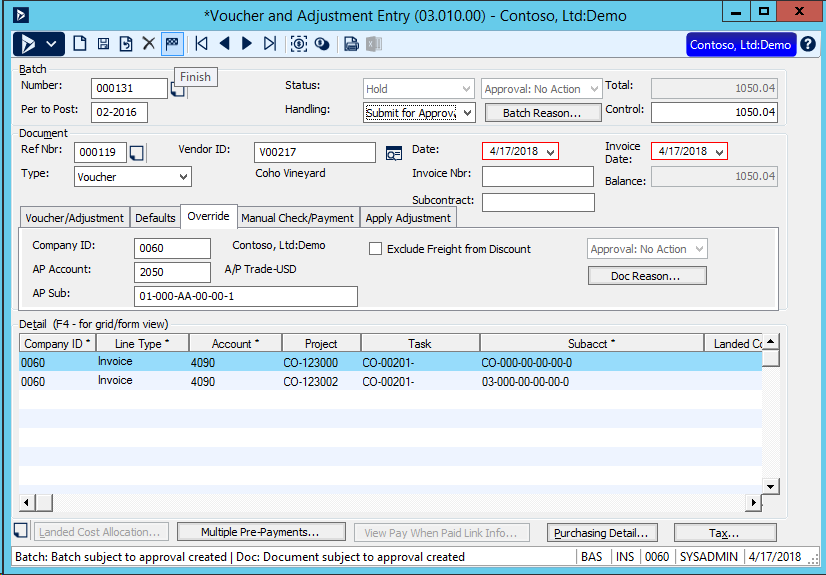 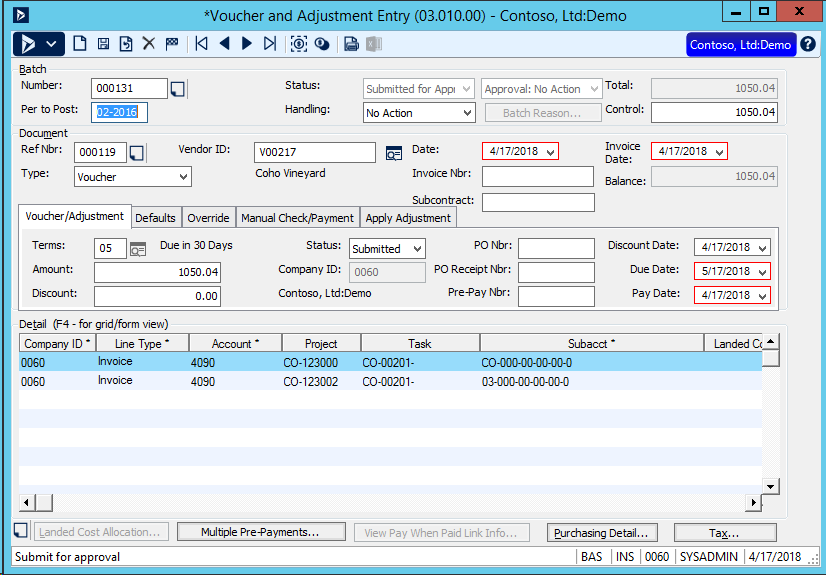 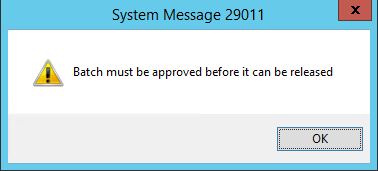 Approver
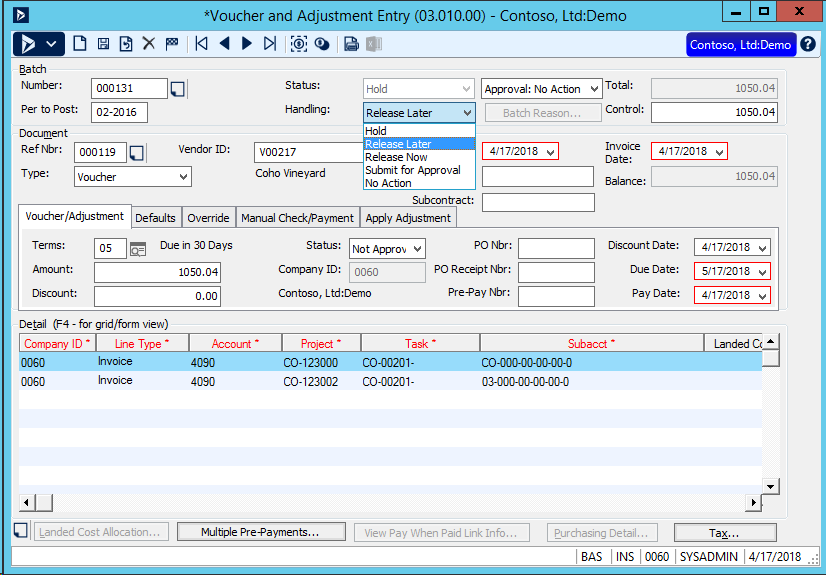 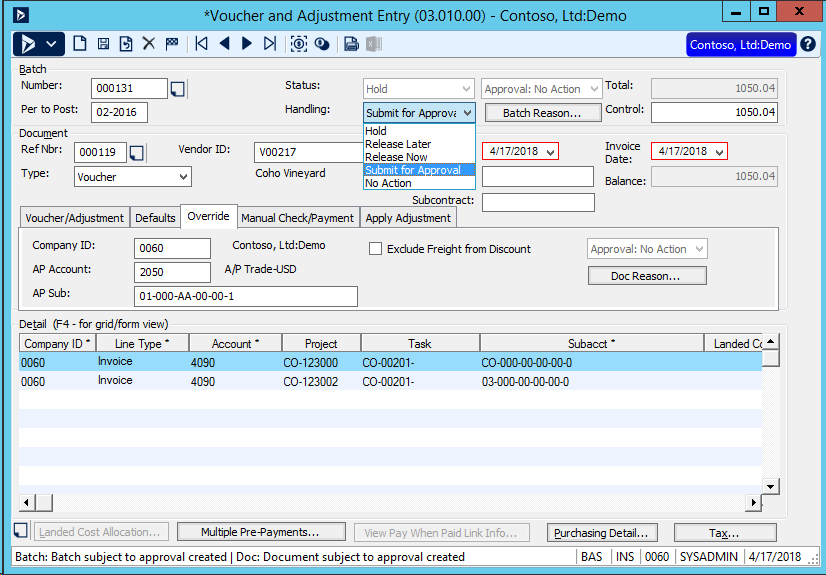 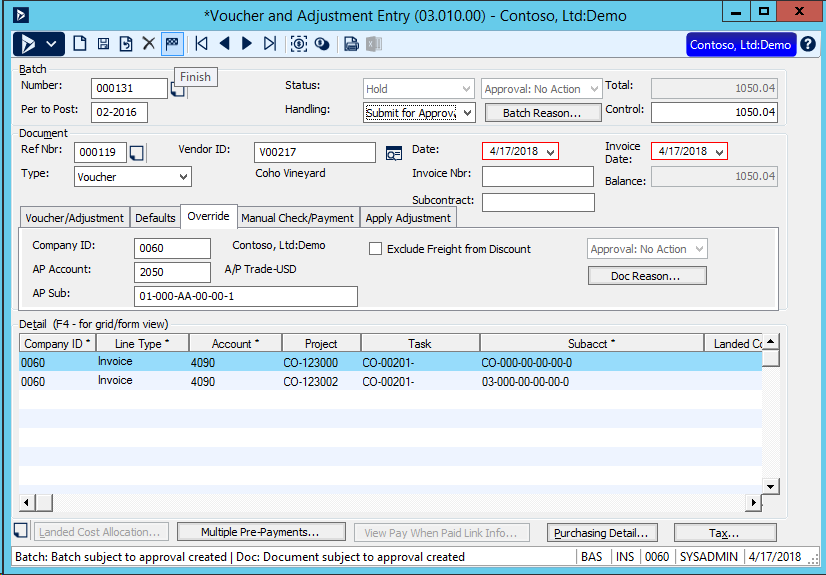 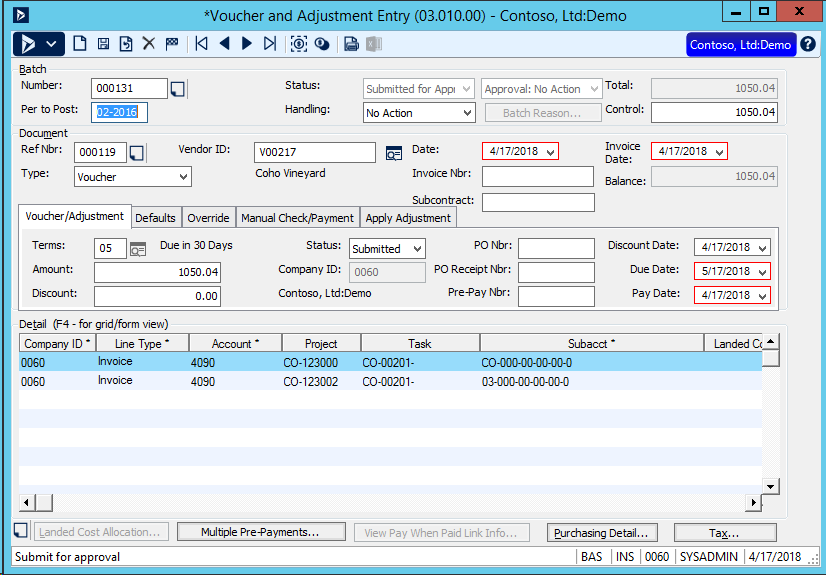 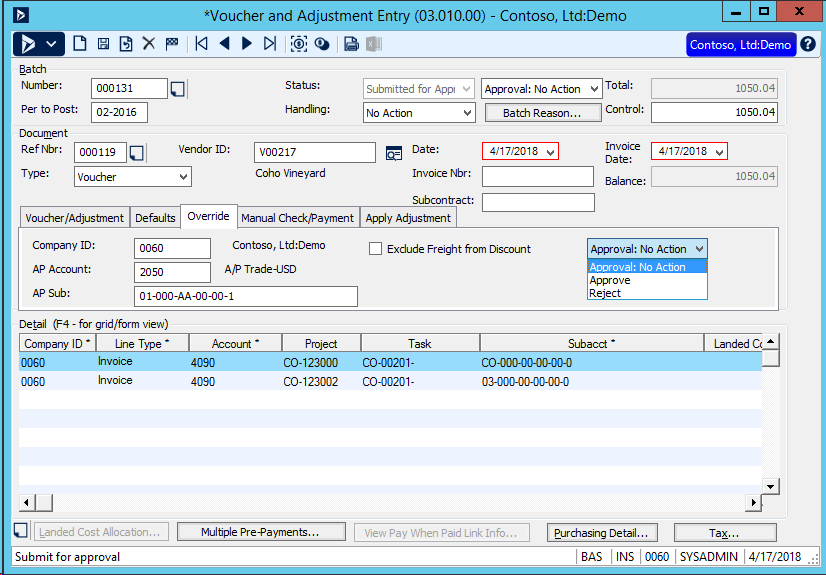 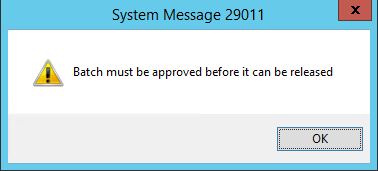 Approver
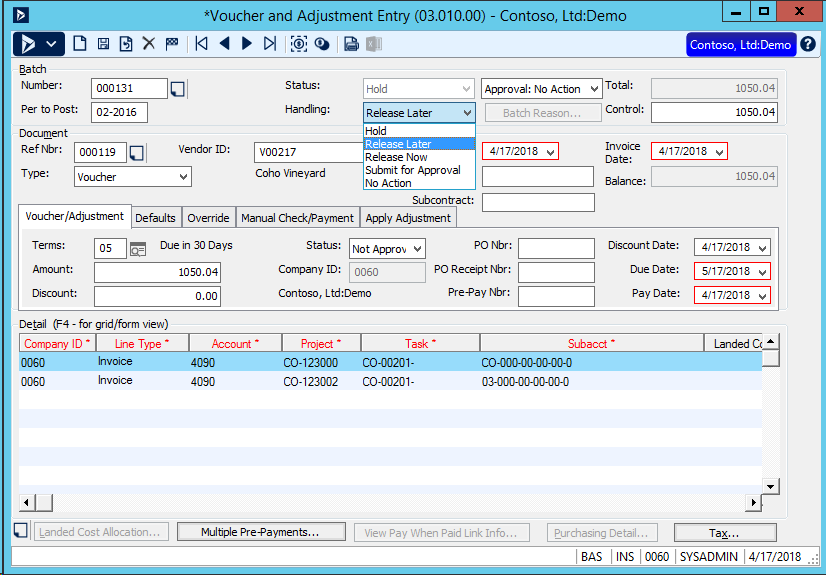 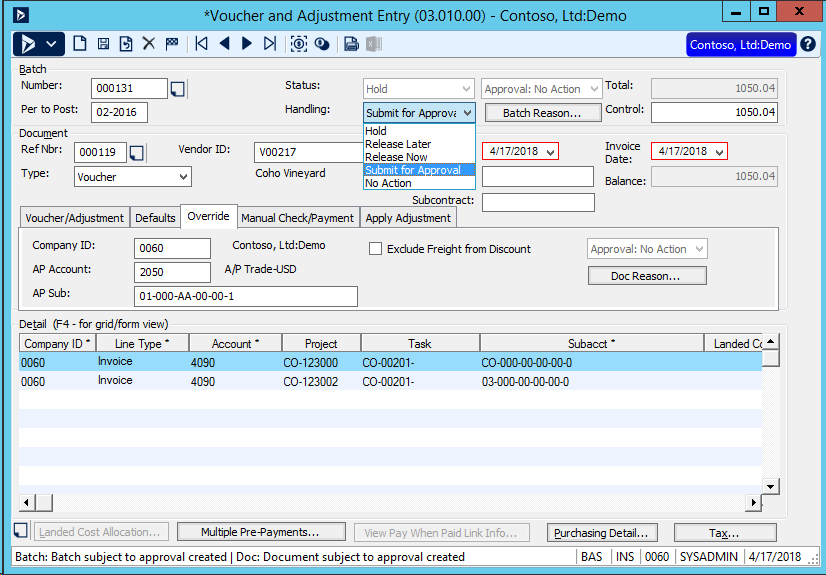 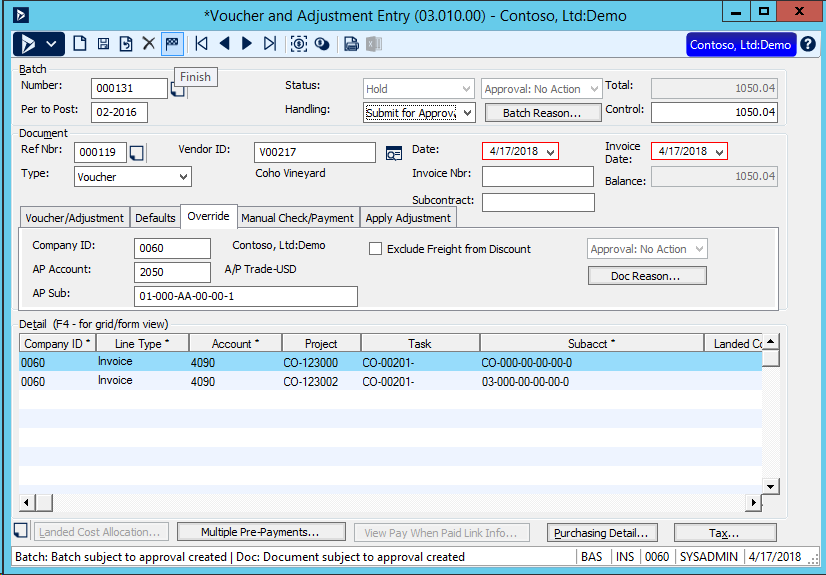 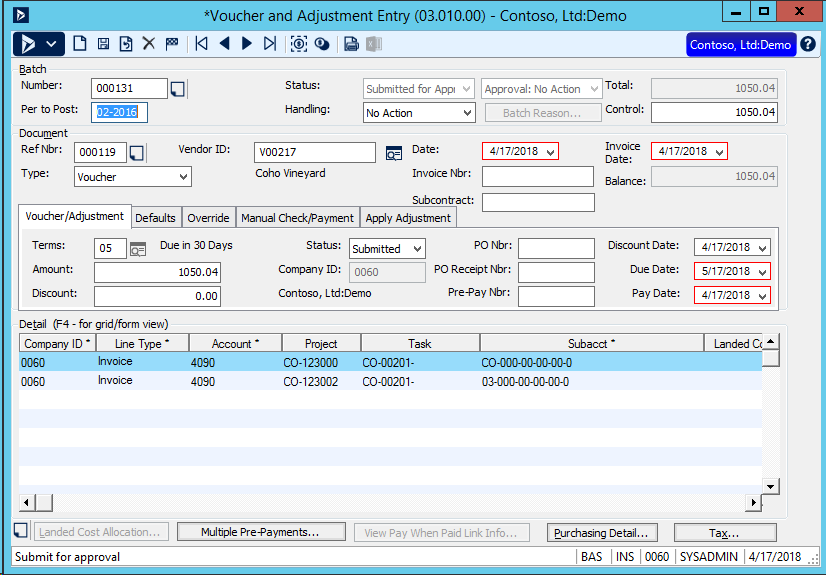 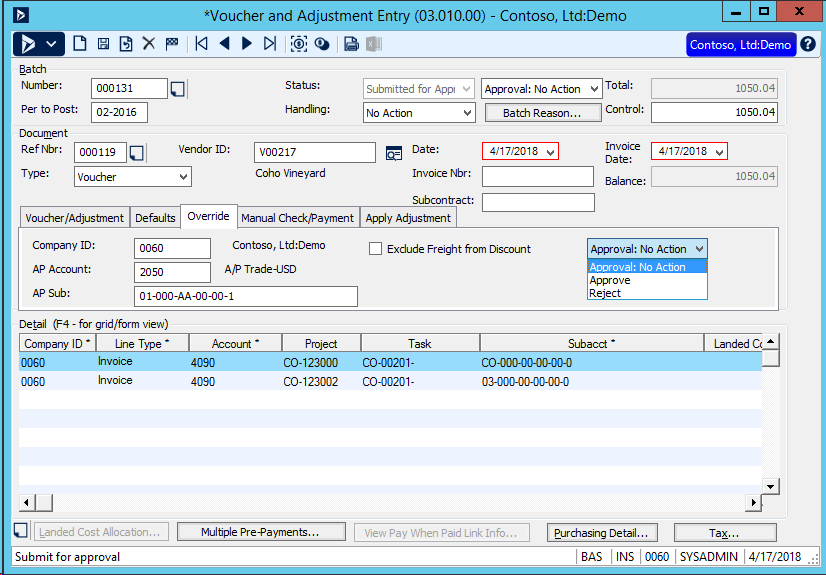 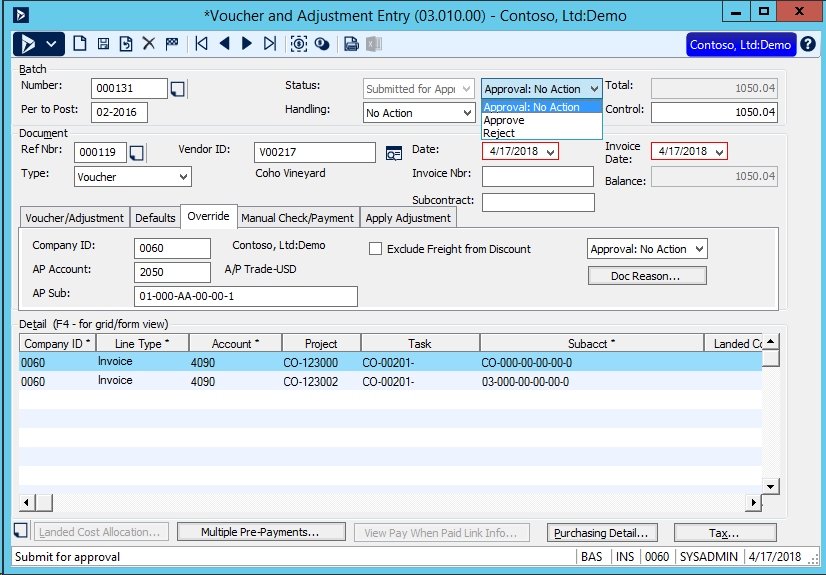 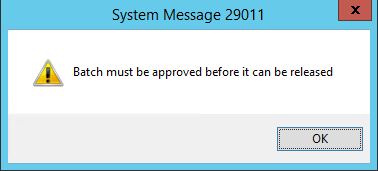 Approval
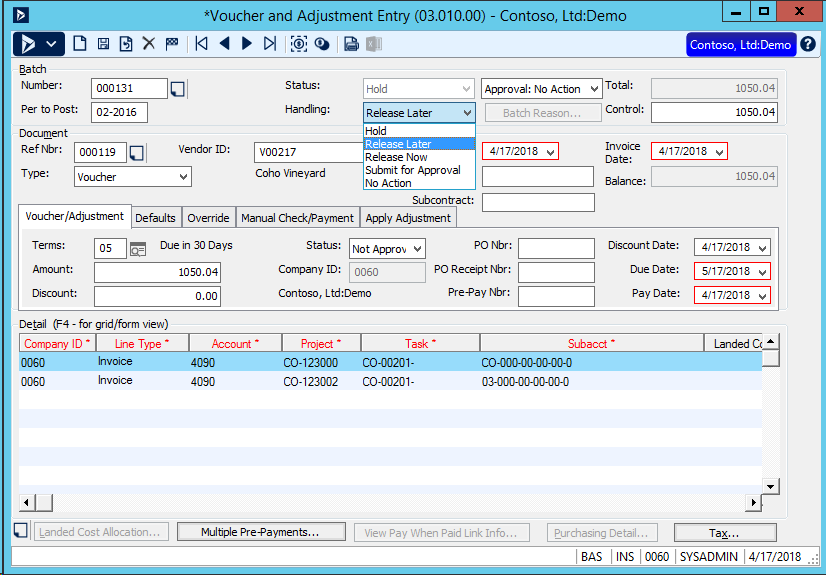 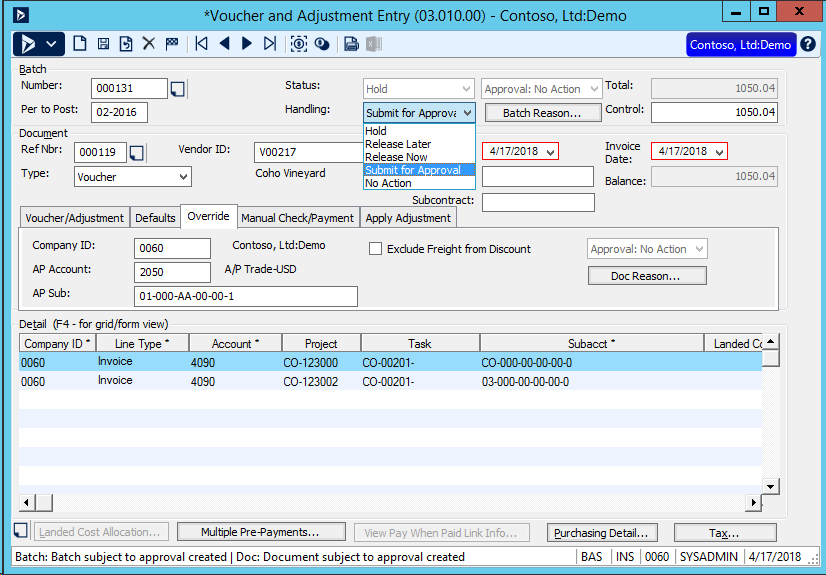 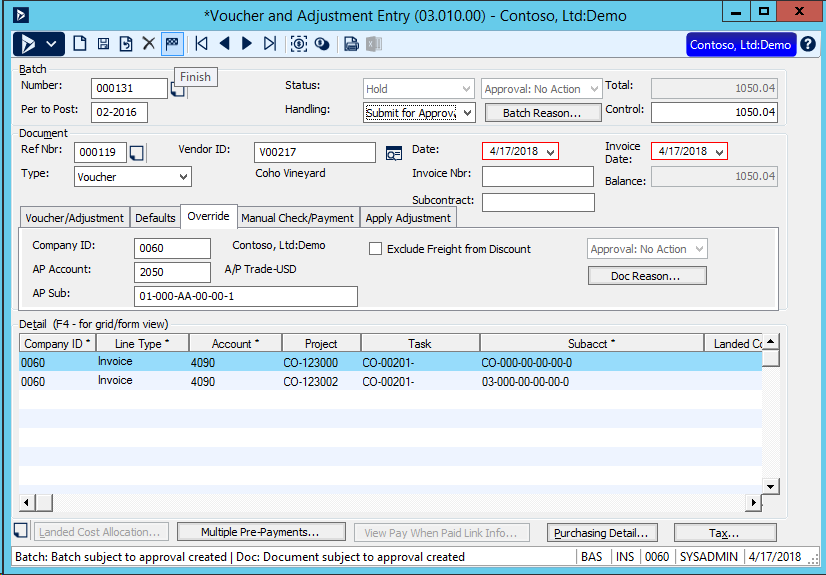 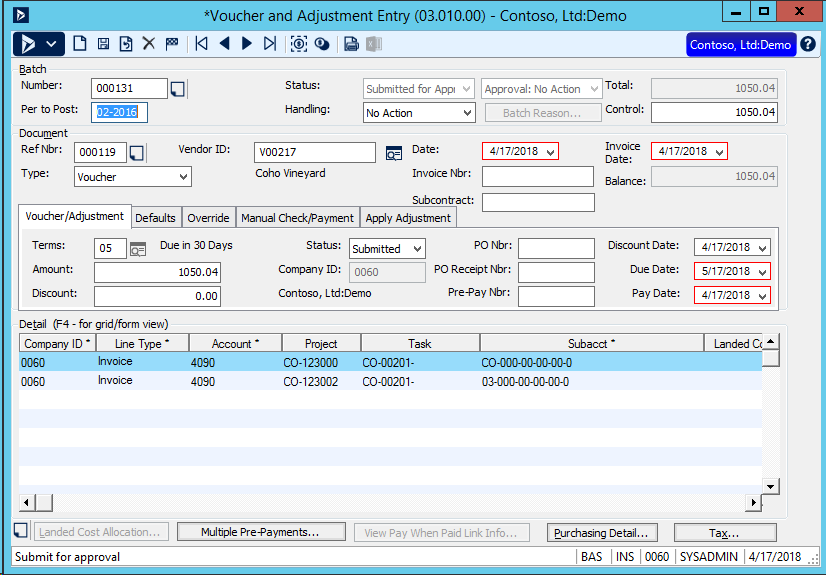 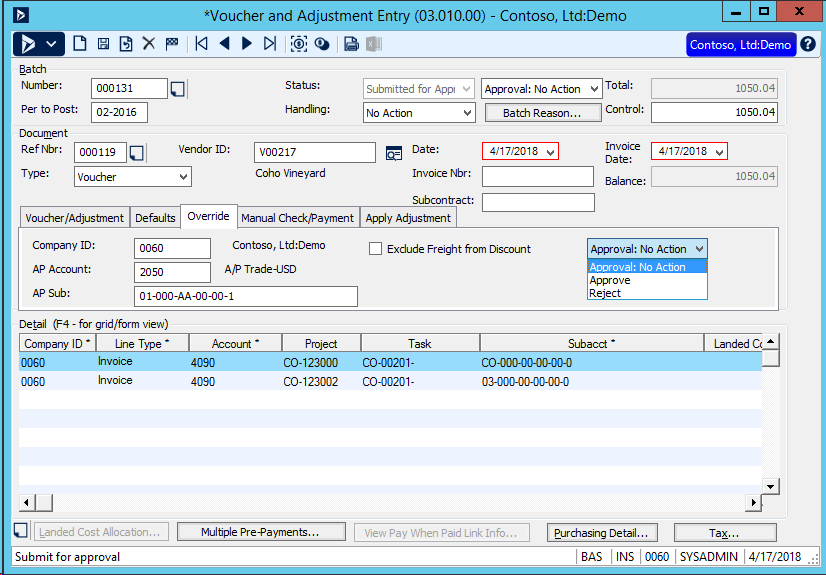 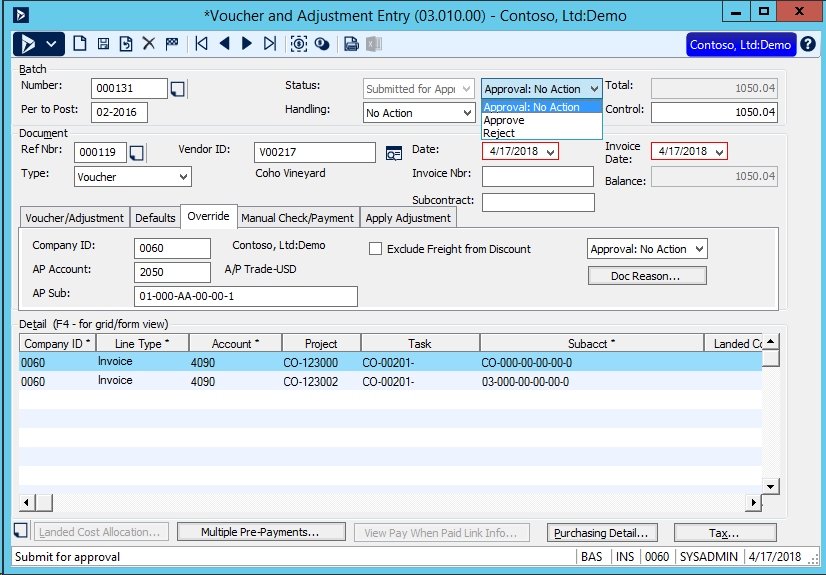 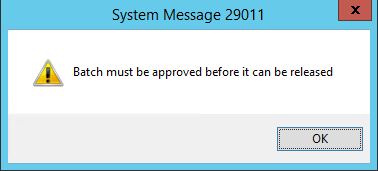 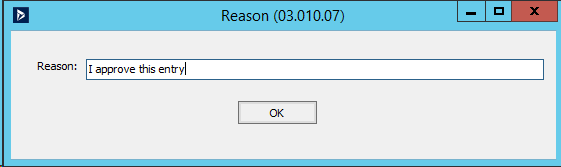 Approval
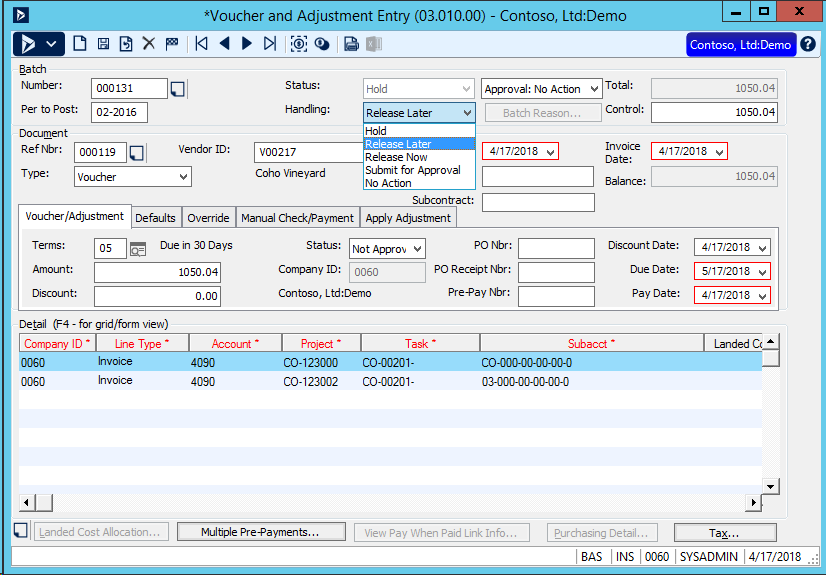 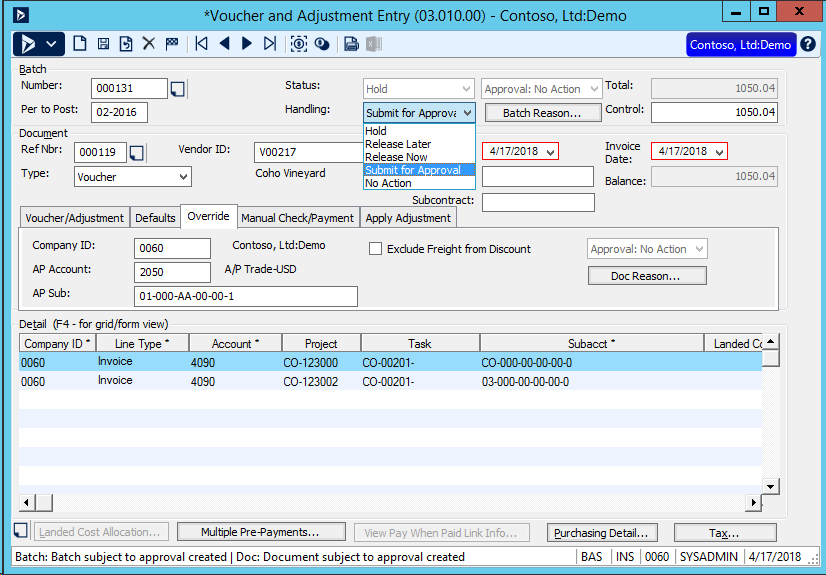 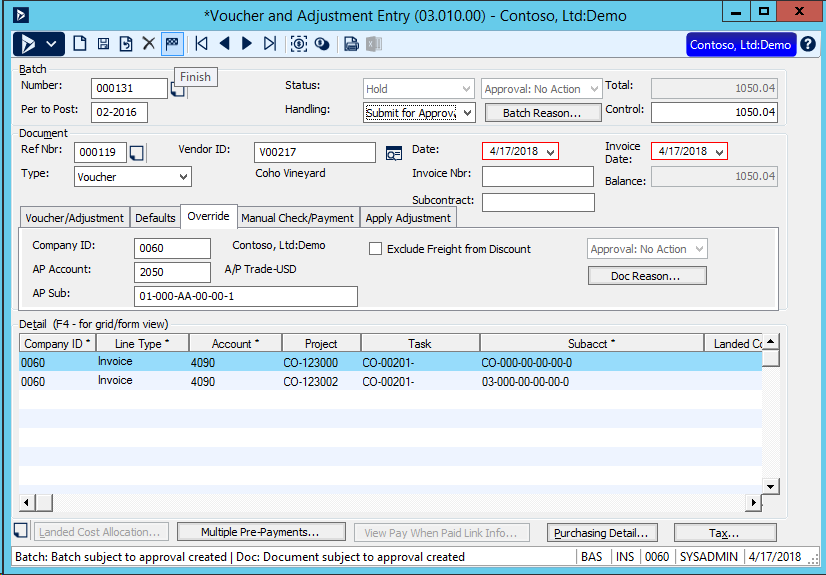 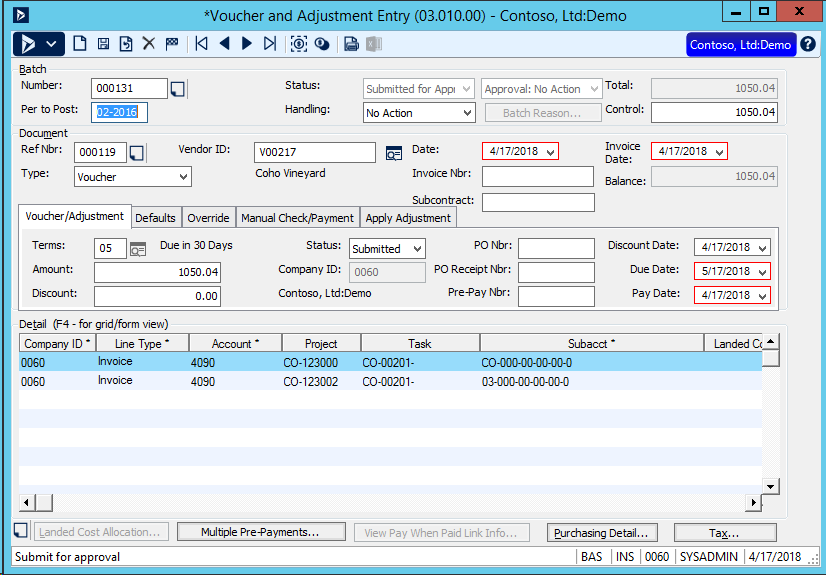 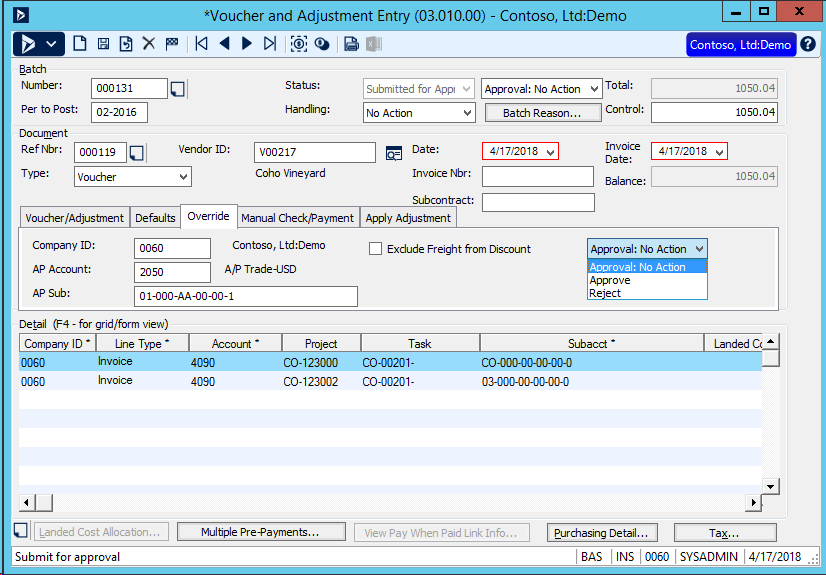 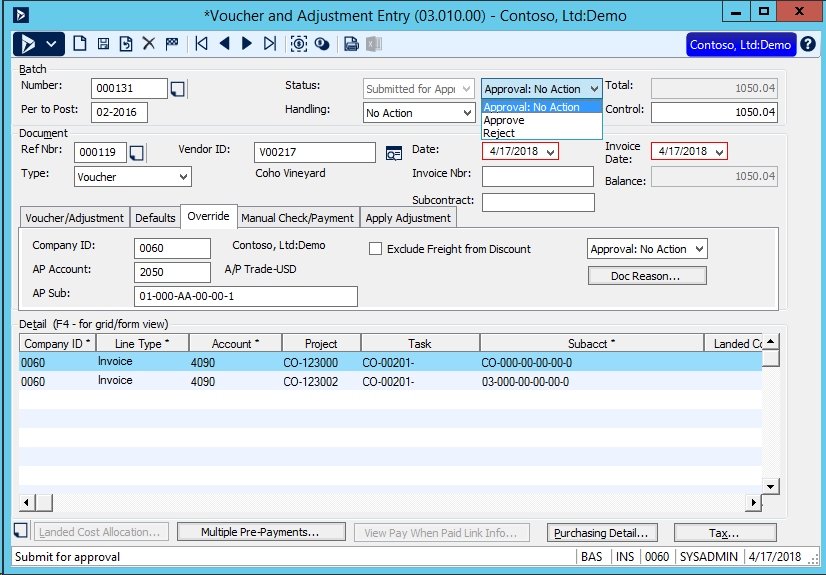 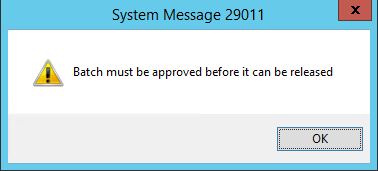 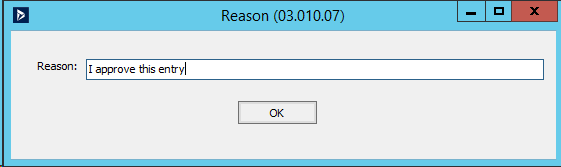 Approval
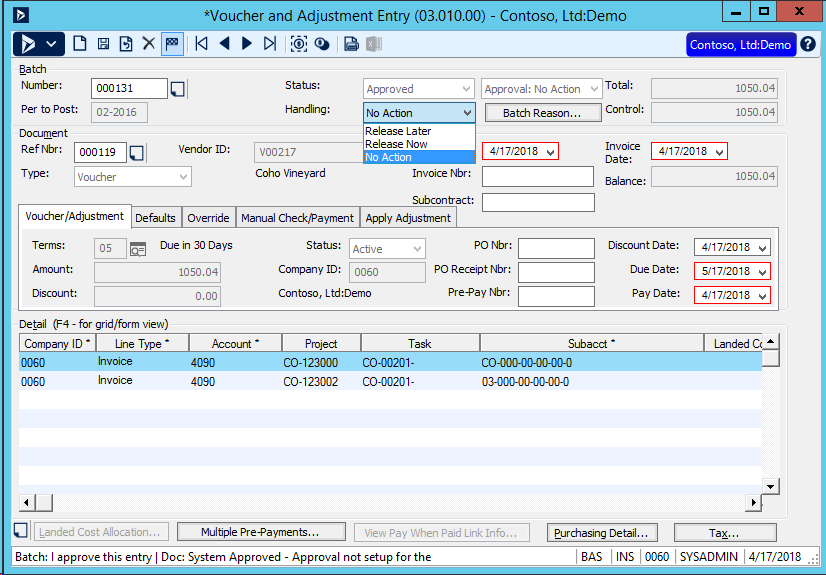 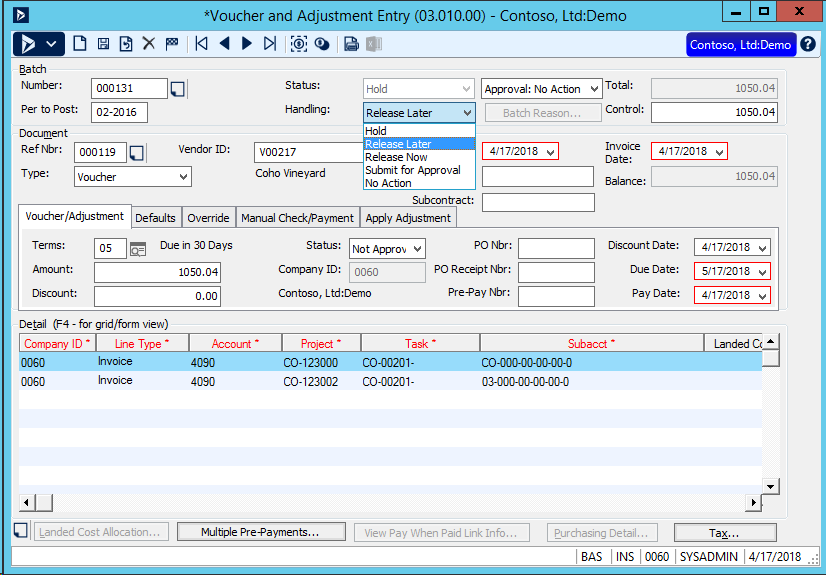 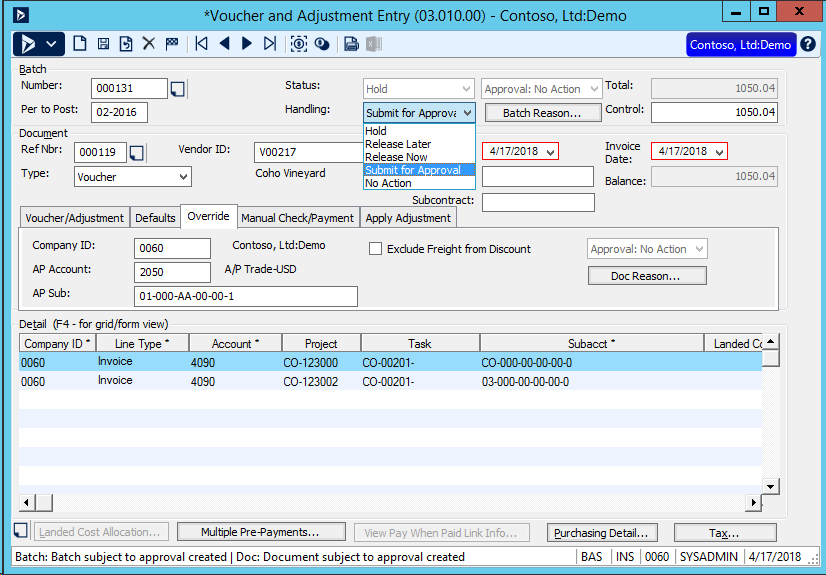 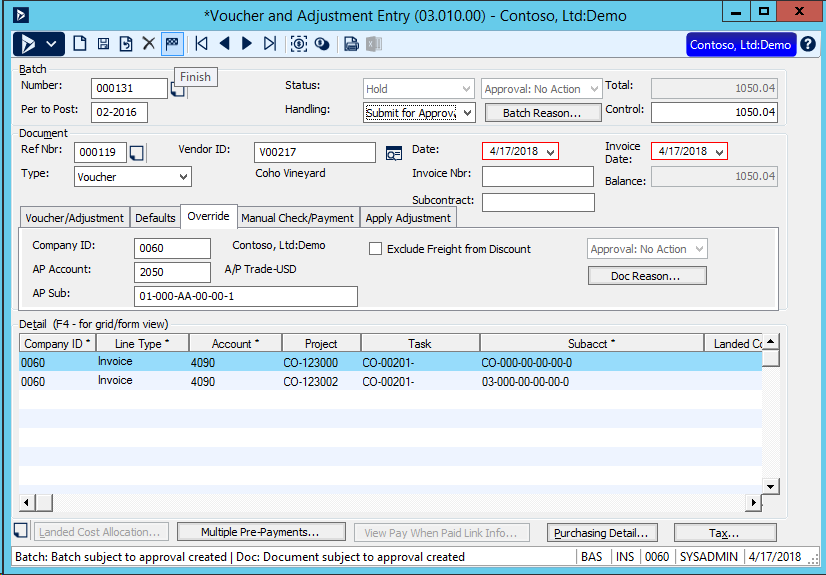 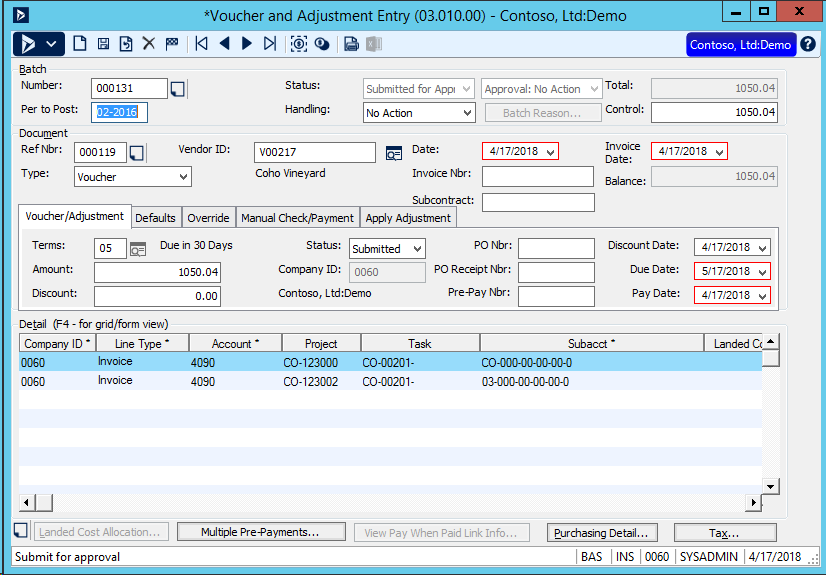 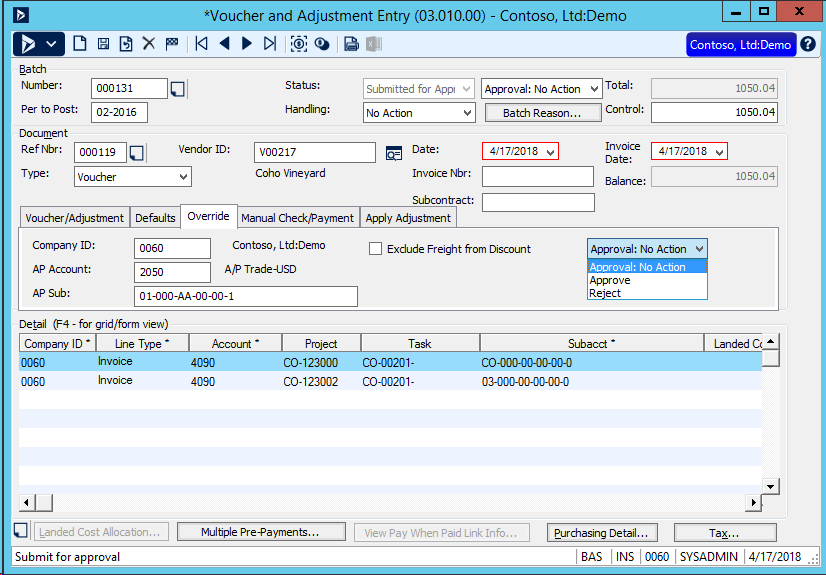 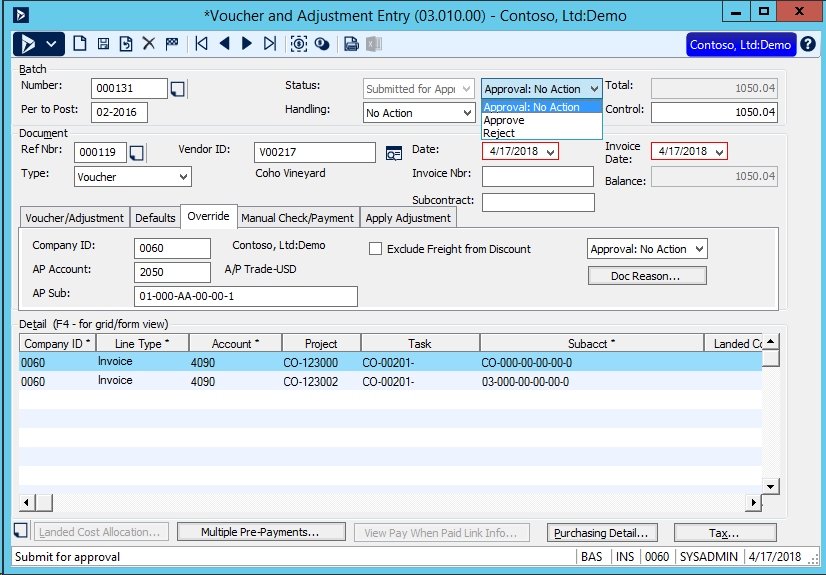 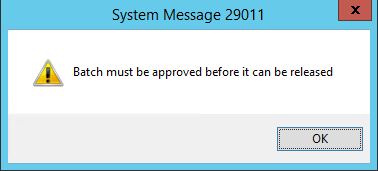 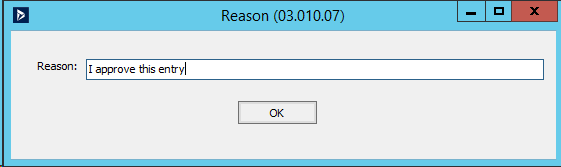 Approval Maintenance
1 or 2 levels of approval
User or Group
By Company or All company
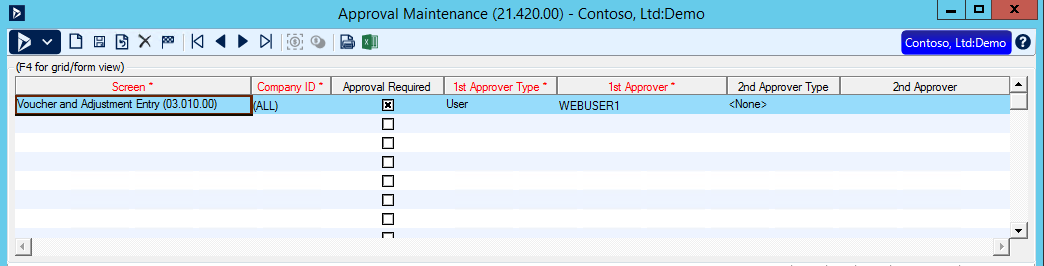 Approvals
Flow notification
Power Apps Approval
Web Apps Approval
Create Approval History
Latest history available on screen
Approval records can be viewed in a 
Report
Power App
Web App
Next Approval
GL – Journal Transactions
PO – Purchase Orders
Anywhere a batch can be released
Vendor Inactive
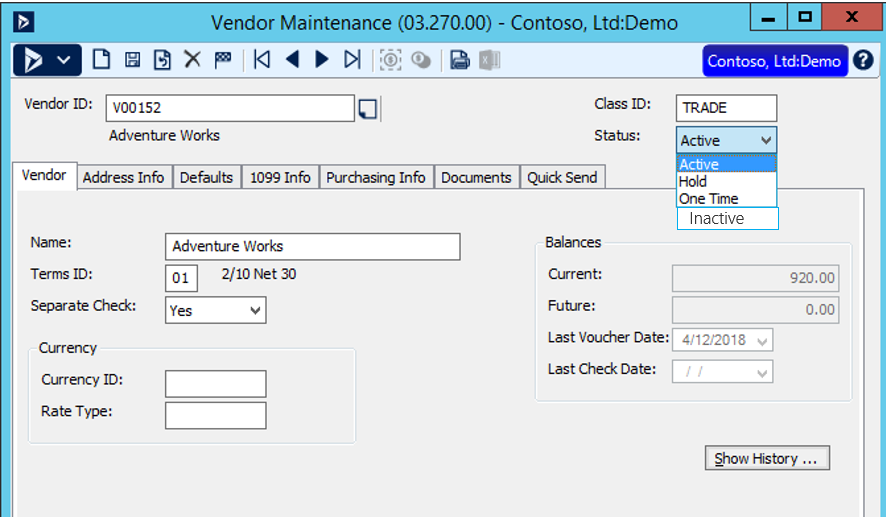 Vendor Inactive
Purchase Order Screen
No new Purchase Orders
Accounts Payable
No new Voucher and Adjustments entries
No checks if inactive
GL - Release GL Batches screen
Add the Period to Post field to the grid
Make the Period to Post field enabled if the screen is in initialize mode
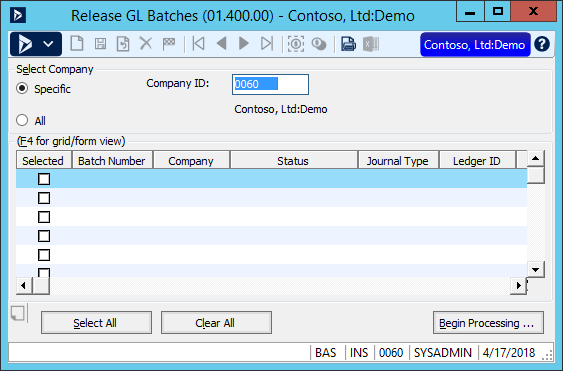 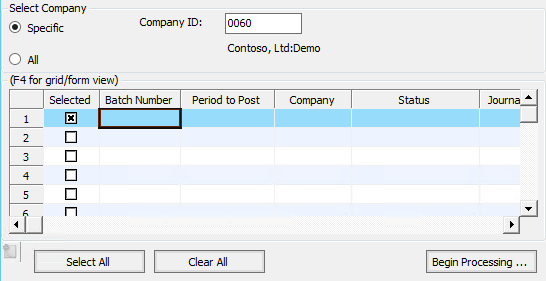 GL - Enhance Reversals with Projects
Example: When Projects are involved: 
Flip sign on units qty to –ve quantity and
negative debit 
instead of a +ve quantity and
positive credit
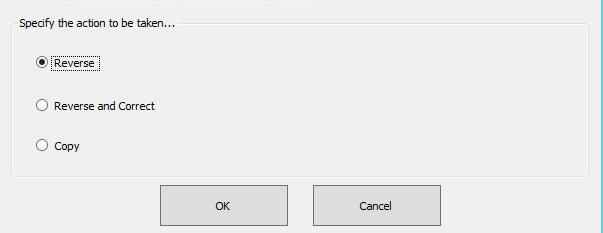 Quick Query & Preview
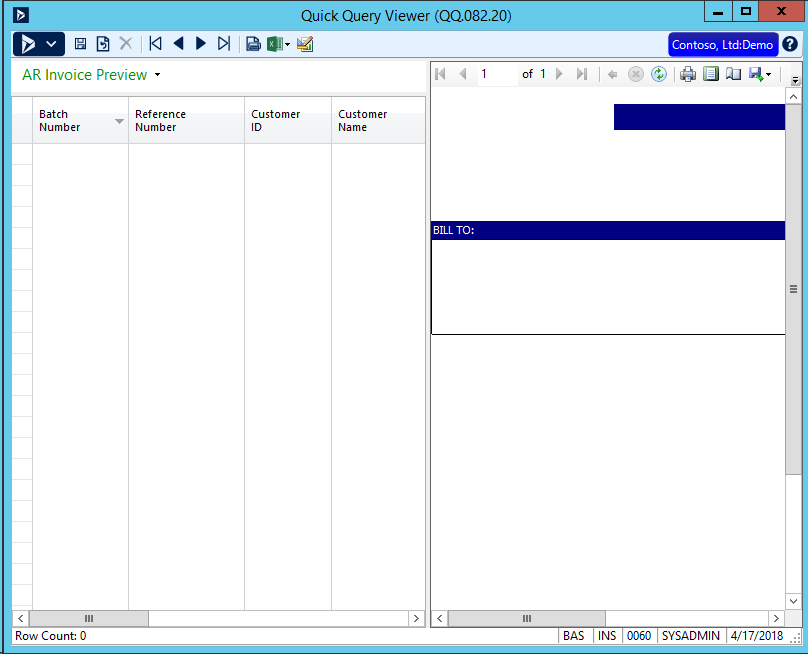 Quick Query & Preview
GL		– Journal Transactions
AP 		– Check Preview
AP 		– Vouchers and Adjustments Batch Preview
PO 		– Receipt Preview
PO 		– Purchase Order Preview
IN 		– Inventory Batch Preview
OM 	– Sales Order Preview
RQ 		– Requisition Preview
Service 	– Invoice Preview
Your thoughts on the order…
Create Quick Query(s)
Adding more Quick Queries in 
Financials
Project
and more
AP - Void Check & Voucher at same time
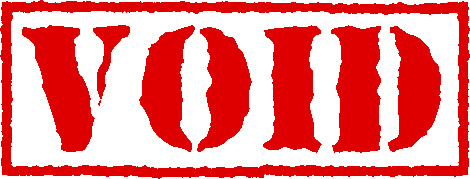 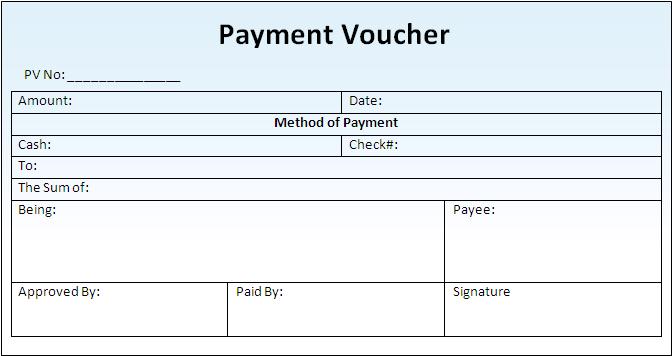 AP - Zero Check processing
Remove the need to print zero checks
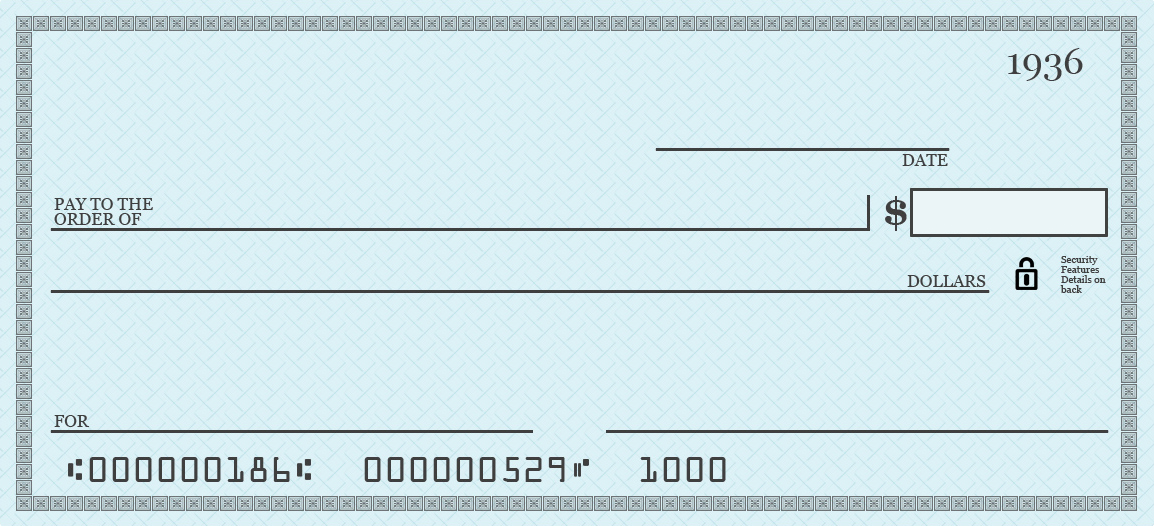 0.00
Update Possible Value filtering
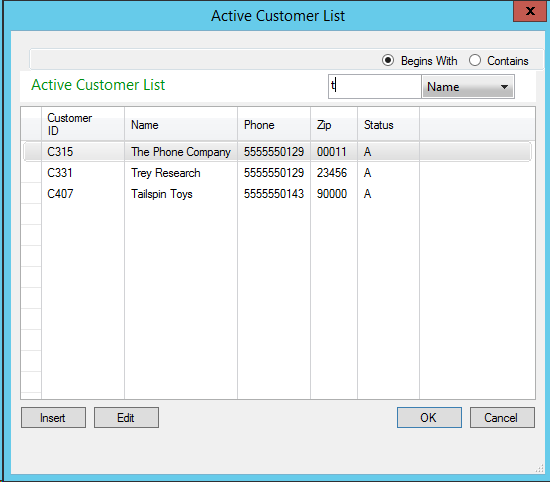 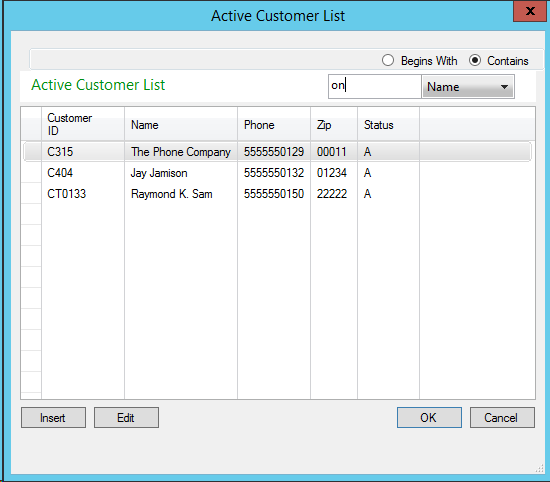 Update Possible Value filtering
Default List Lookup Behavior
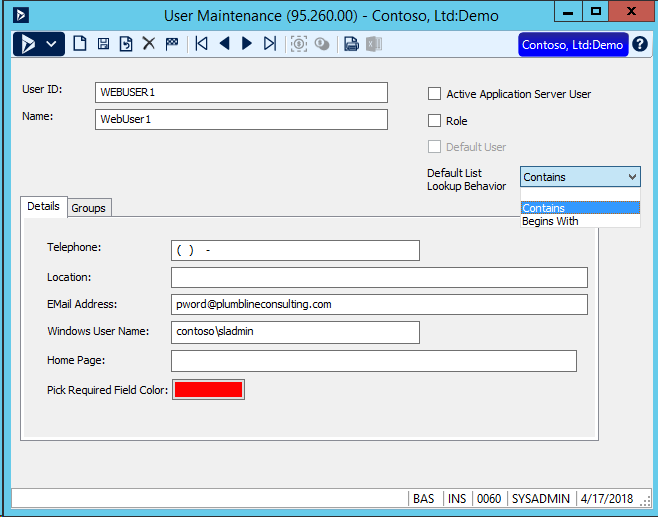 Service - Enable changing Site ID
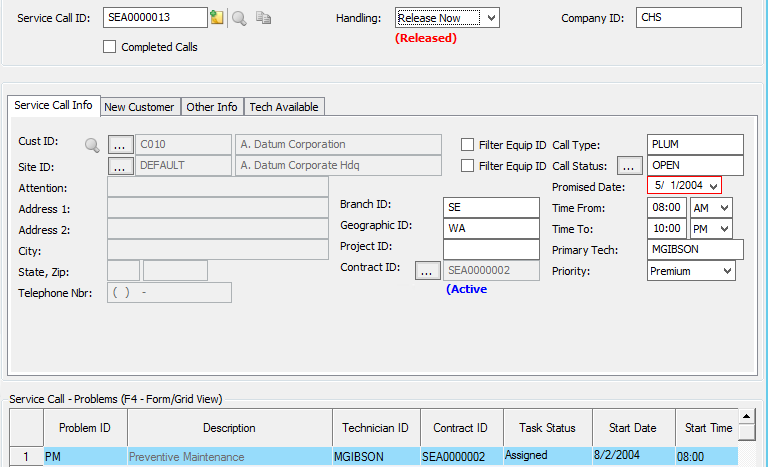 Project – Travel & Expense Report Entry
Project Travel & Expense Report Entry (TM.ENT.00)
Enable note/attachment icons NEW SS
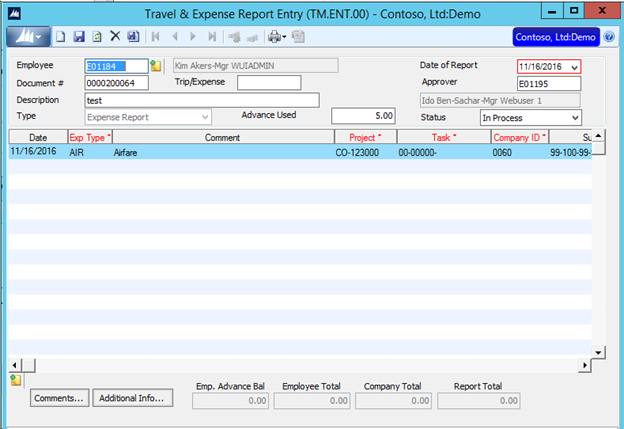 Project Maintenance - End Date
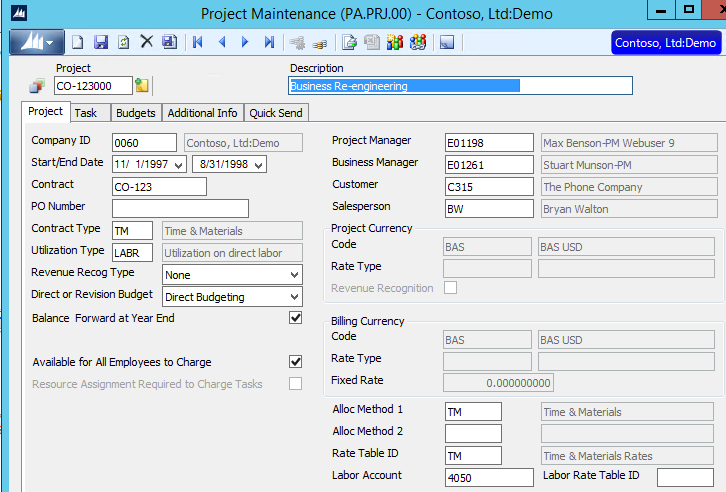 Project Maintenance - End Date
Turn on the ability to NOT allow:
Time entry
Expense entry 
for projects that have past the end date
The Project lookup list will not show Projects that have end dates past the current business date.
Project Timesheet screen
Enhancements to the screen to support Web Apps Line Item Approval
Updating fields from the rich client screen used for online
Project - Calculate Retention by line item
Construction billing supports retention by line item
Add the ability for the billing rule to calculate retention by line item (option) rather than always "total"
Currently BI.BAM.00 will calculate retention on the total invoice amount, not by line item.
New feature will add retention by line item
Project - Week Maintenance
Provide a way to auto generate week maintenance information
The Week maintenance screen must be setup 
   before Project Time can be entered
Currently this is a manual setup process
Create a way to setup week maintenance by:
Date range
Beginning of the week day
Ending day of the week day
Define frequency (weekly, biweekly, semimonthly)
Invoice & Adjustment Posting post
Allow users the ability to select what project/projects or invoice numbers they want to post
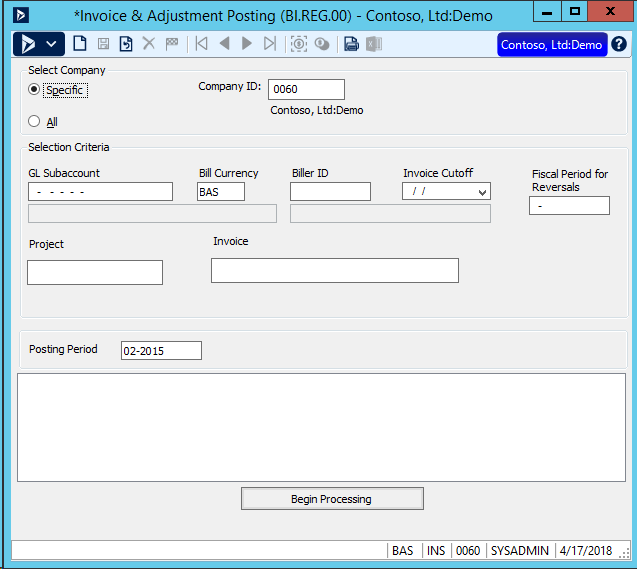 Project Invoice Printing - Preliminary
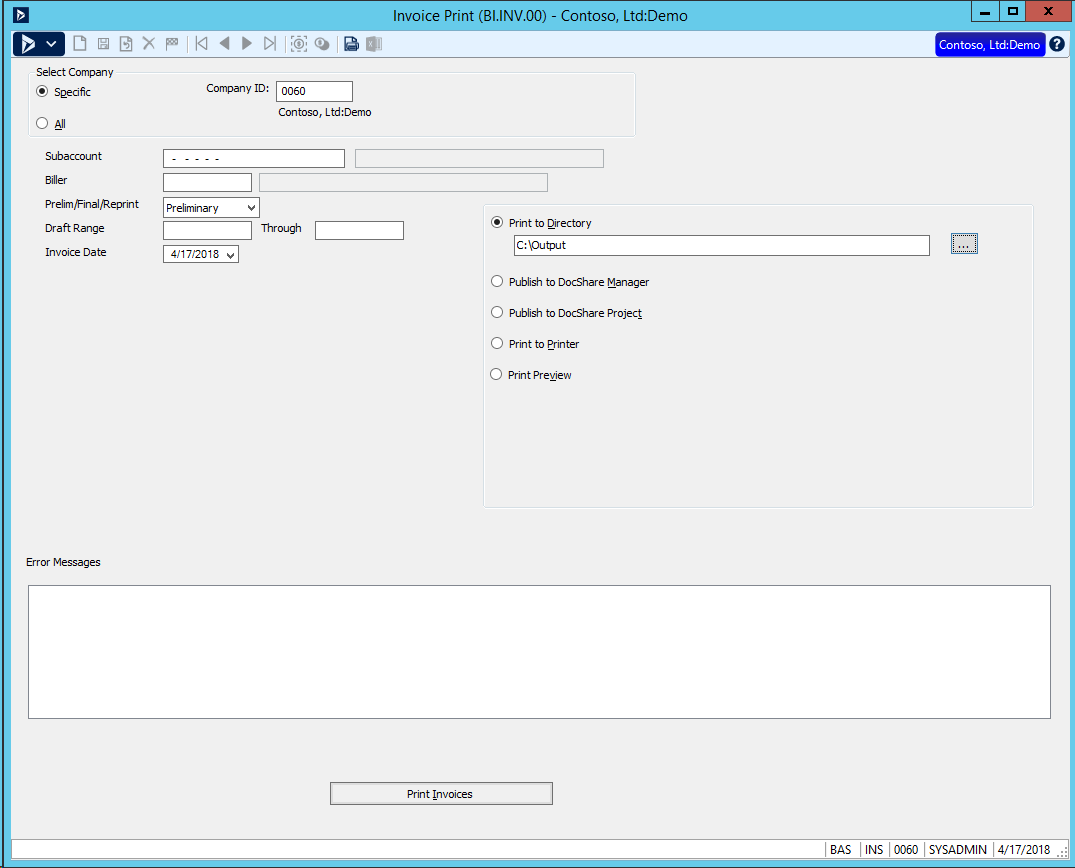 [Speaker Notes: Uses setup options for DocShare document type – PDF, Word, Excel, etc.]
Project Invoice Printing - Final
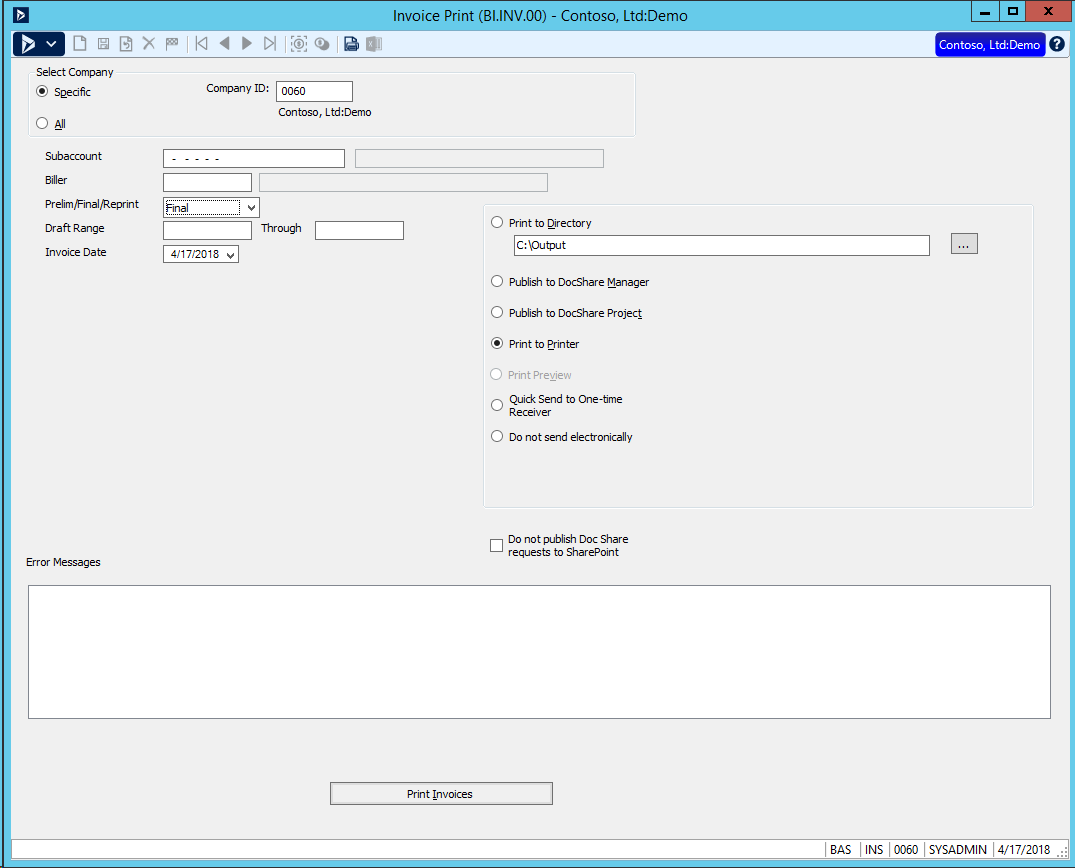 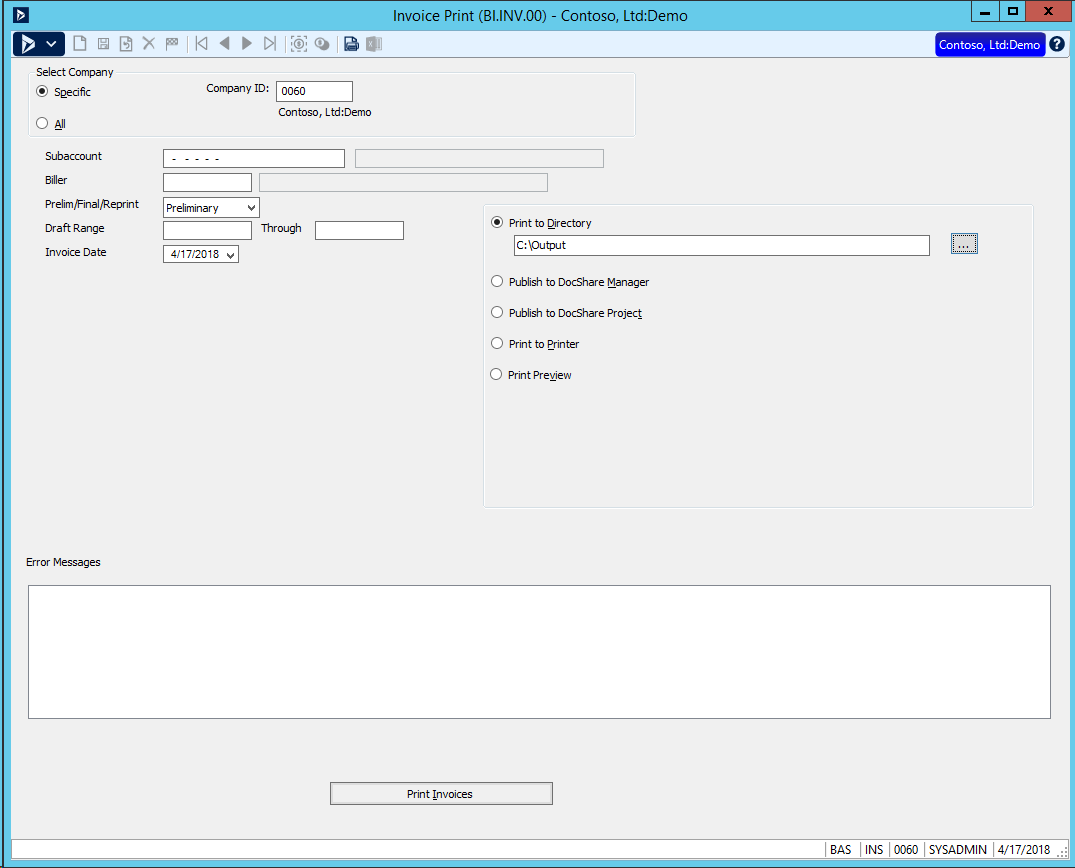 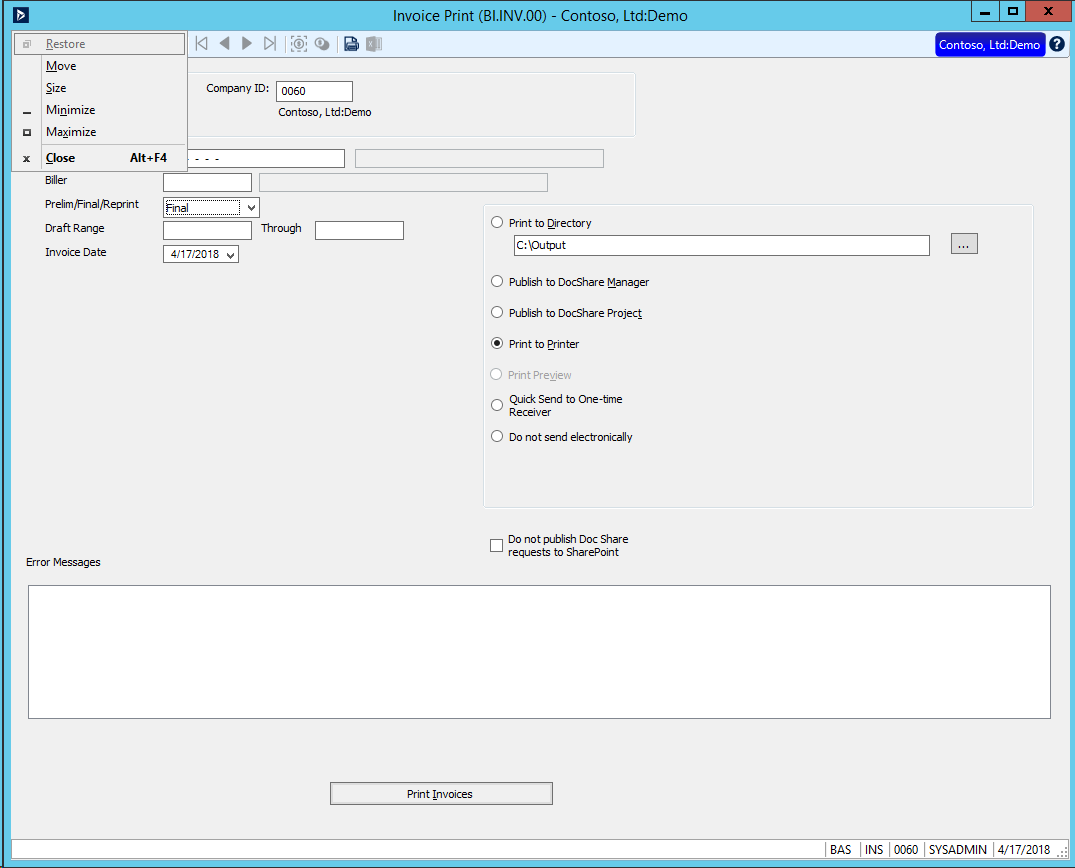 Project - Allocator - Enhancement
Allocator can transfer costs from one project to another in pjtran
Usually one moving out and one moving it in to another project
Currently both entries made in the general ledger transaction contain the source project id
Enhance the general ledger posting to follow the post and offset project and task id's specified in the allocator method
Sales Order
Add ability to remove canceled sales orders from the system
Deletion process will add ability to remove cancelled orders
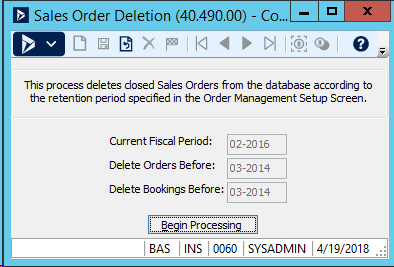 Roadmap
Microsoft Dynamics SL Roadmap
2014 H1
2014 H2
2015
2016
2019+
2017
2018
SL 2015 CU1
Web Apps
SL 2015
SL 2015 CU2
Web Apps
SL 2018
SL Next
Initial Release

-Project Time
-Expense
-Approvals
-Project Analyzer
Hot Fixes 
Web Apps: 
-Project Maint.    
-Communicator   
-Approvals  
-Delegations 
-Reporting
-Quick Query
SL 2015 Release
Rich client features
-Reporting
-Financials
-Project
-Payroll
-System wide
Web Apps
Monthly  Releases
  Hot Fixes
  Enhancements
  New Web Apps
Rich client Hot Fixes
Hot Fixes
Power BI 
Web Apps: 
-Customer 
-Vendor
-Payroll   
  Employee
SL 2018 Release
Top features requested by customers
Technology:
  Power BI
  Power Apps
  Flow
Web Apps
Ongoing Development